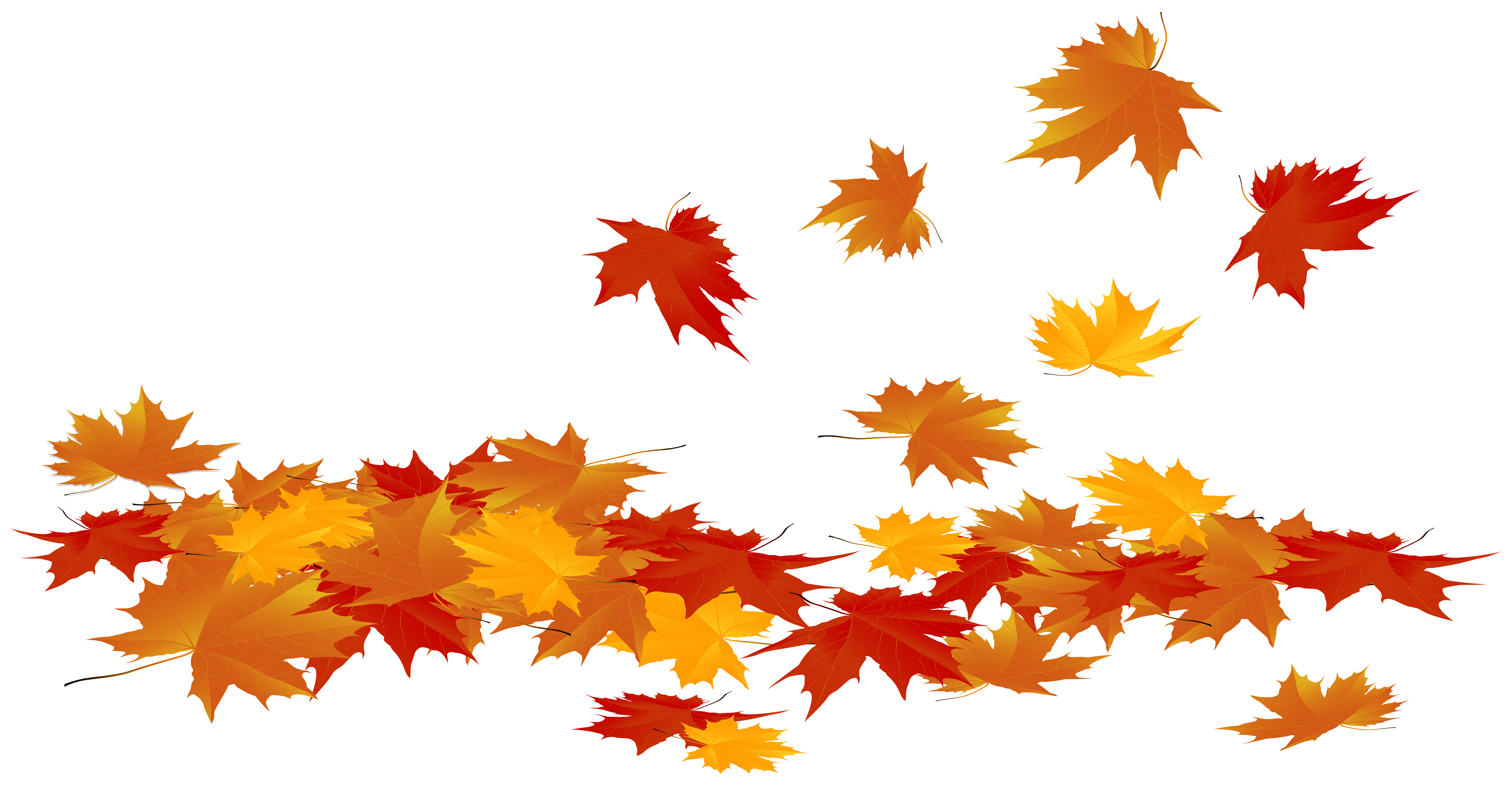 Leaves are falling,
falling falling
Leaves are falling to the ground.
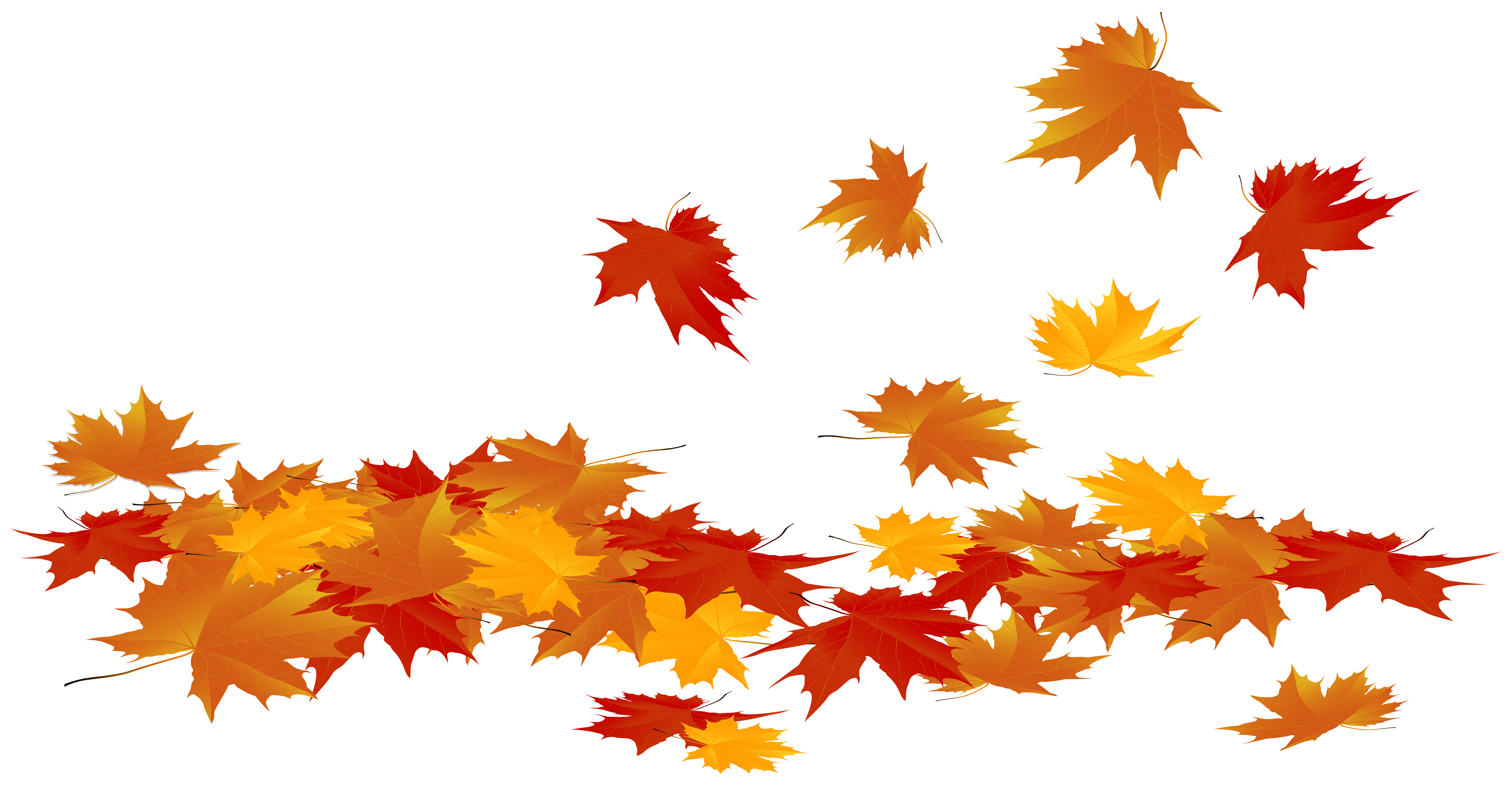 C’est l’automne,
Les feuilles tombent,
Elles tombent sur le sol.
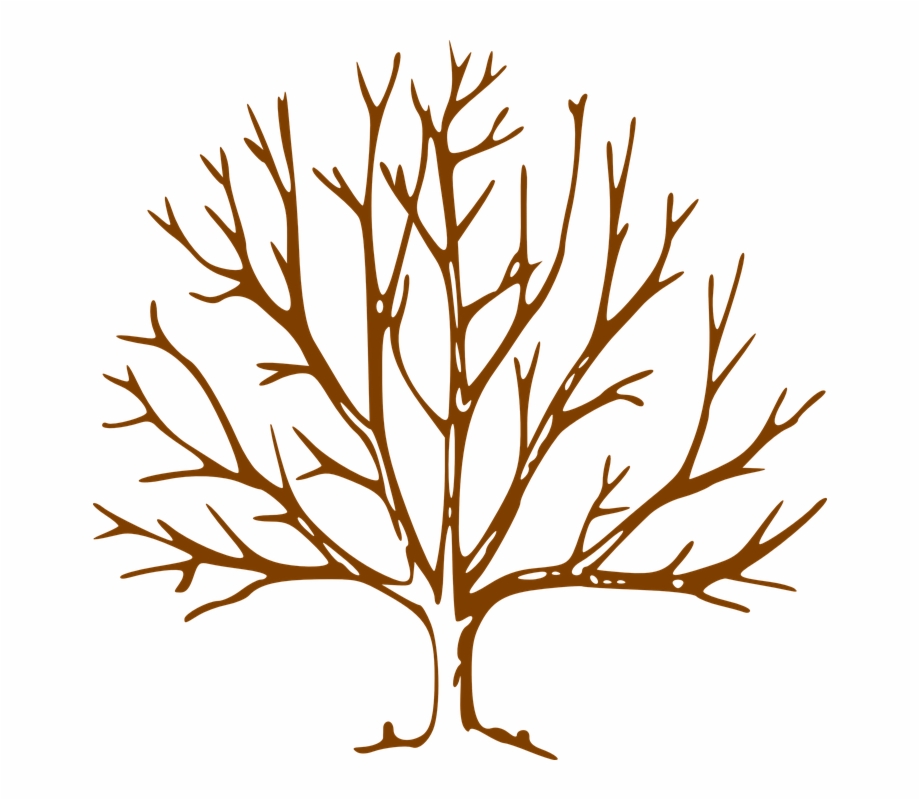 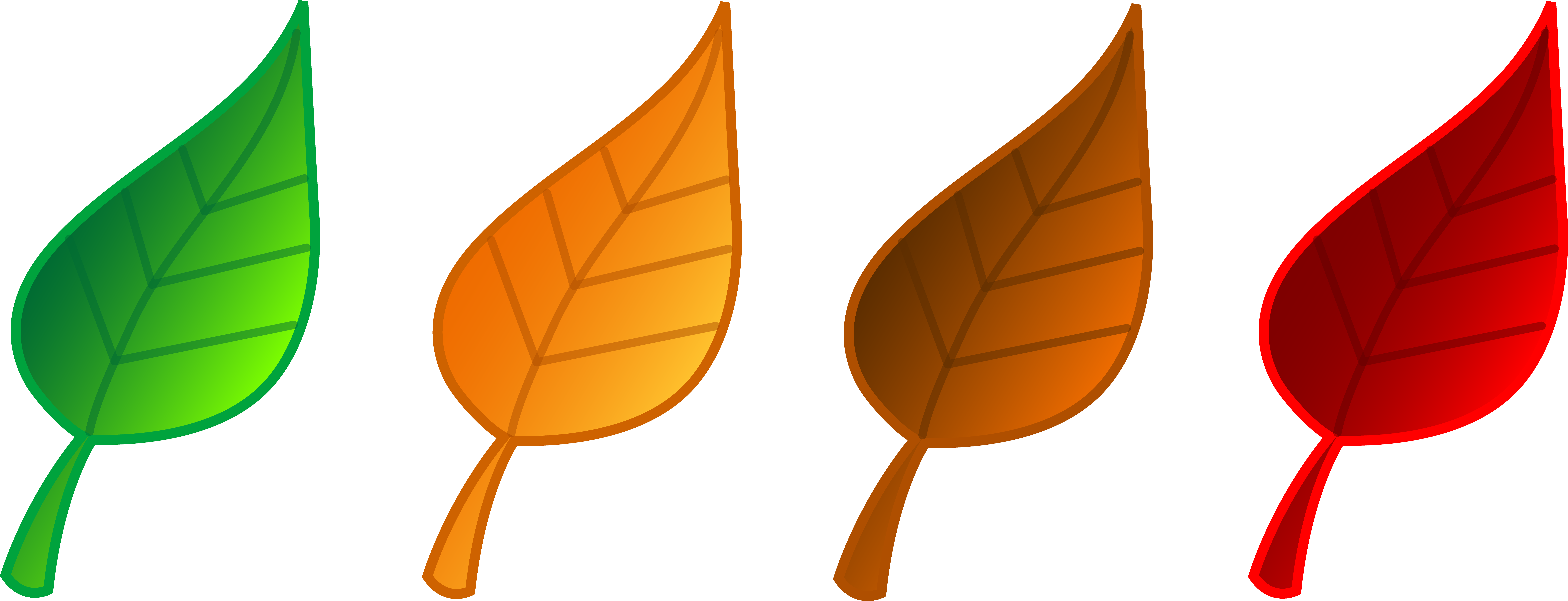 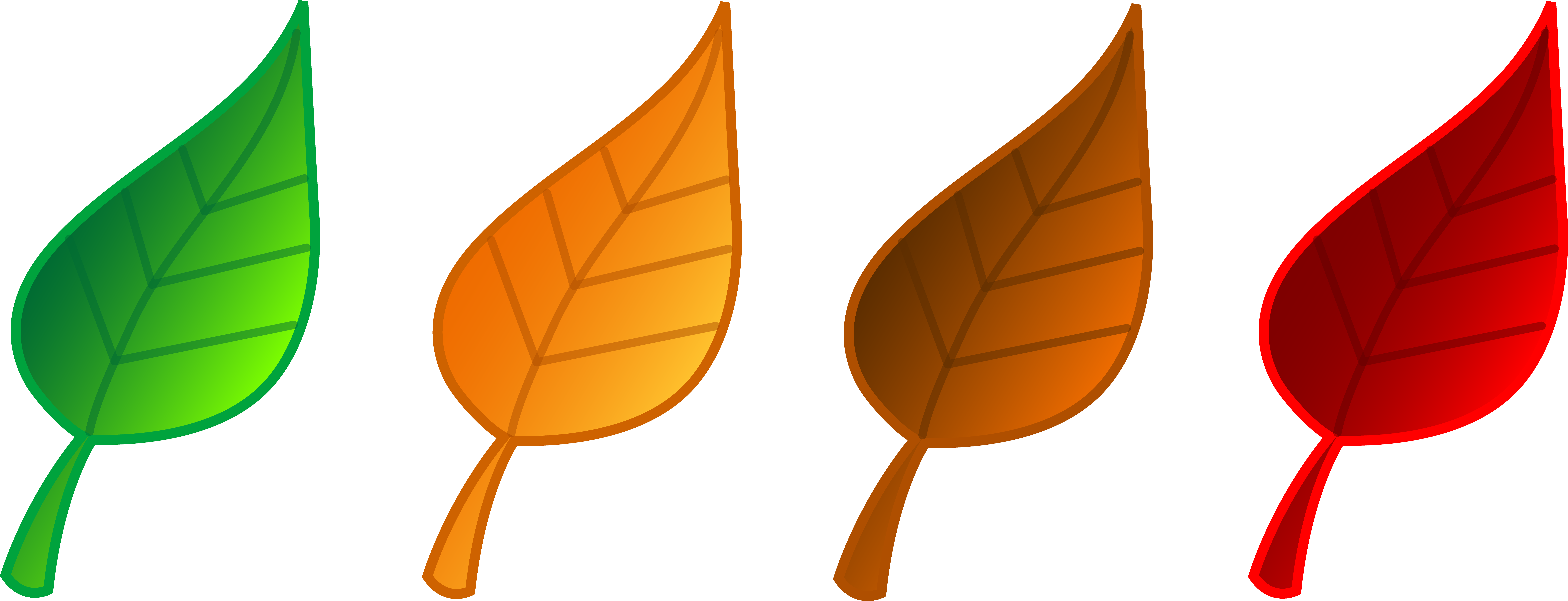 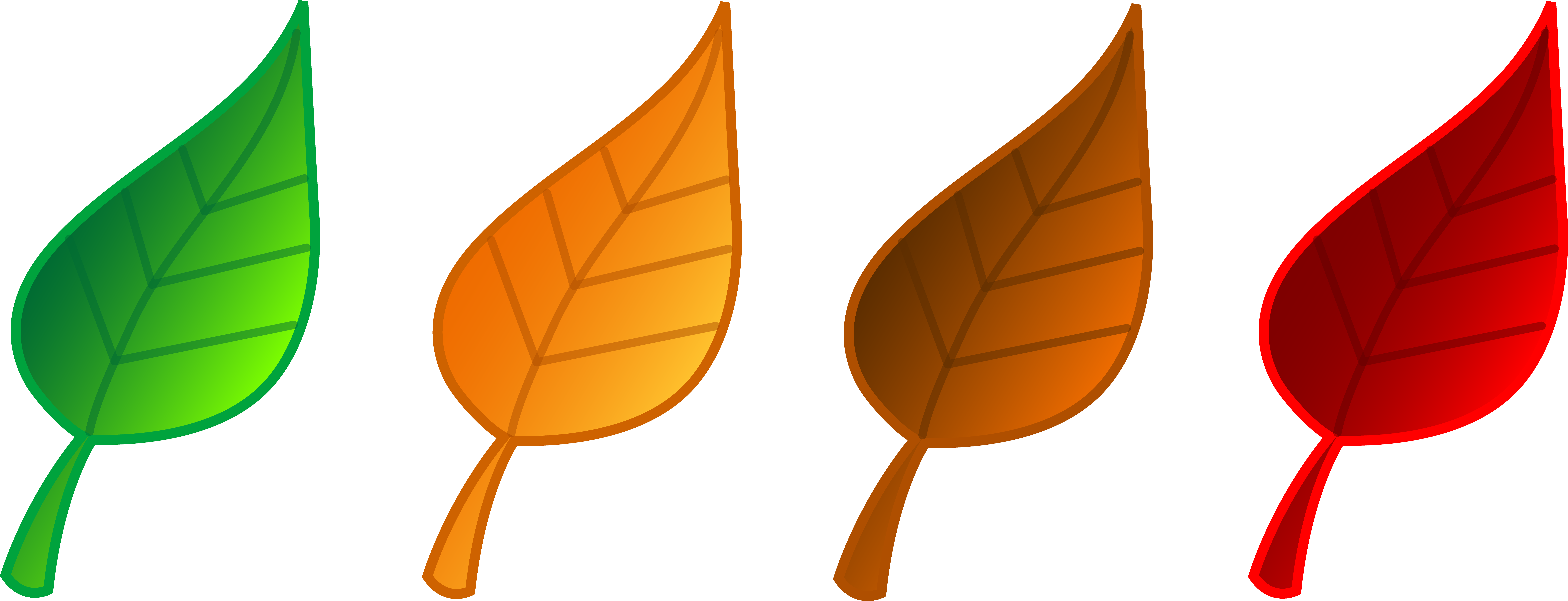 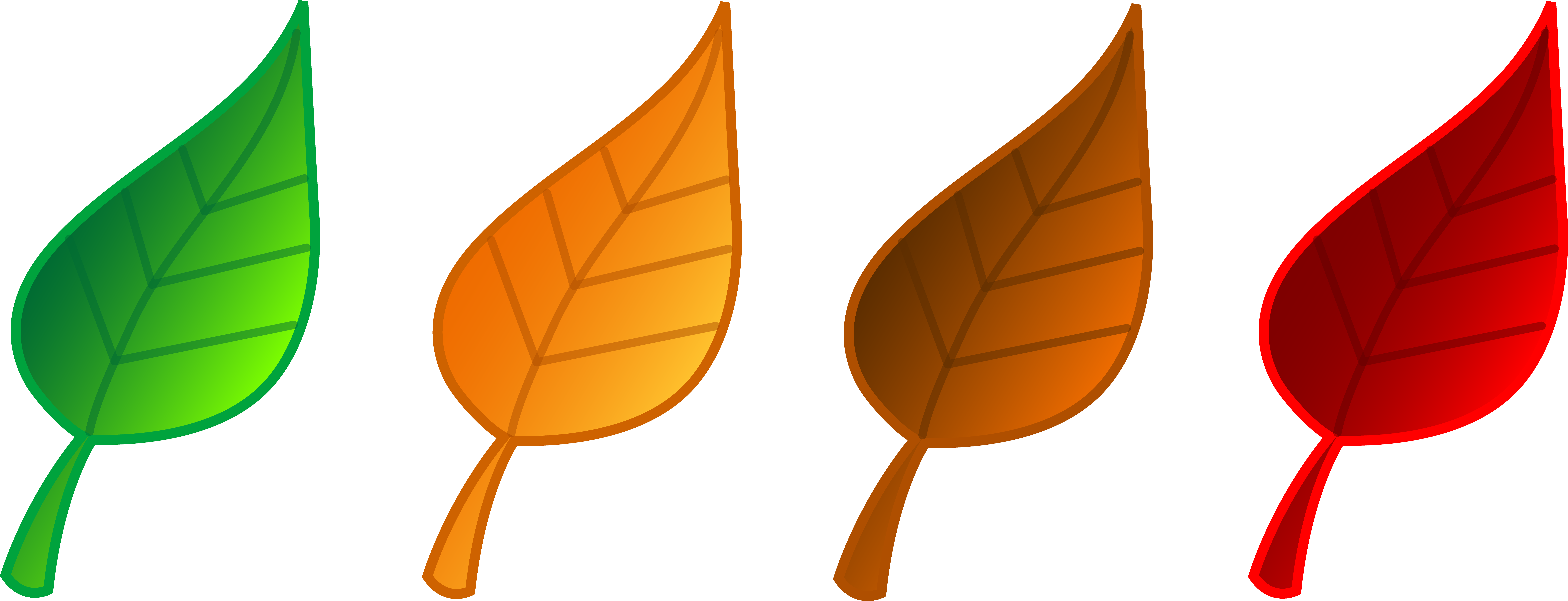 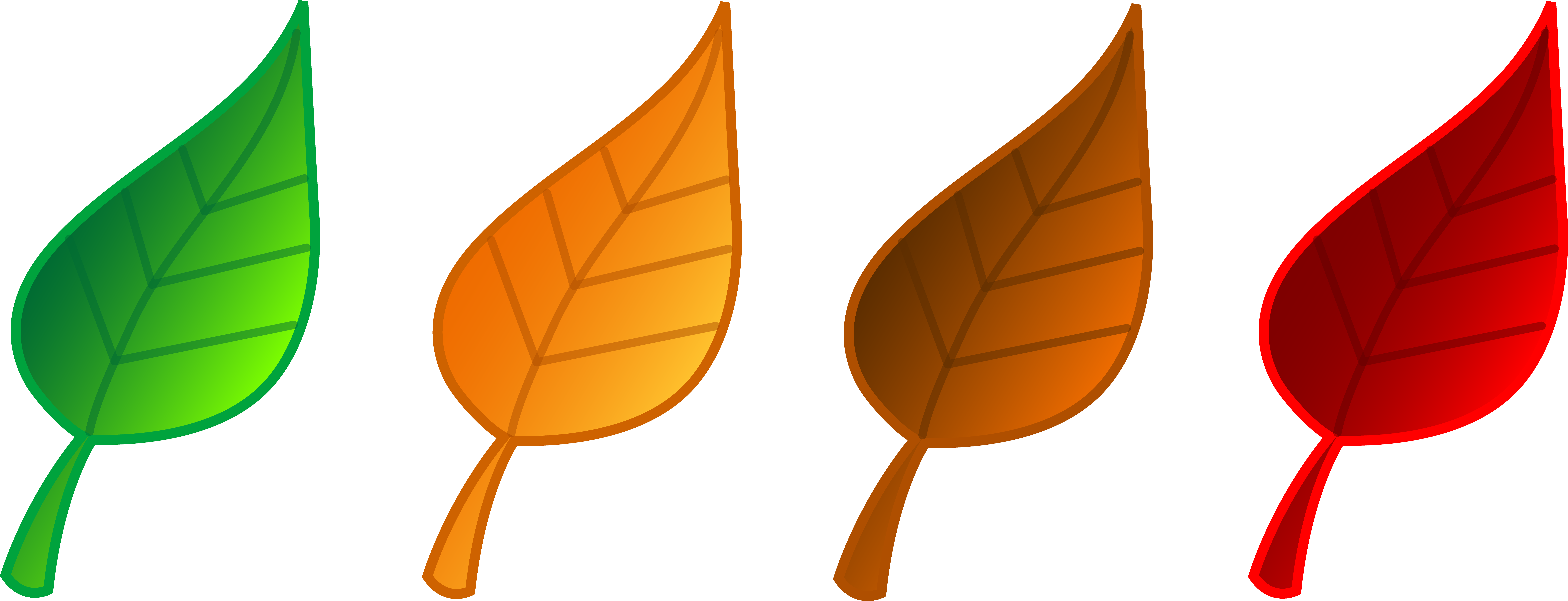 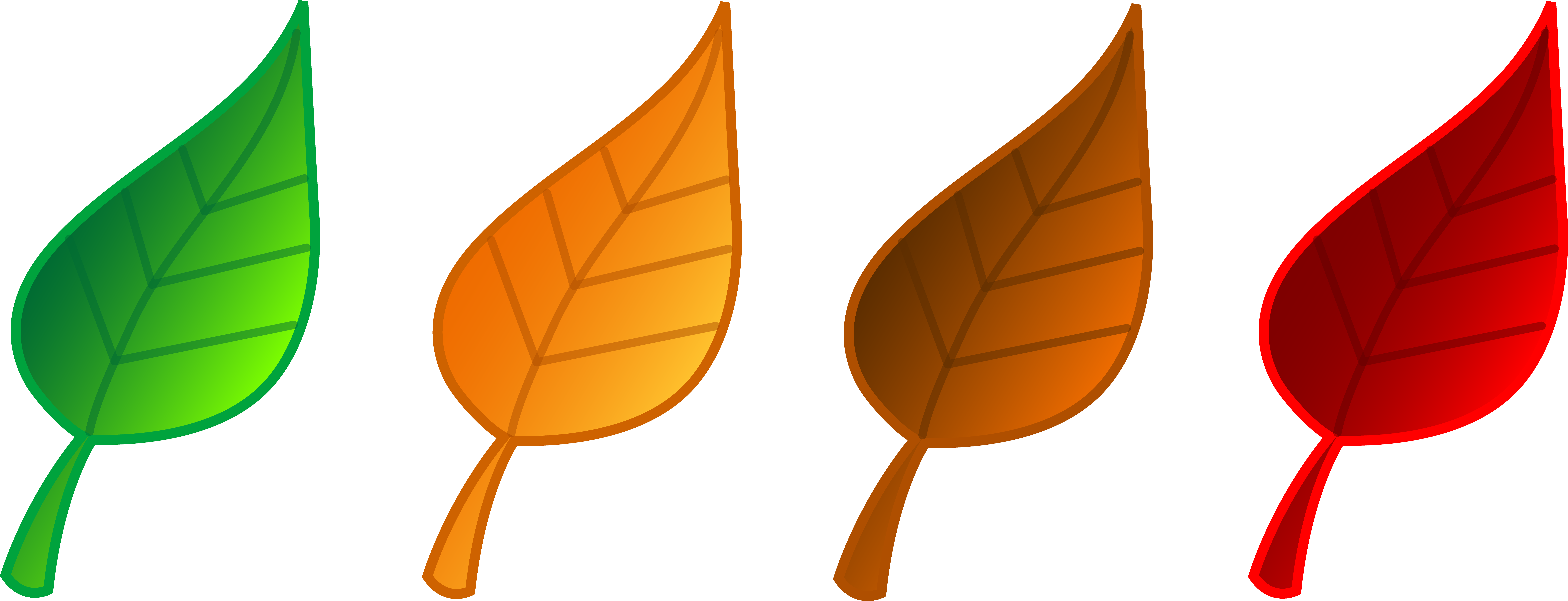 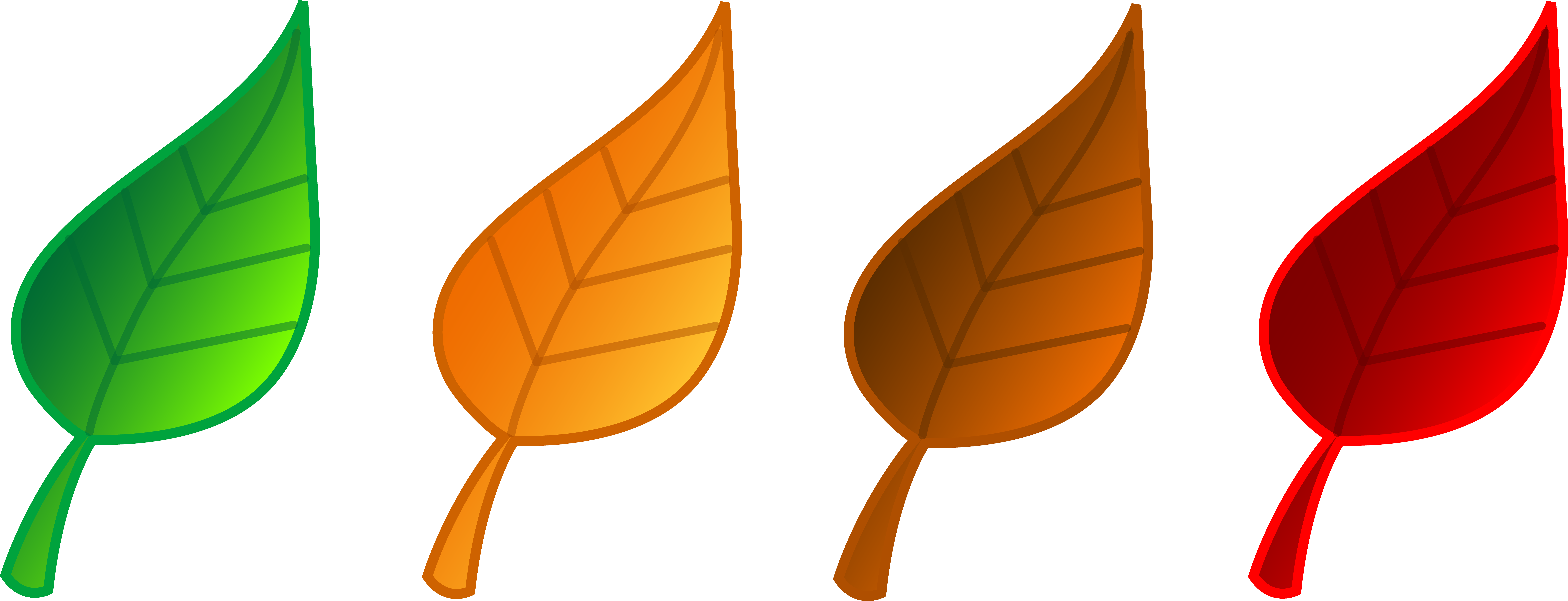 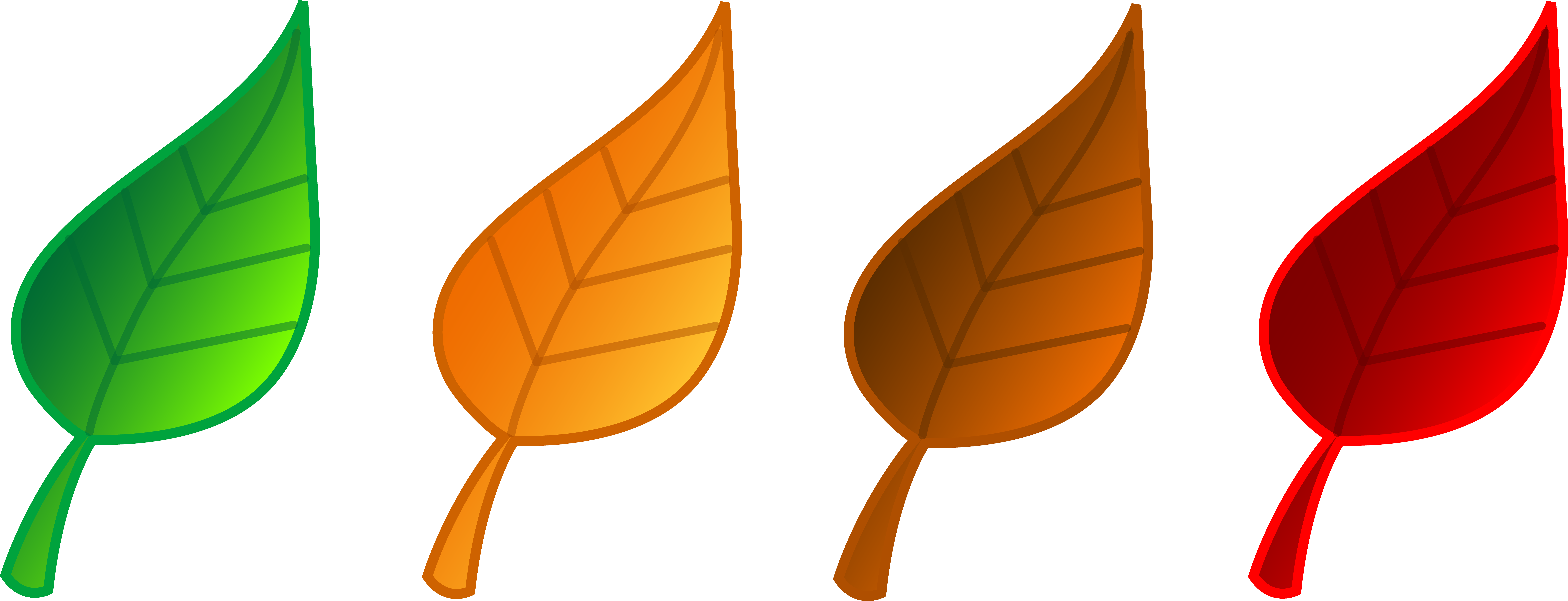 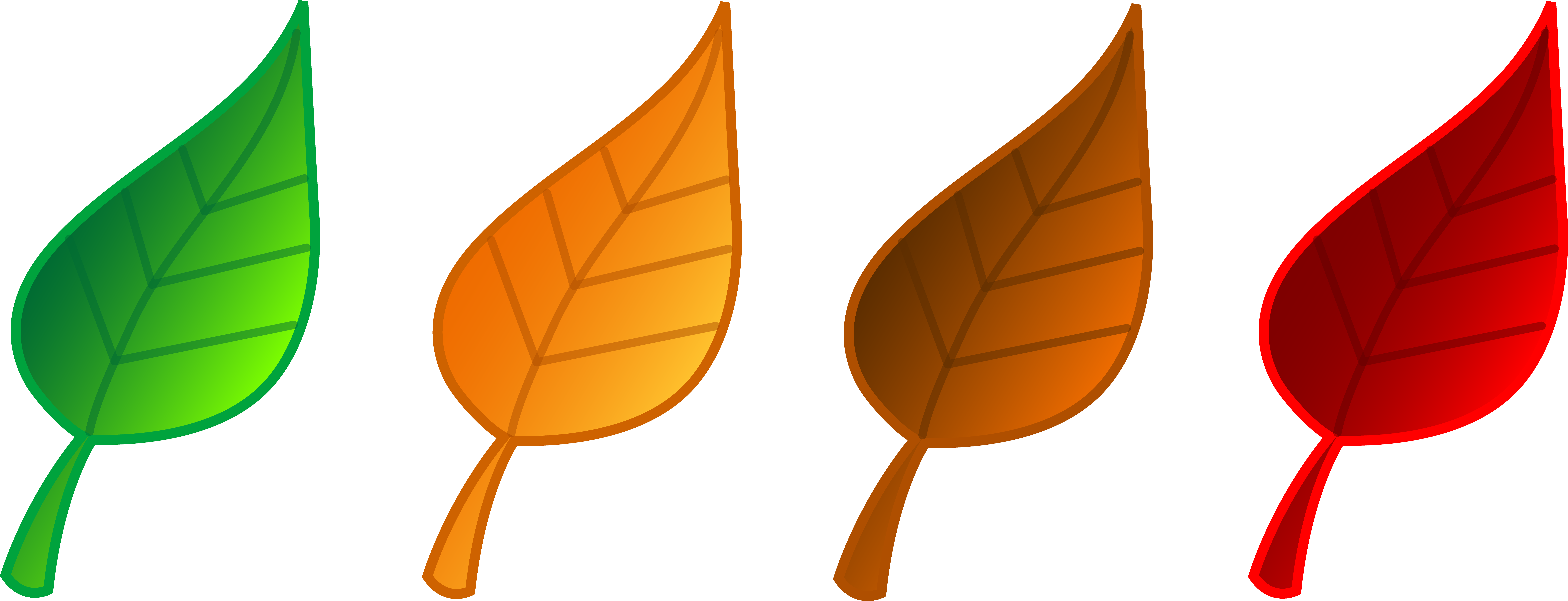 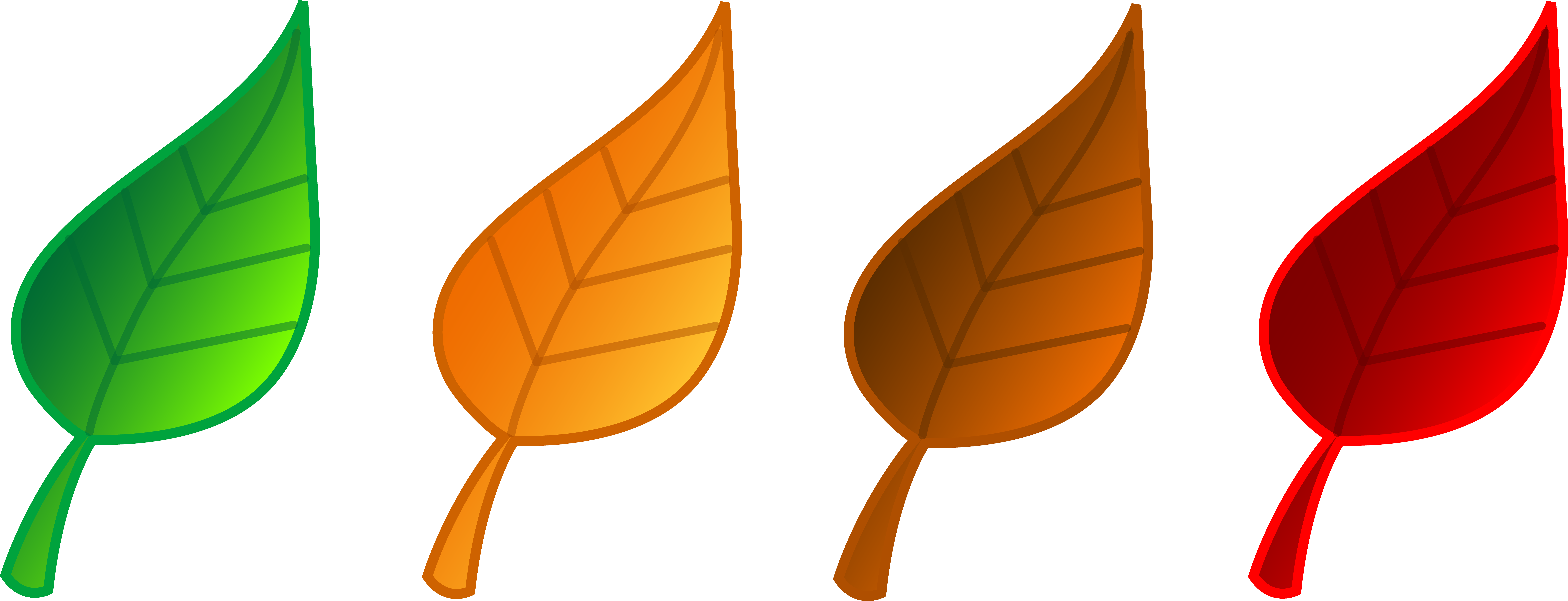 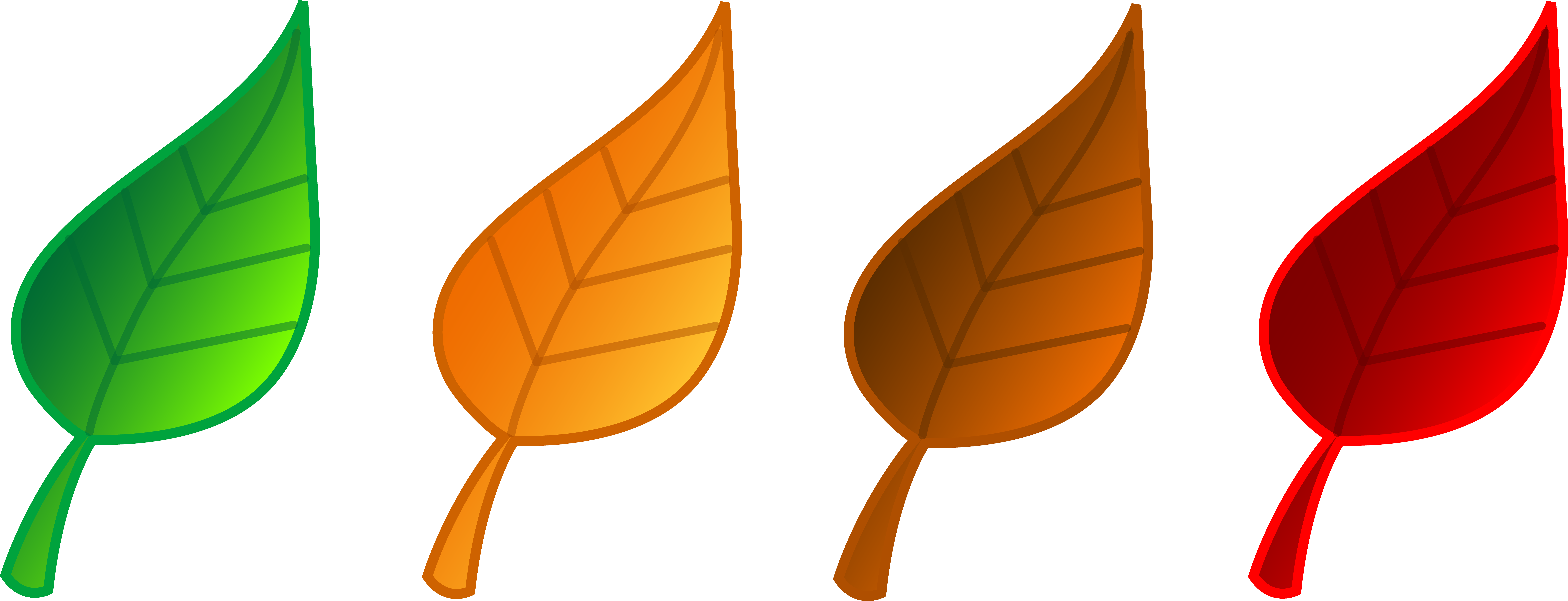 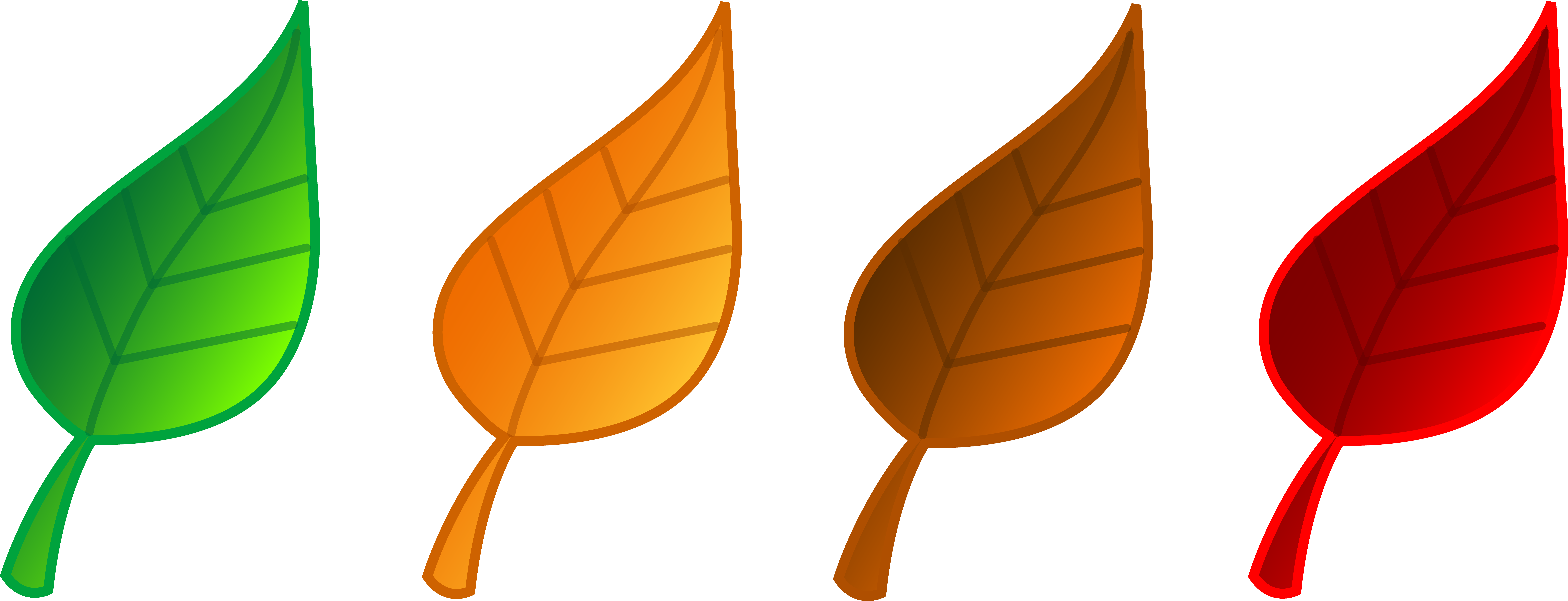 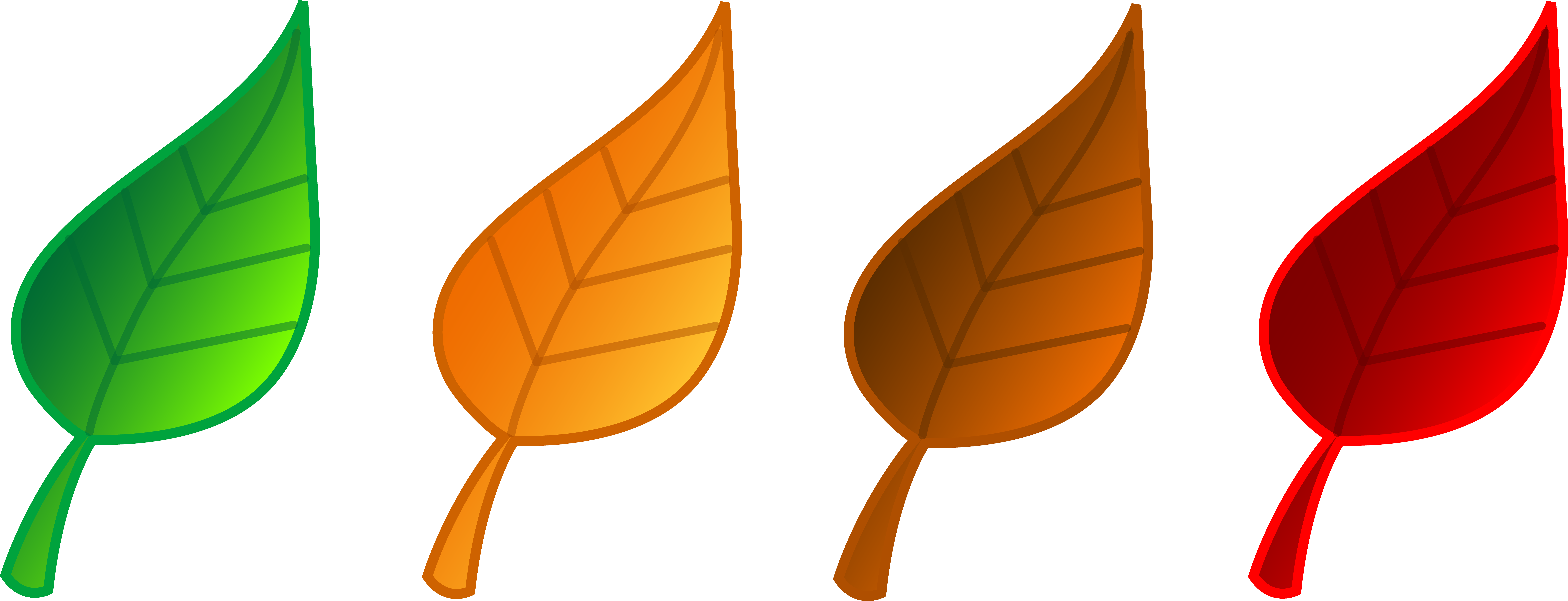 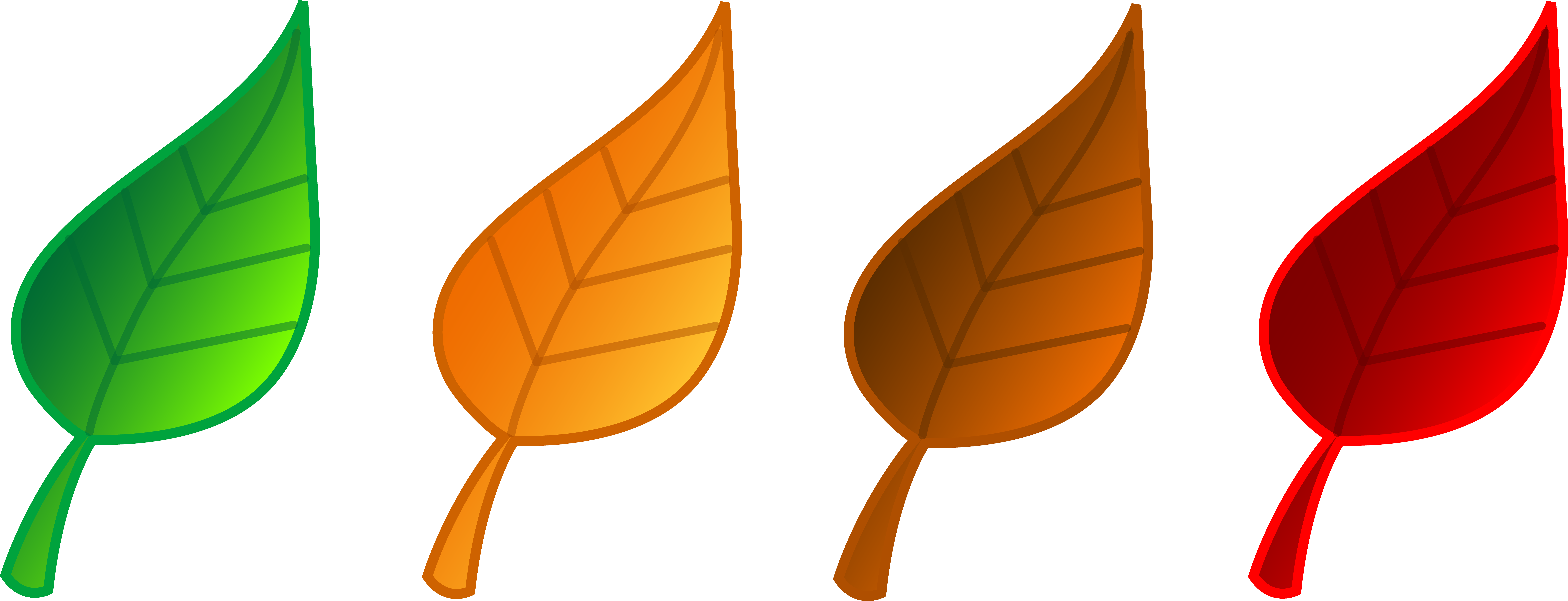 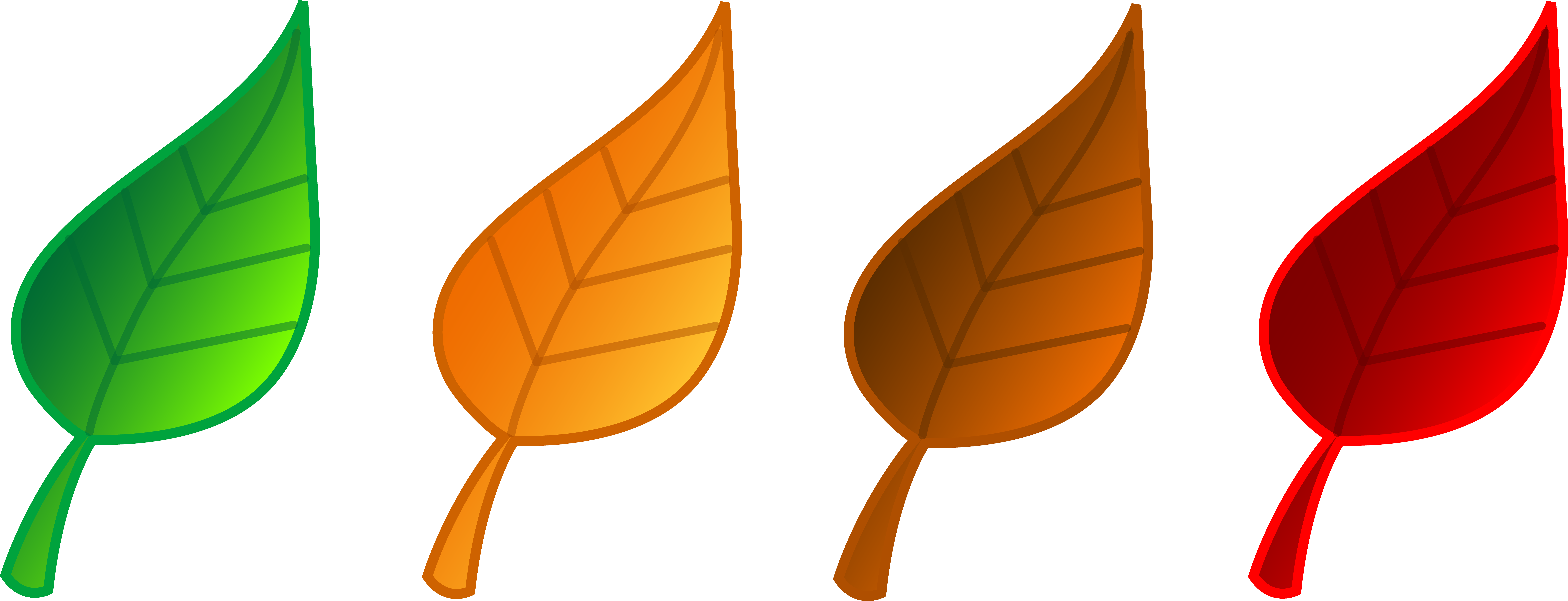 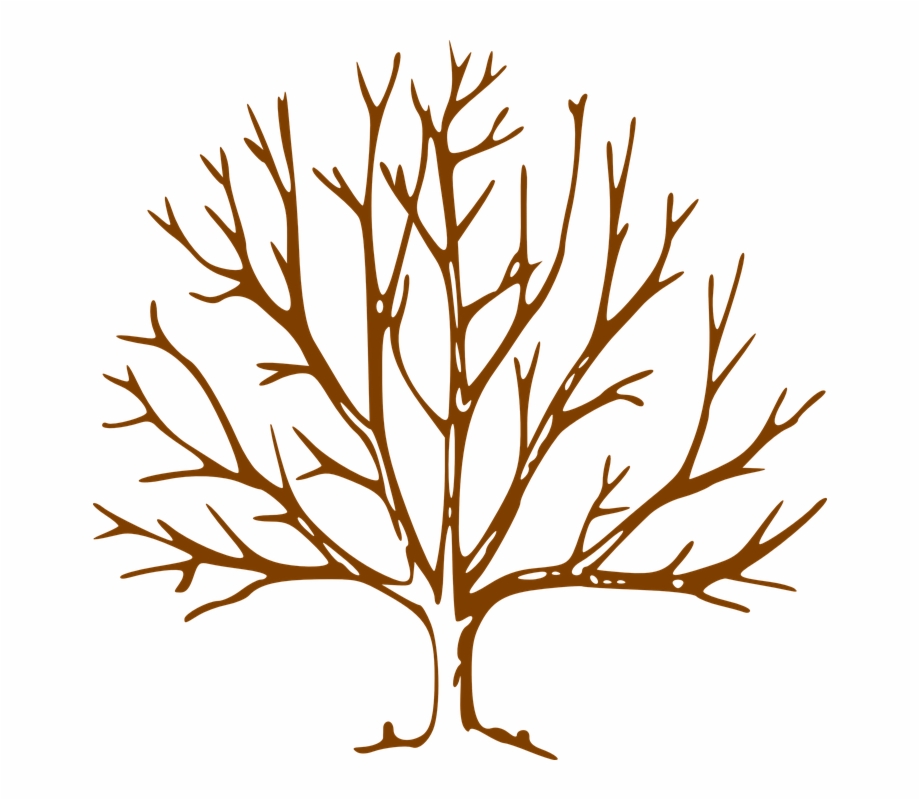 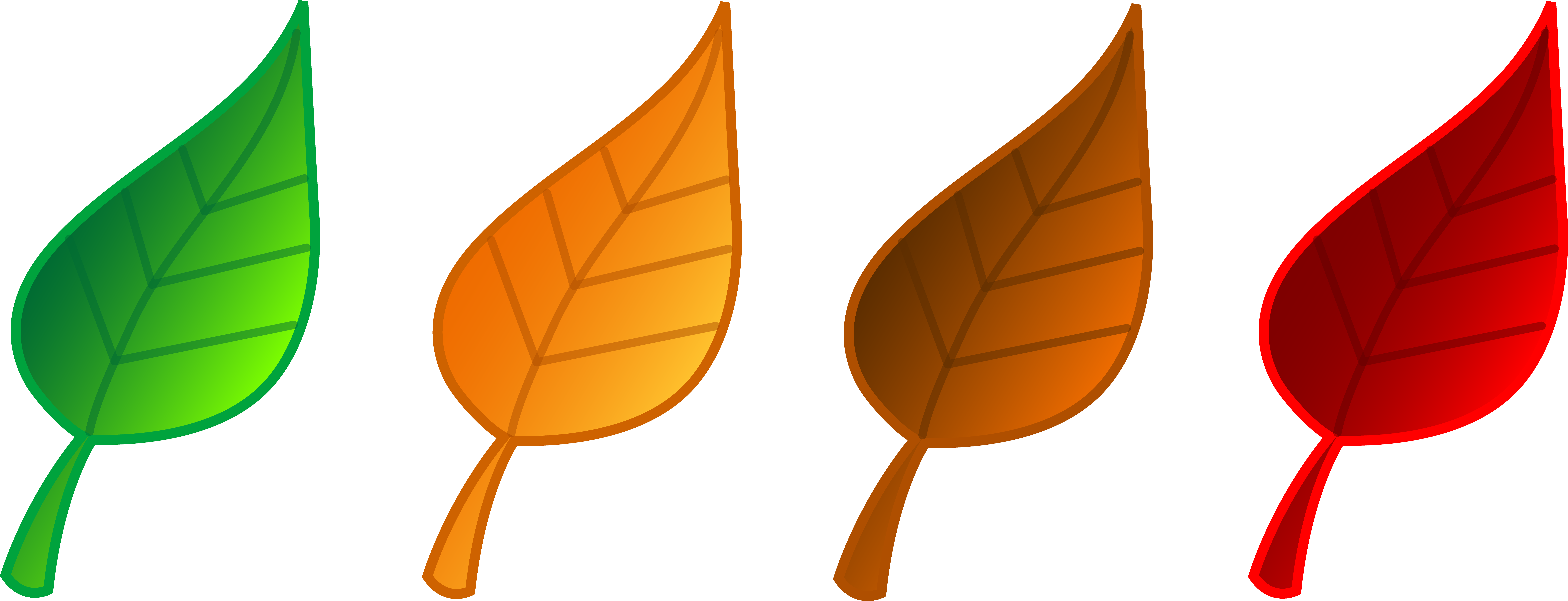 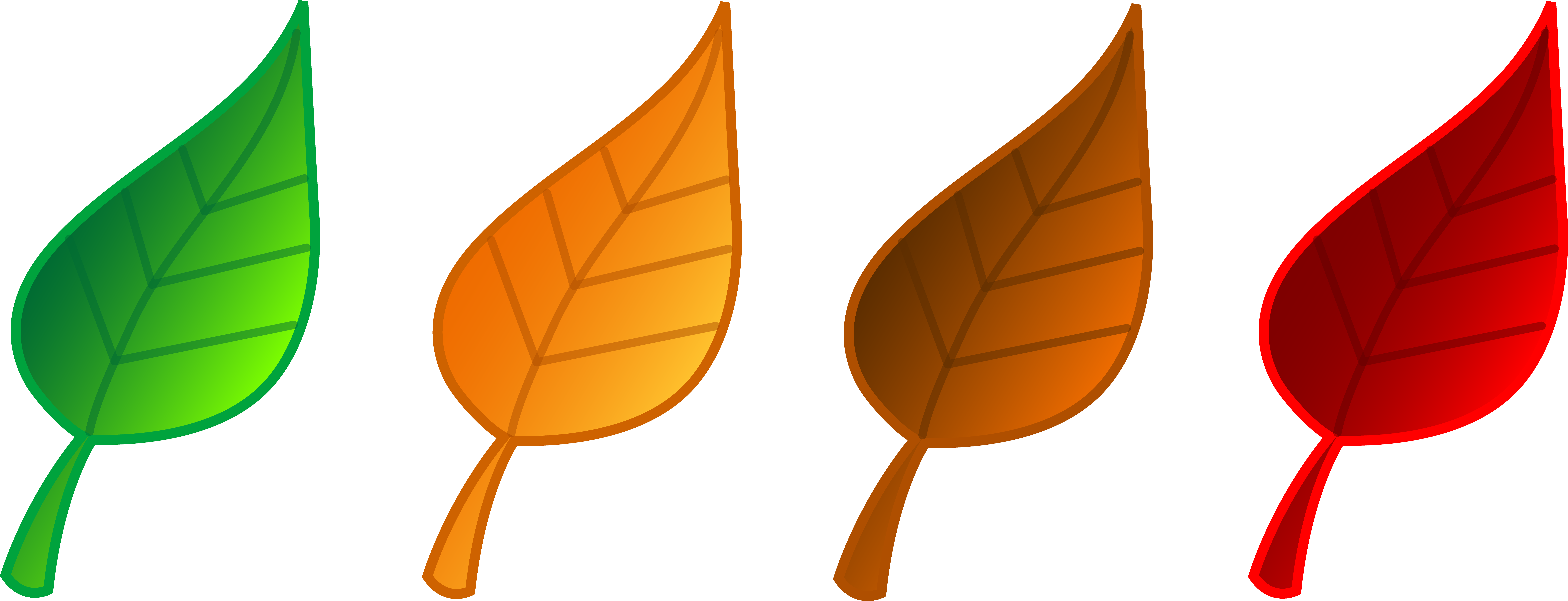 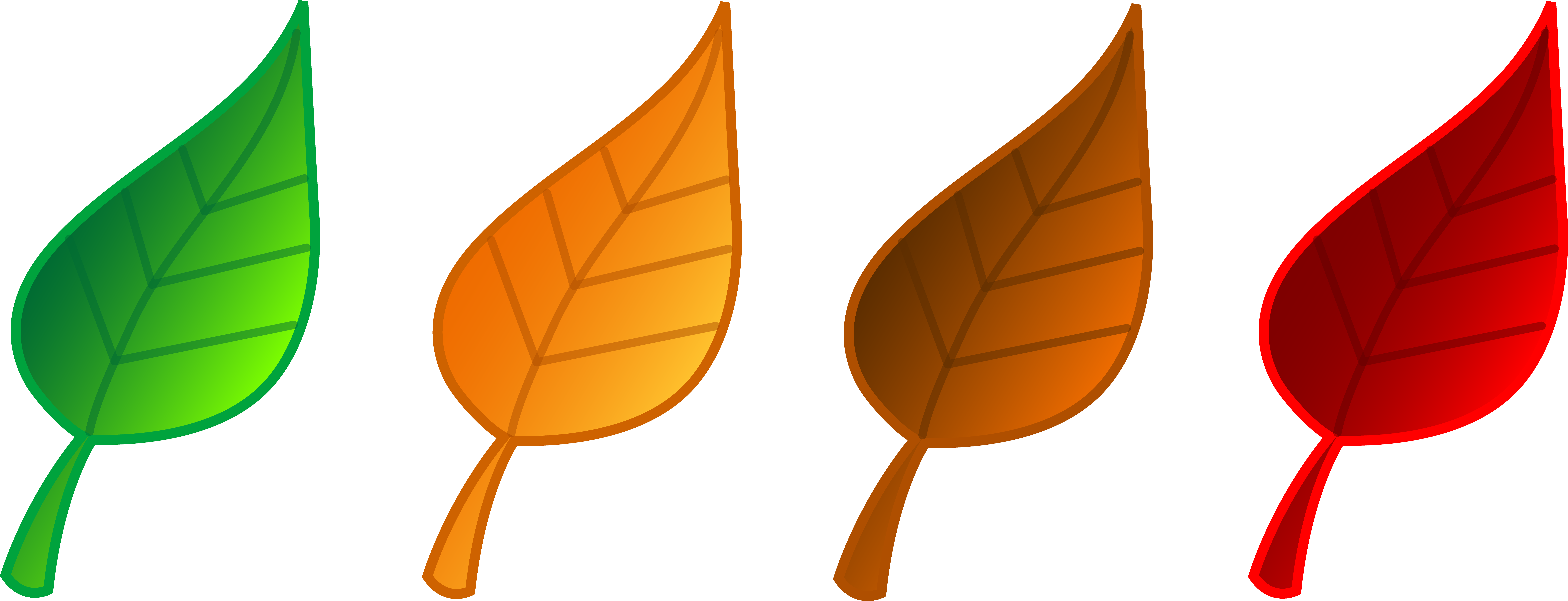 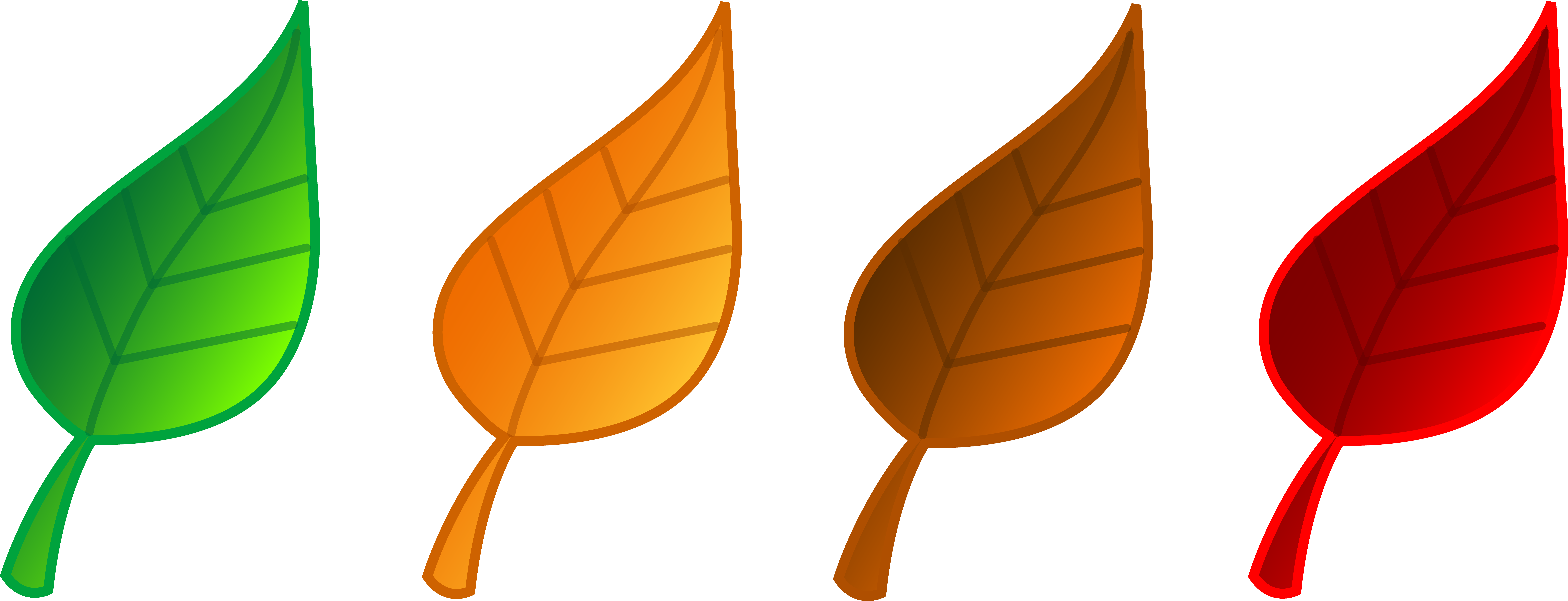 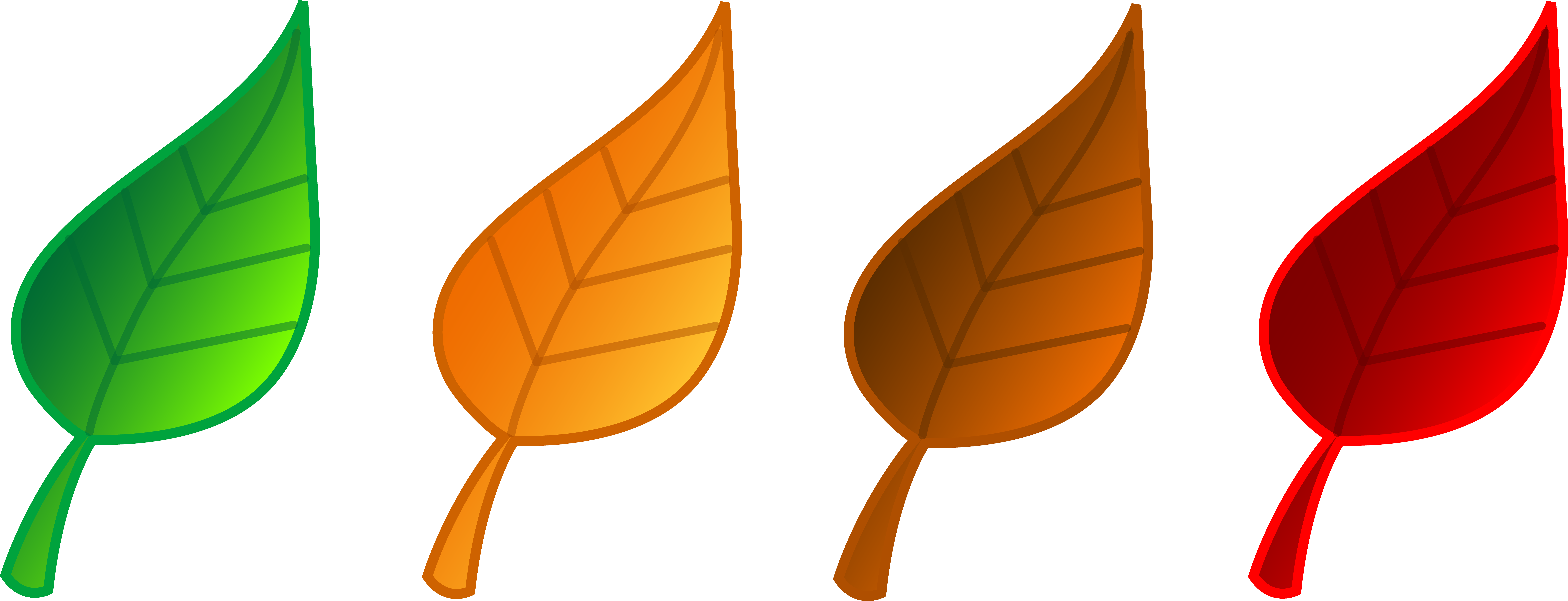 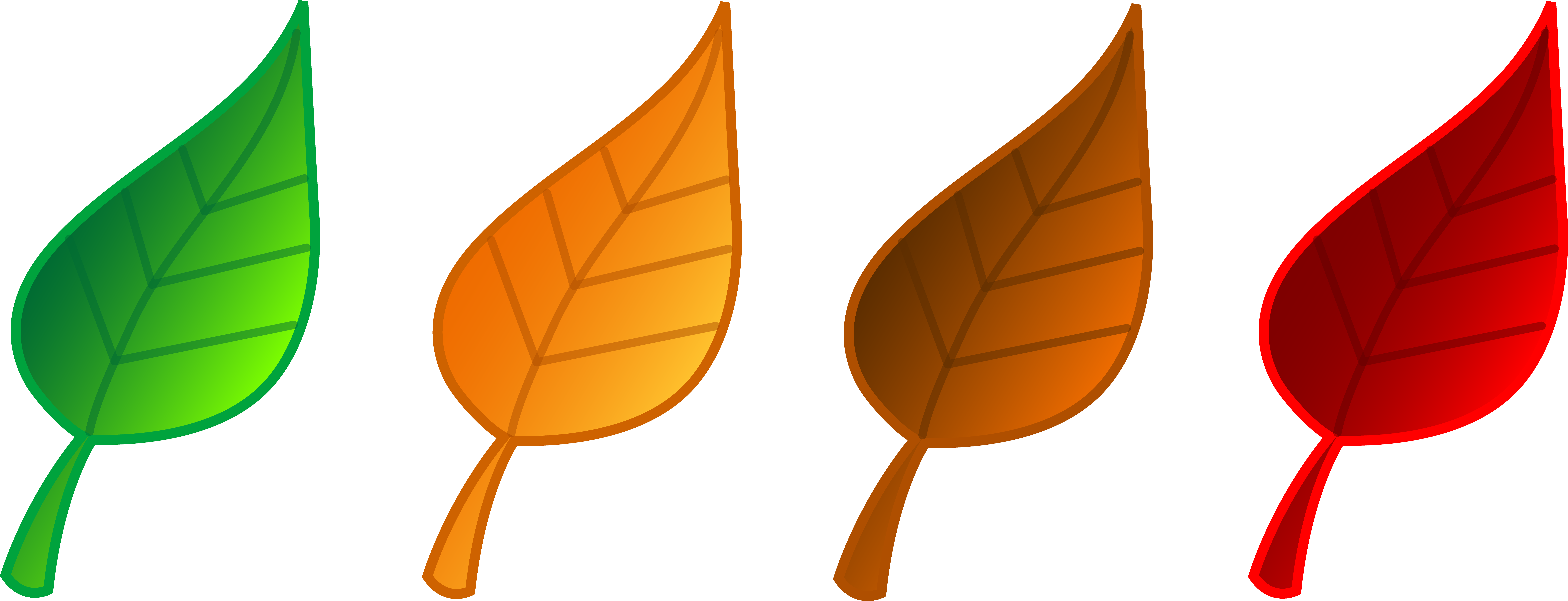 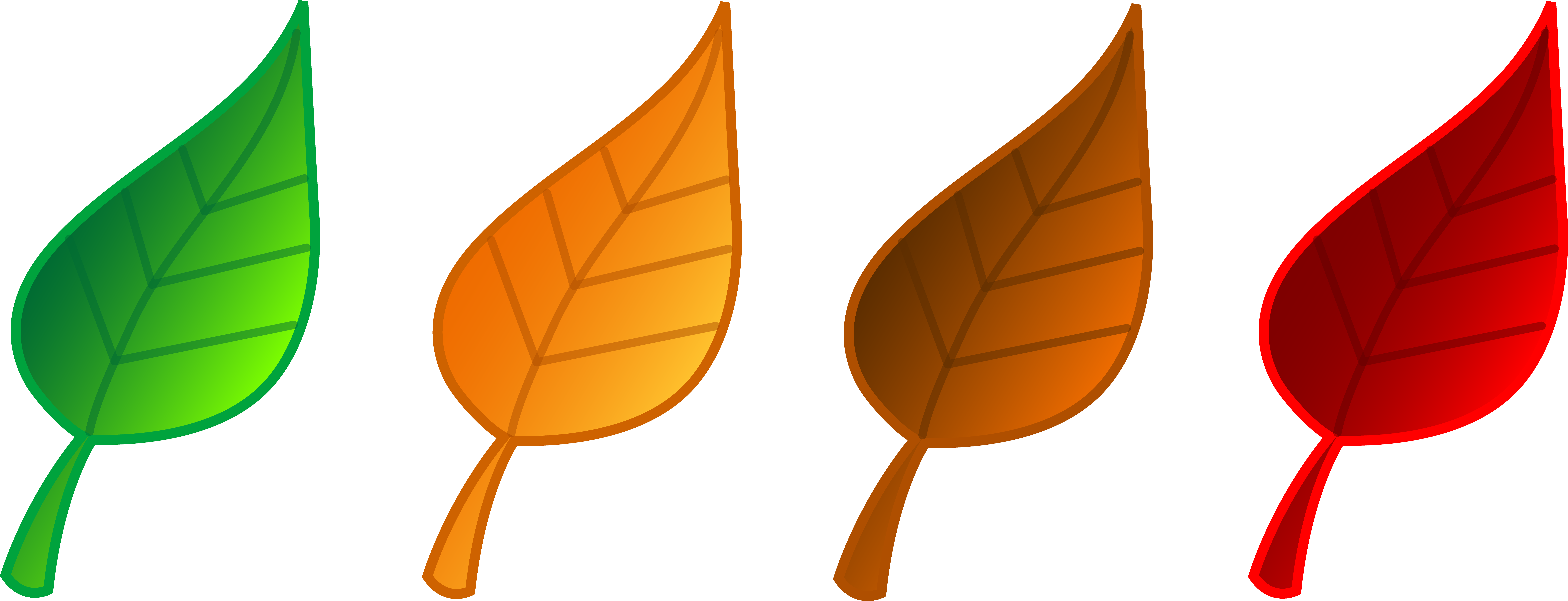 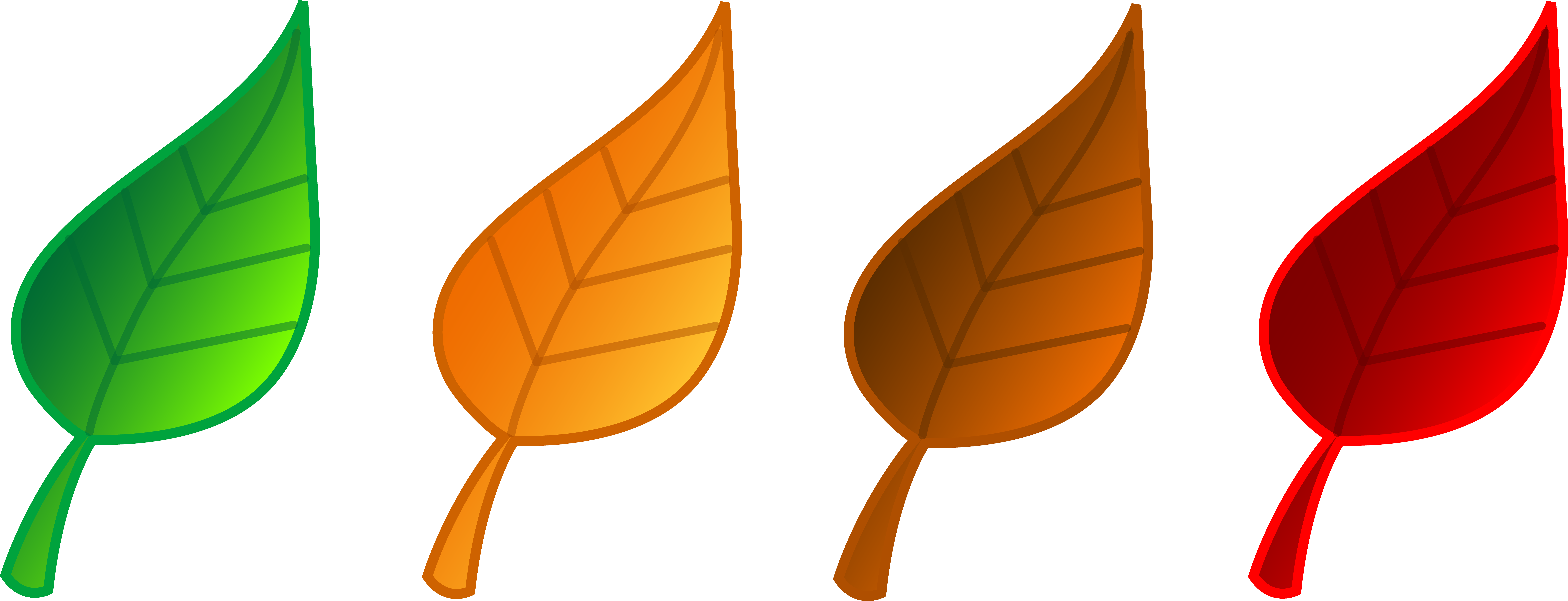 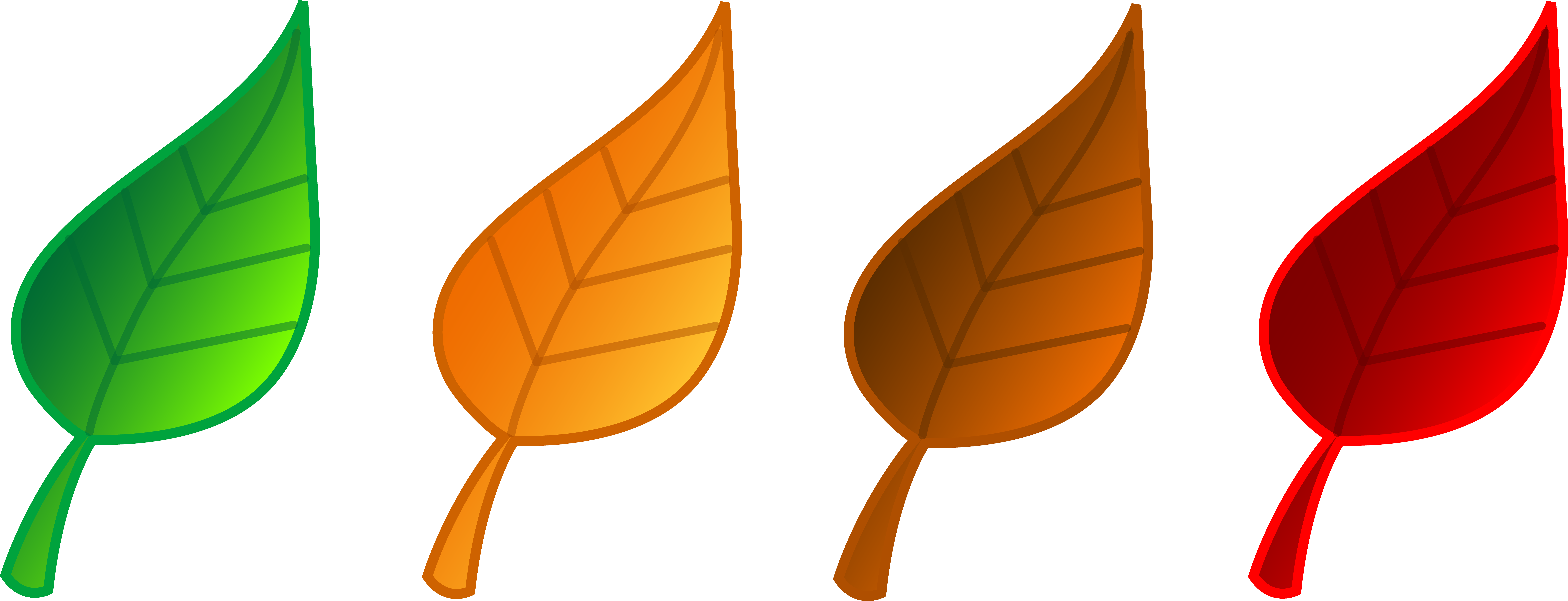 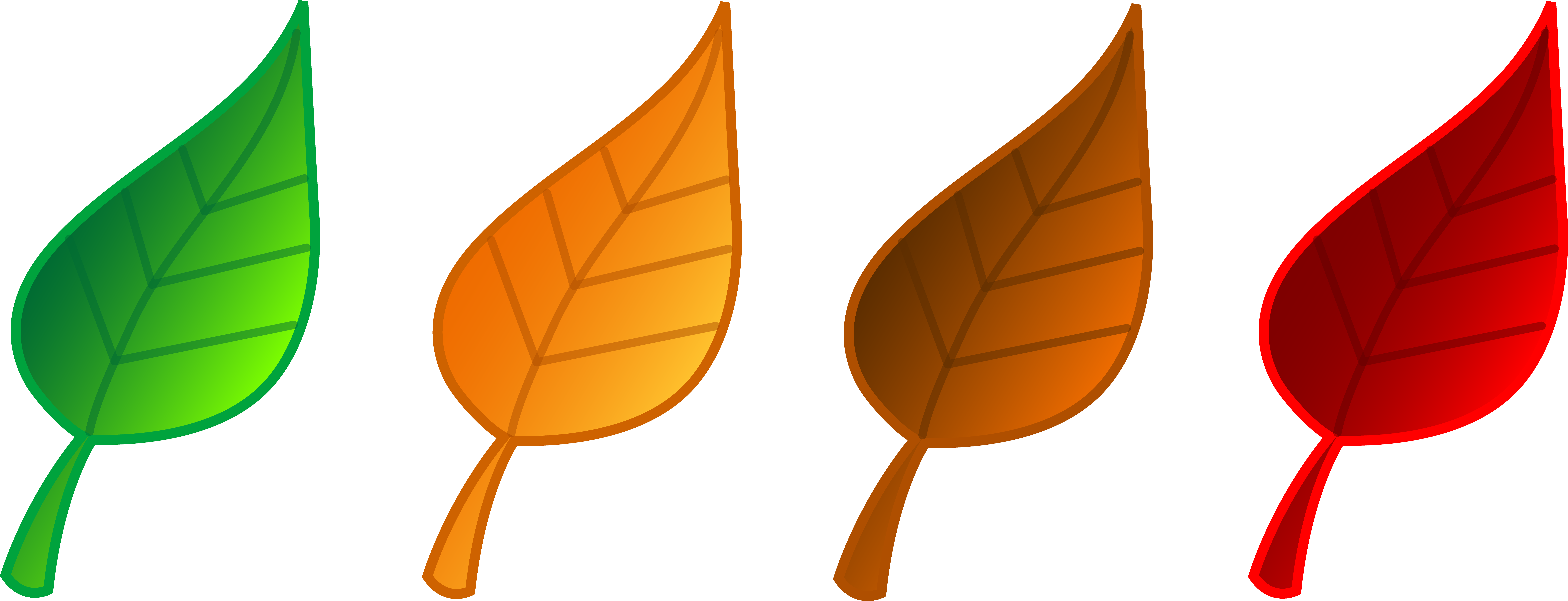 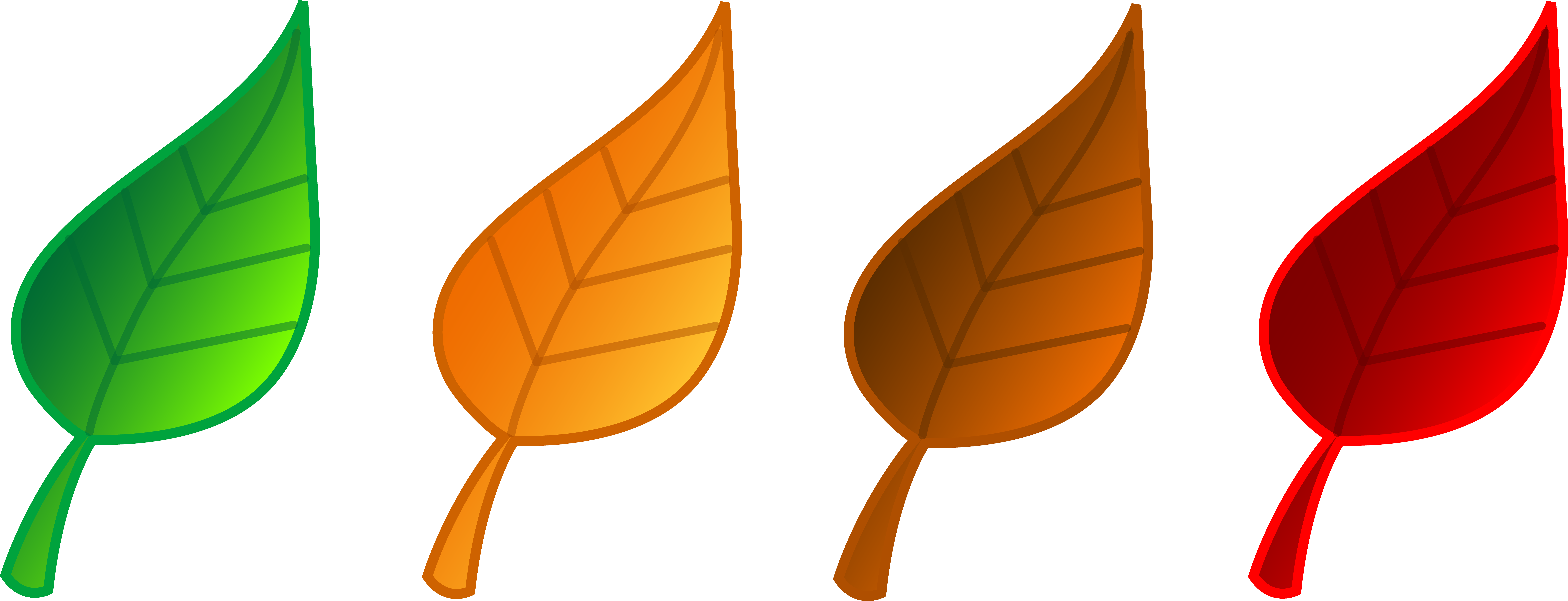 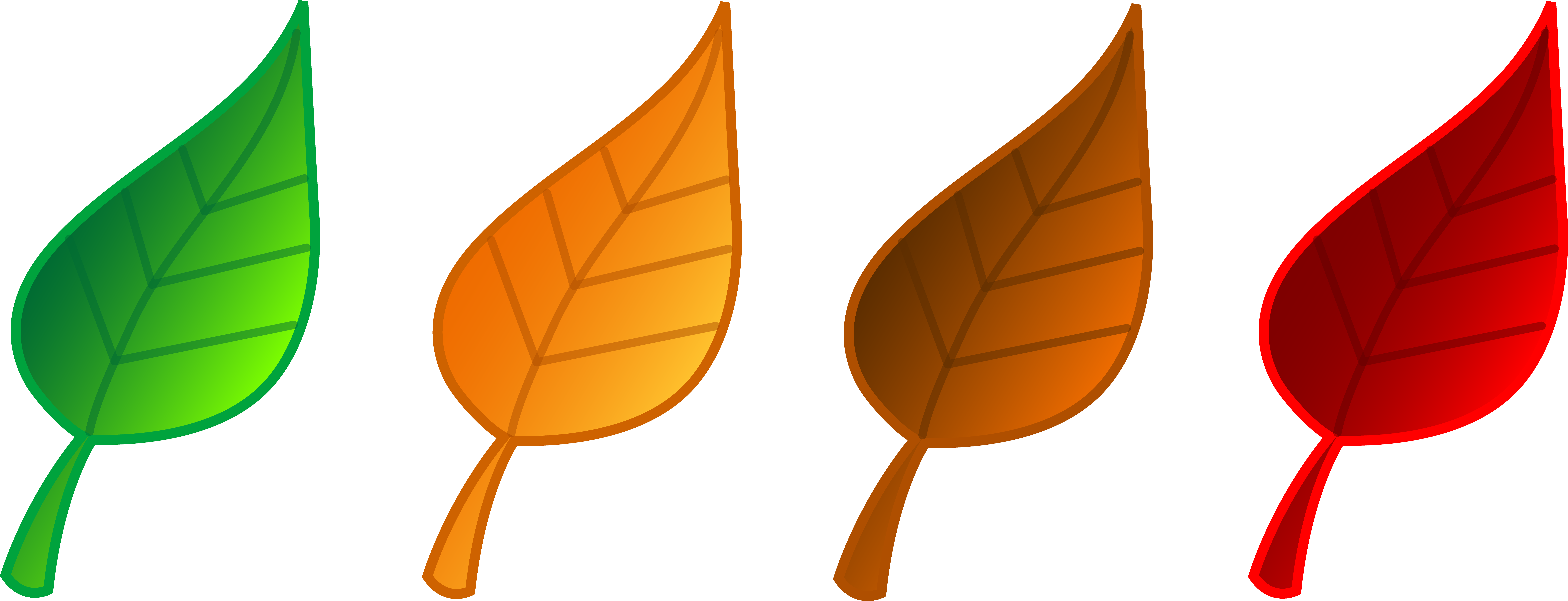 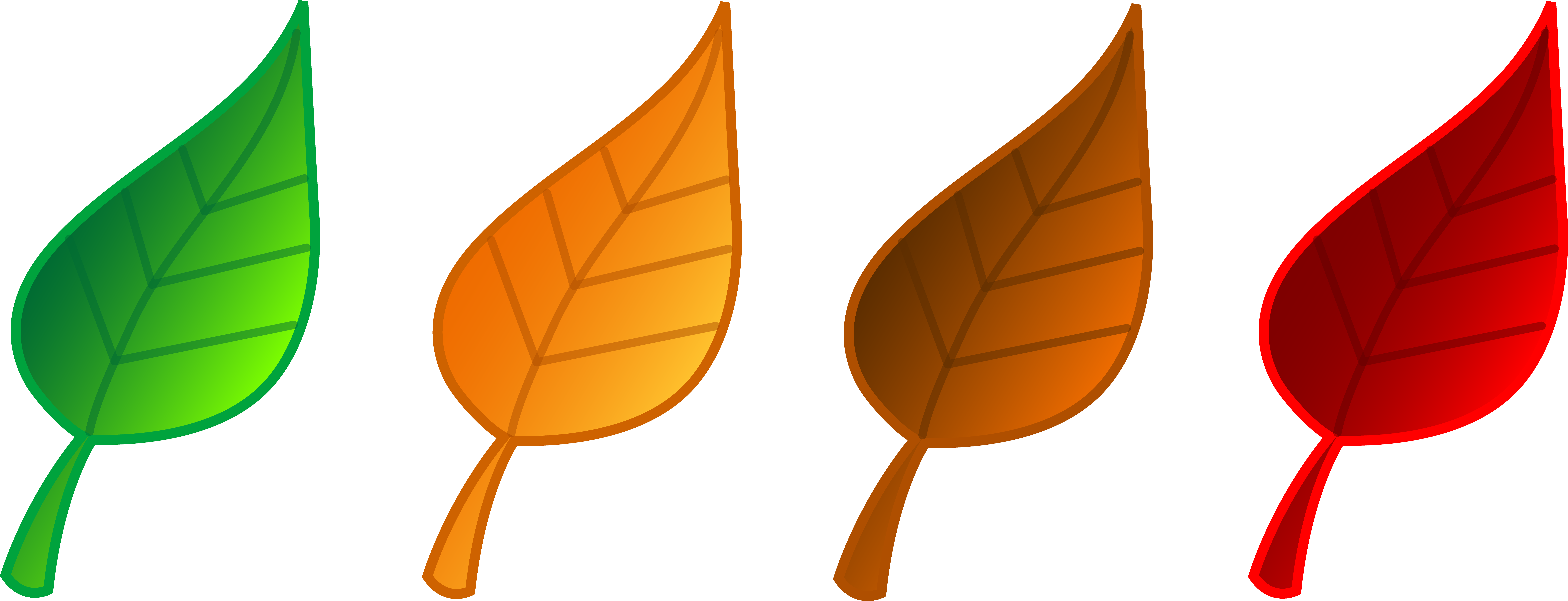 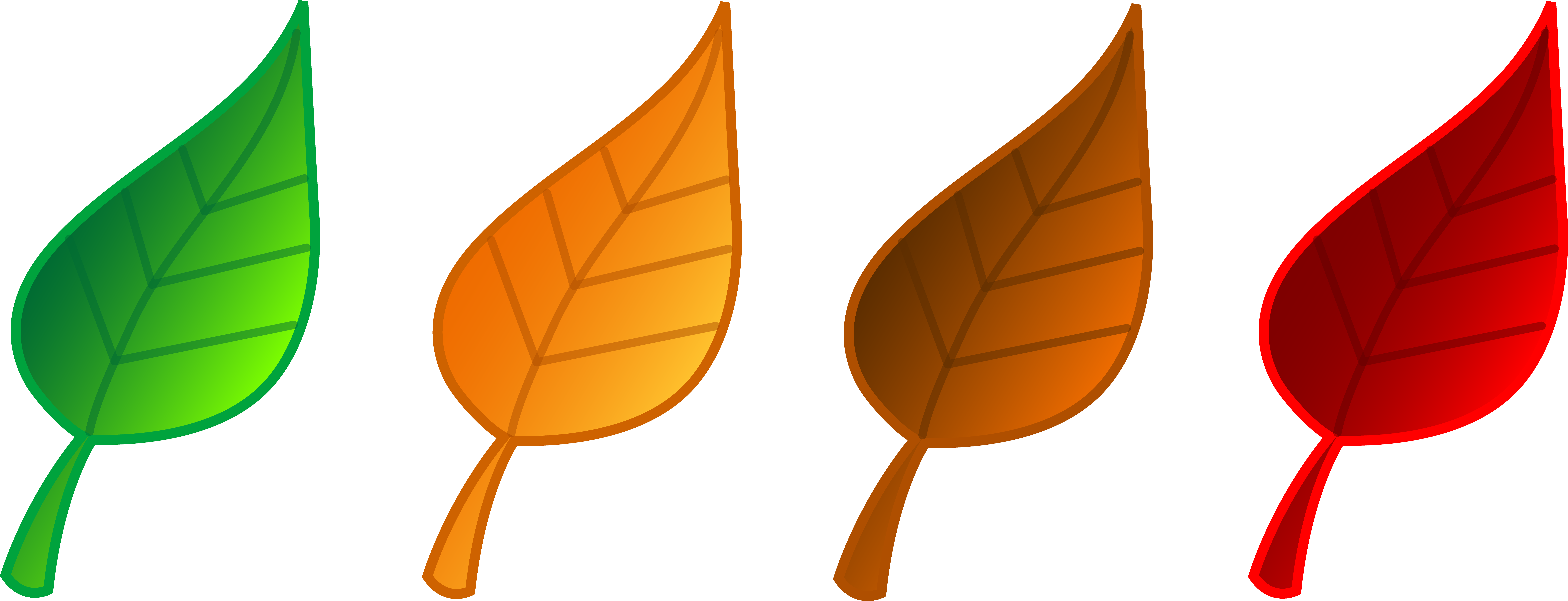 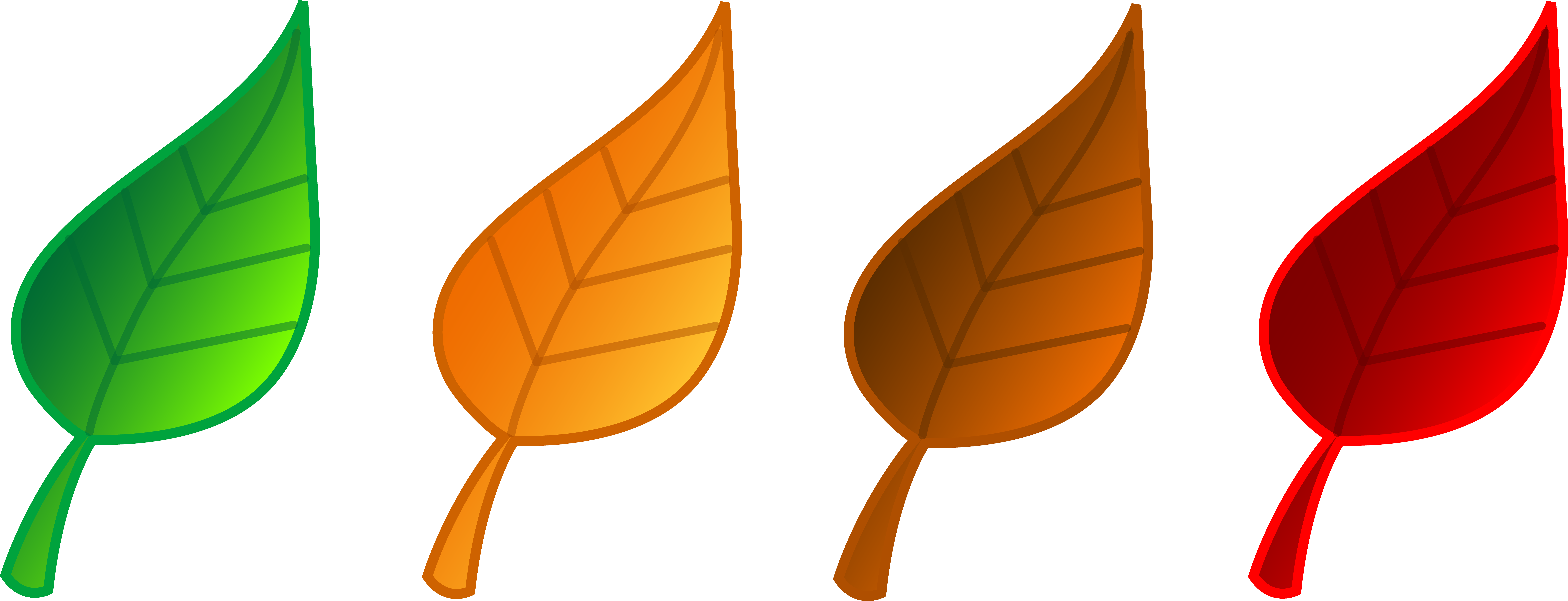 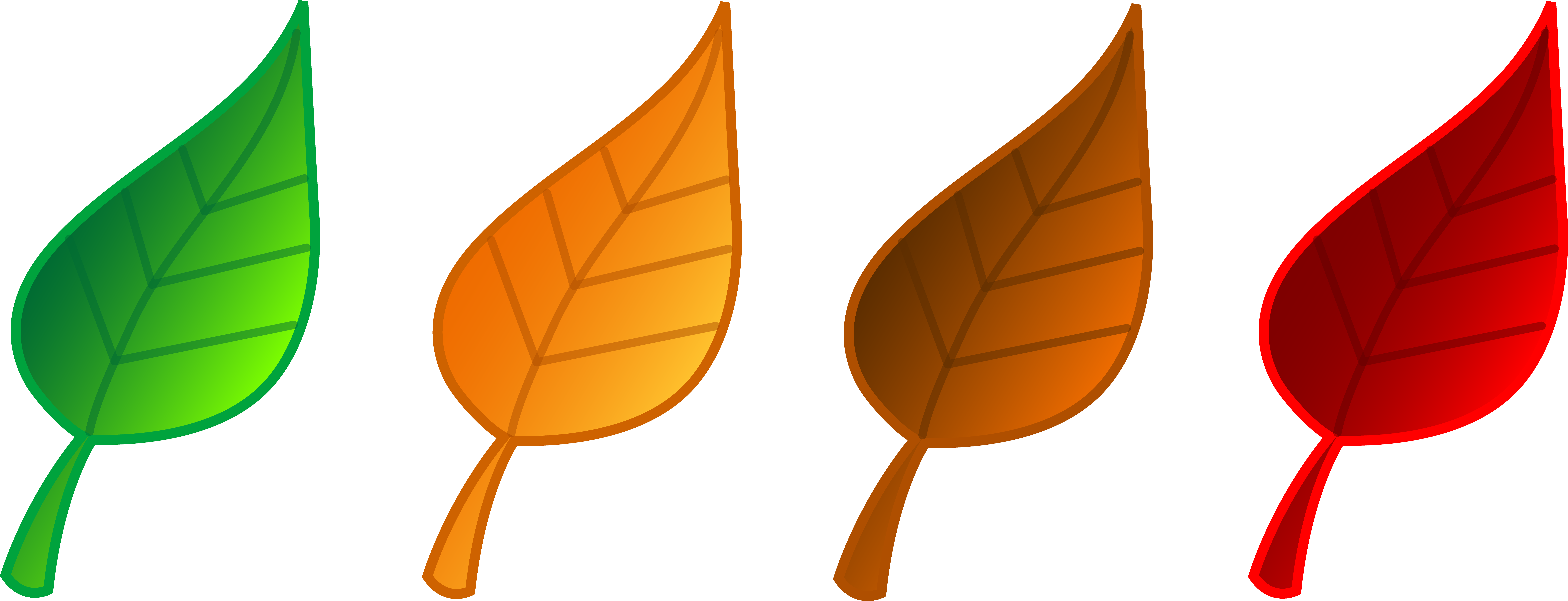 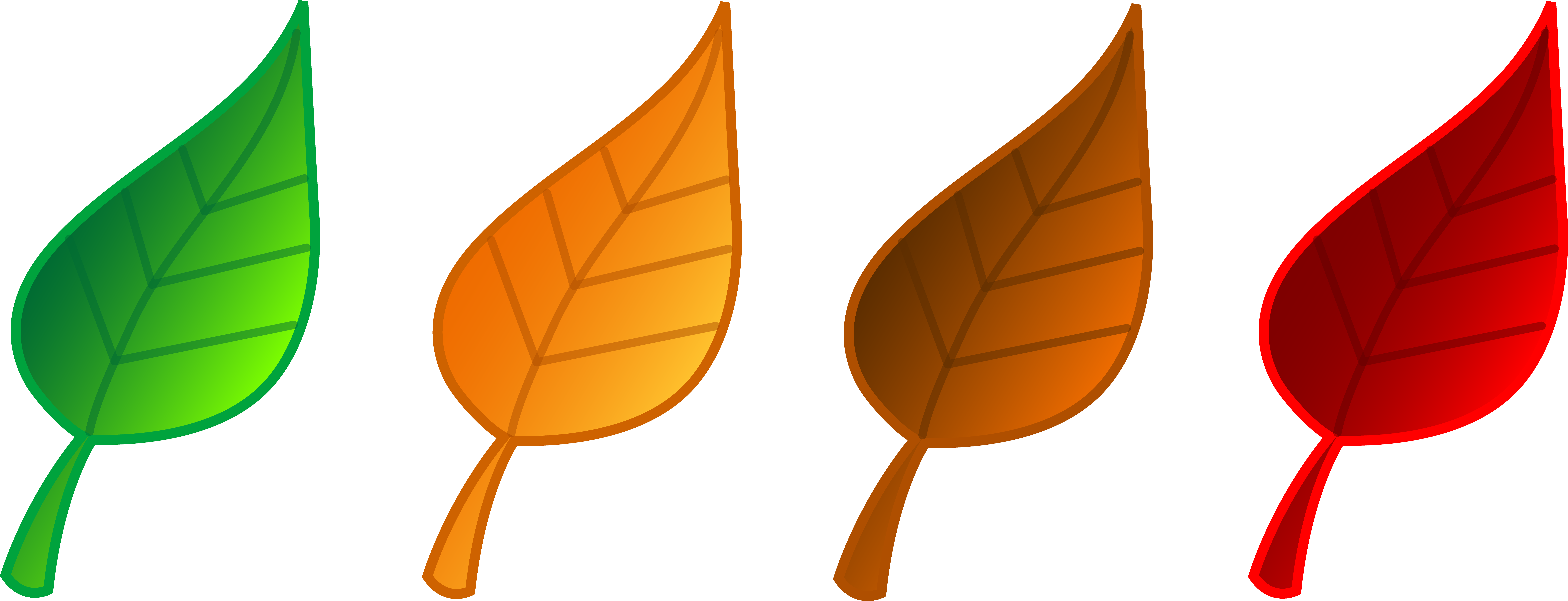 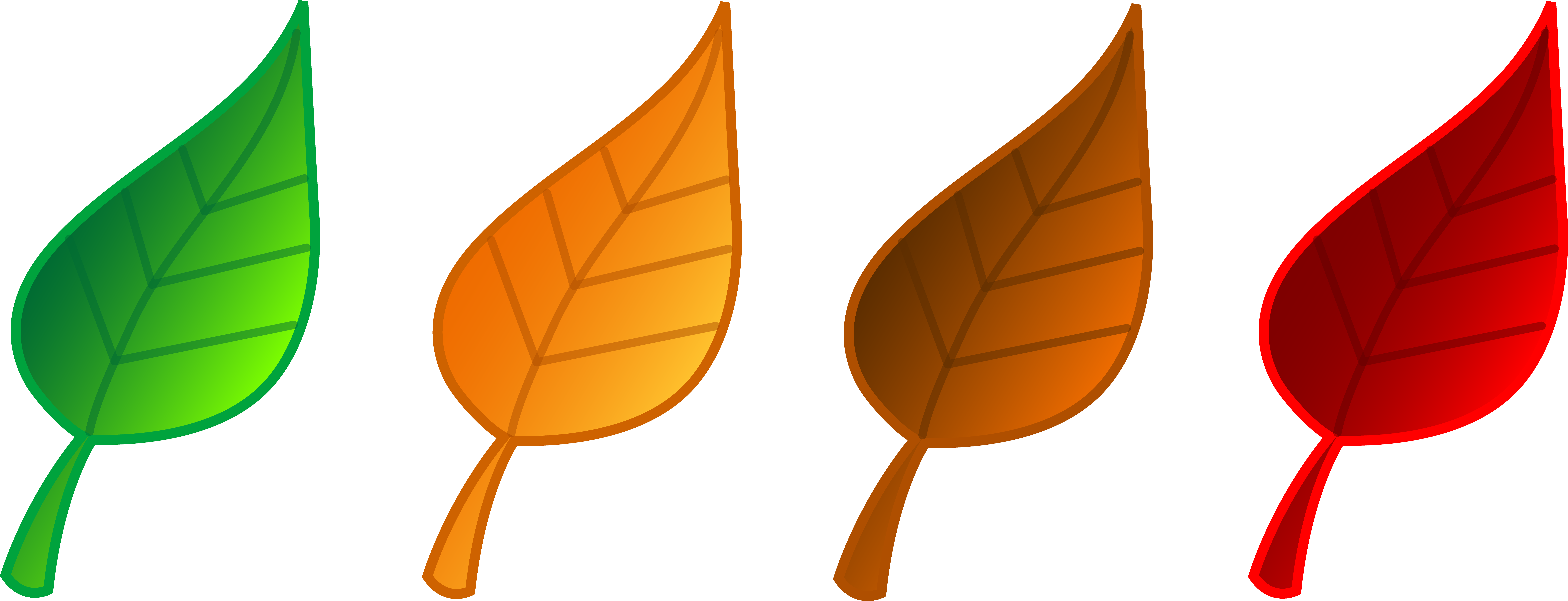 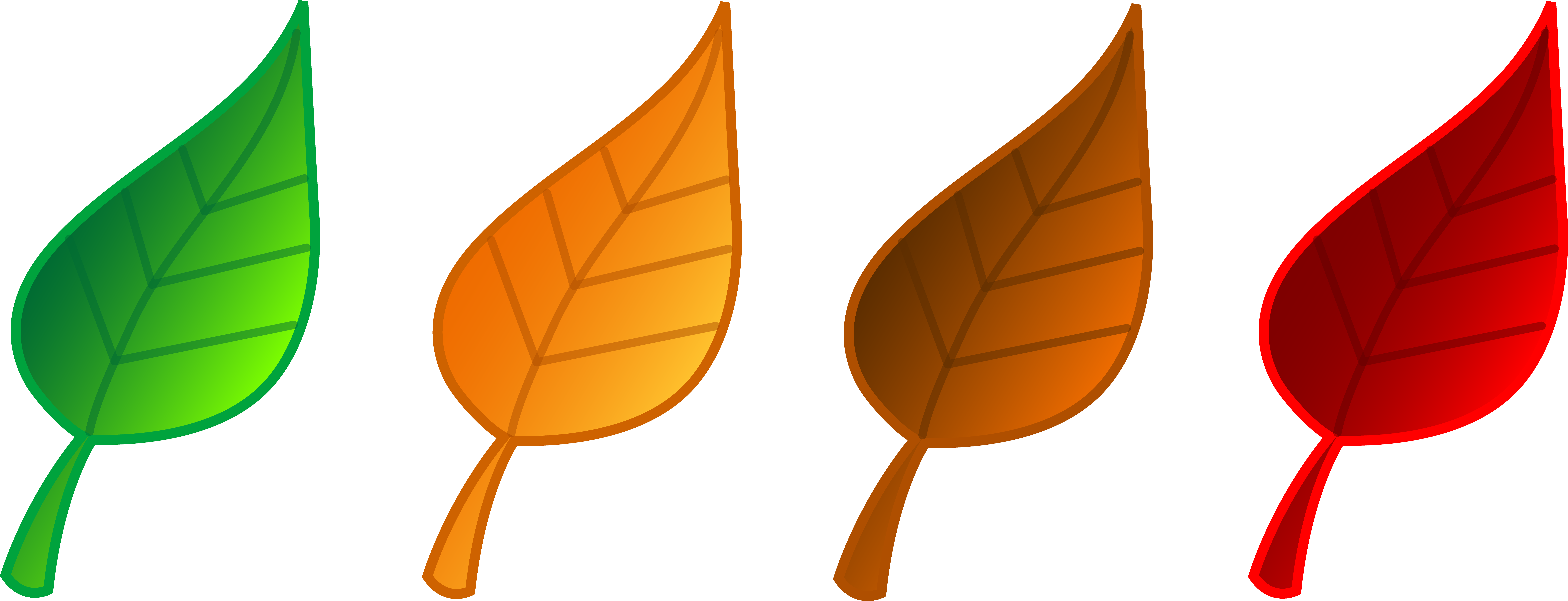 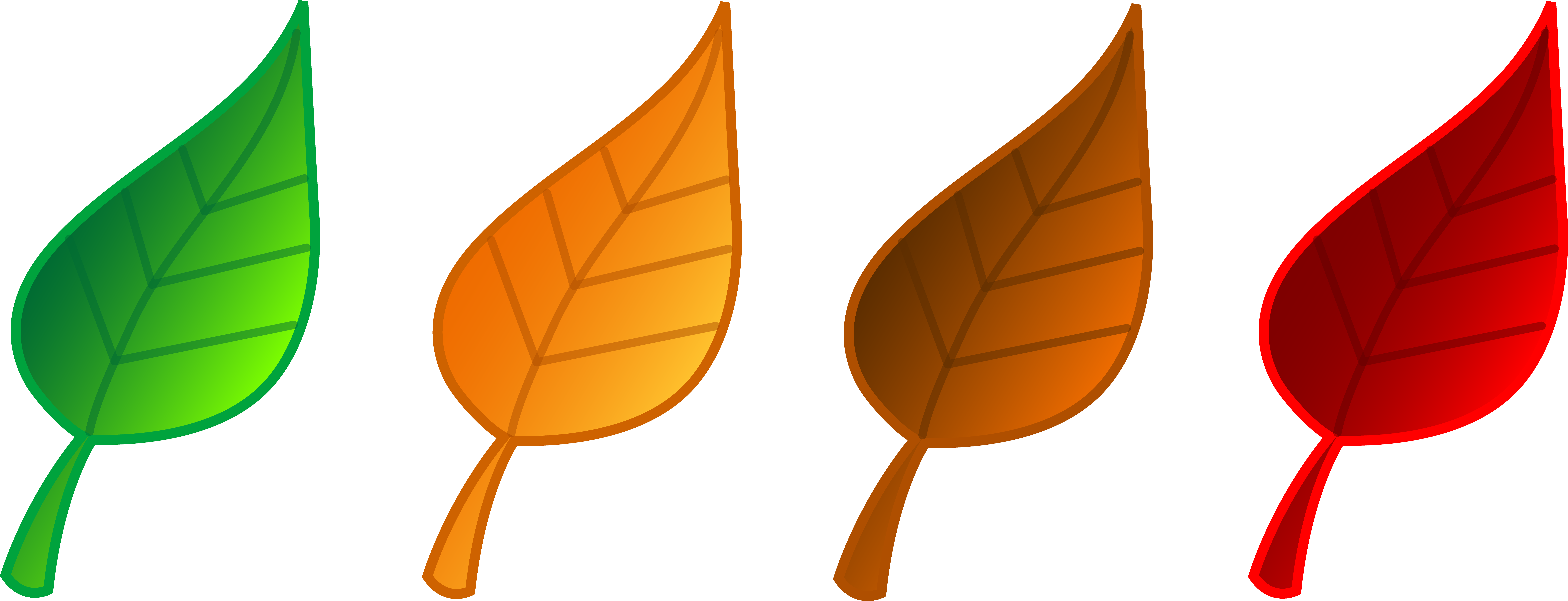 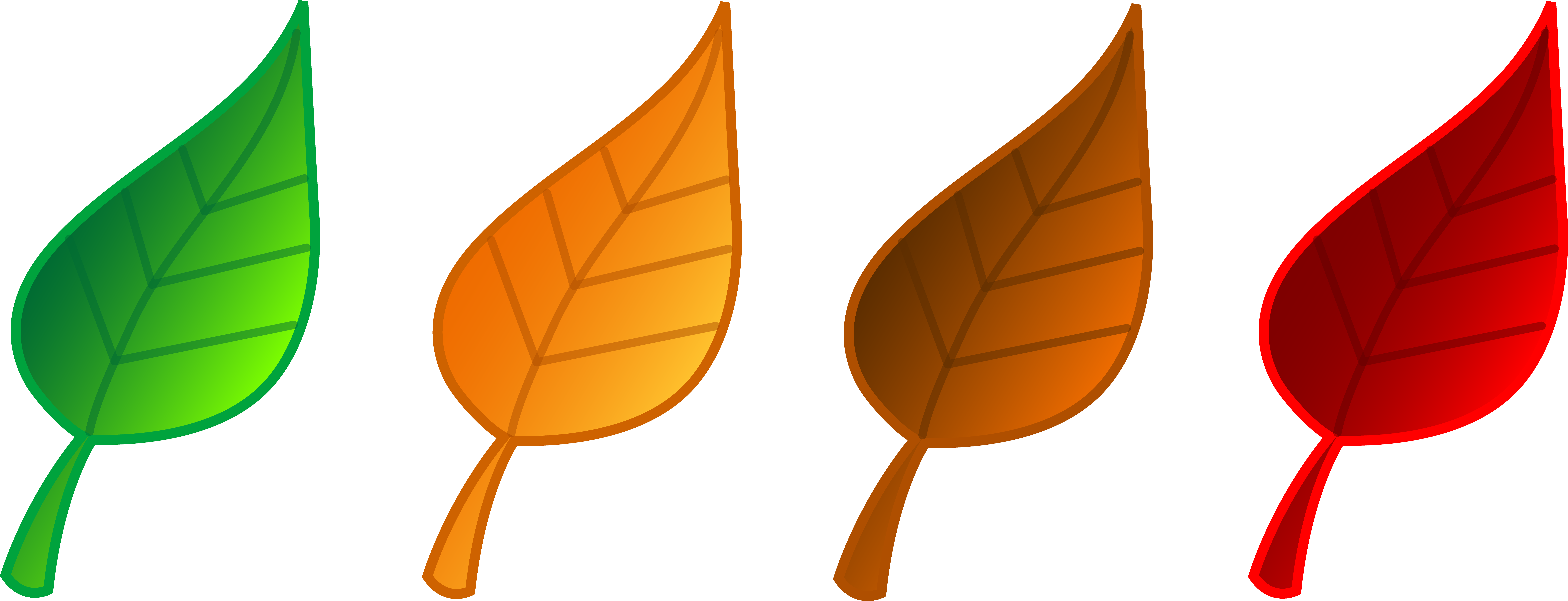 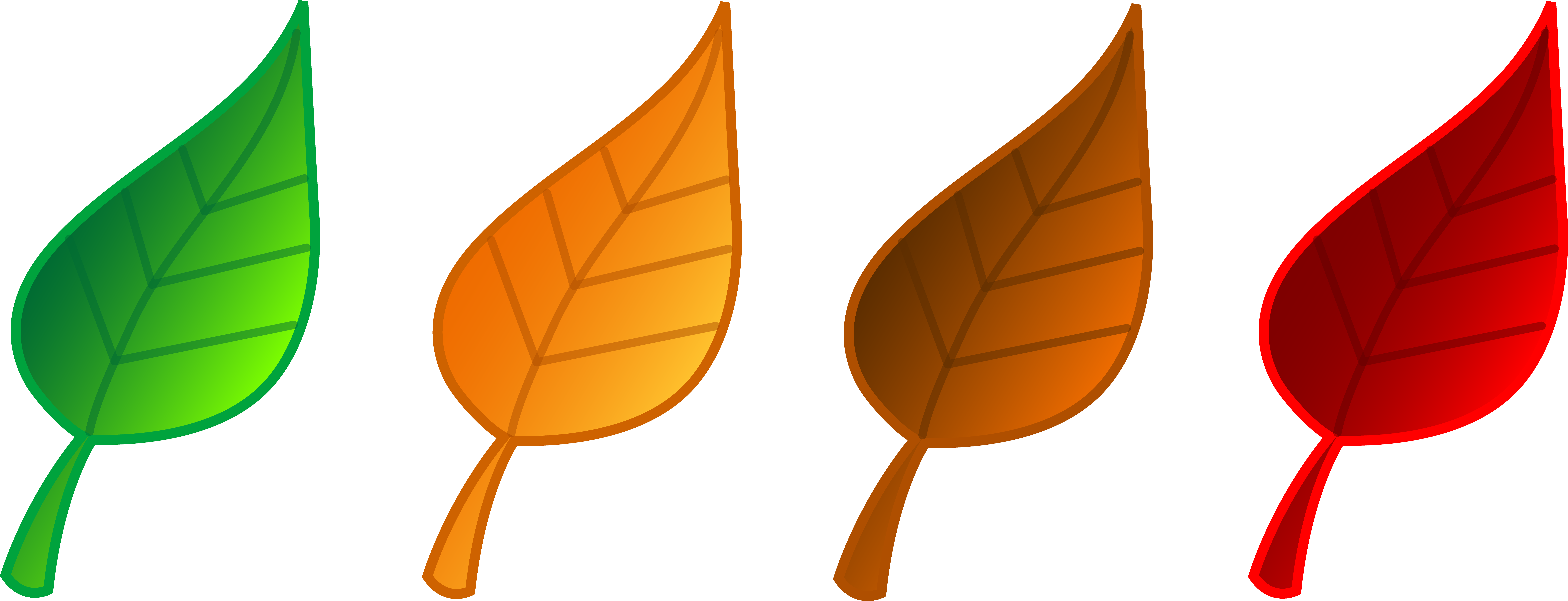 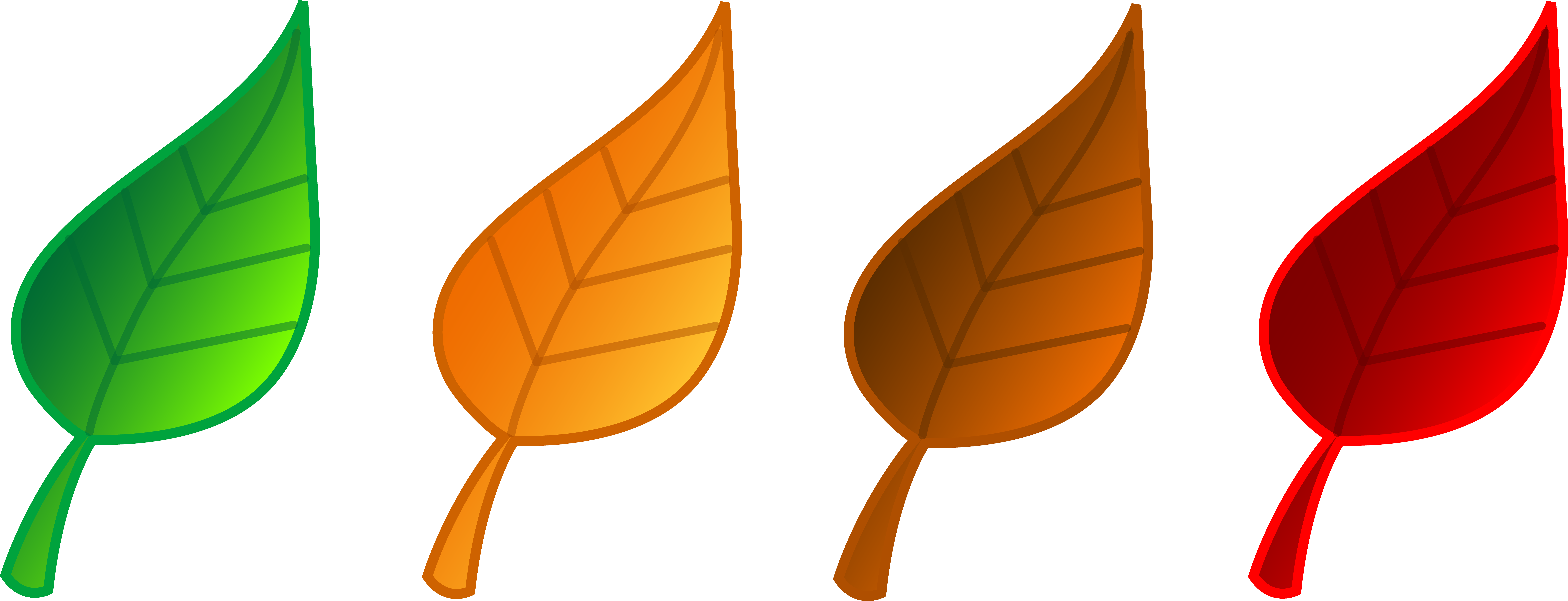 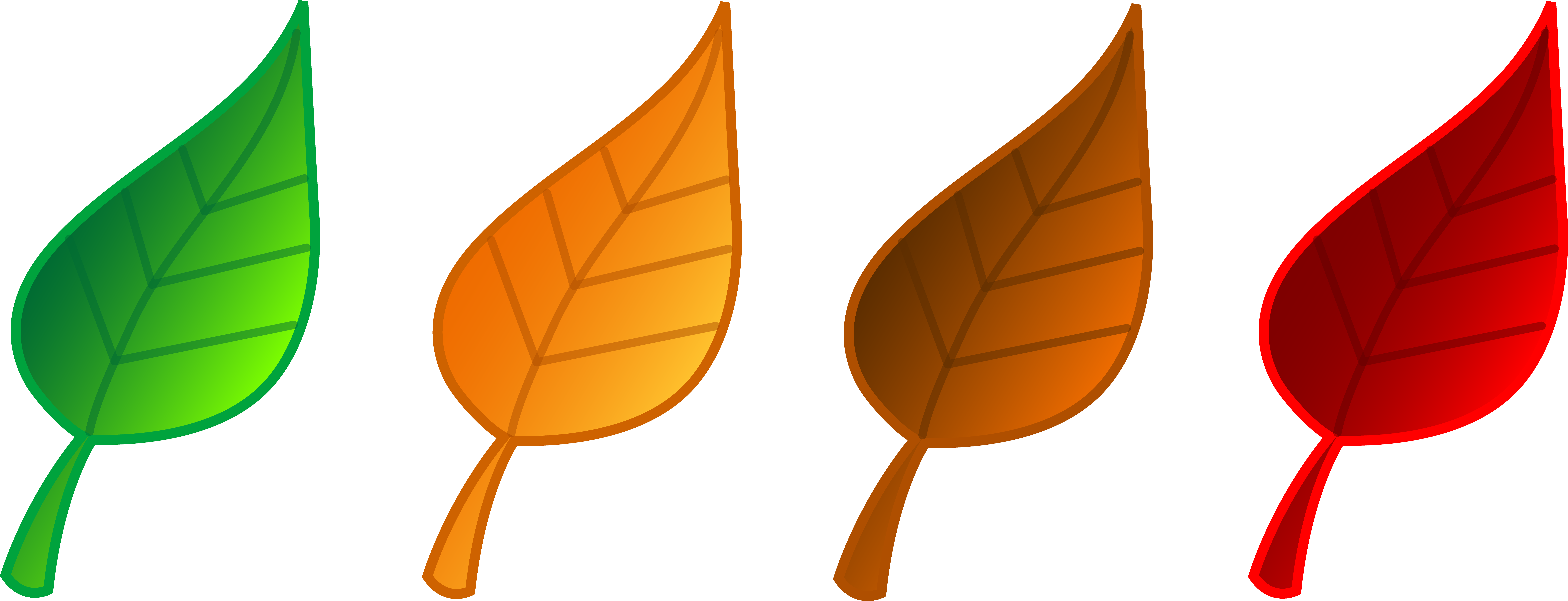 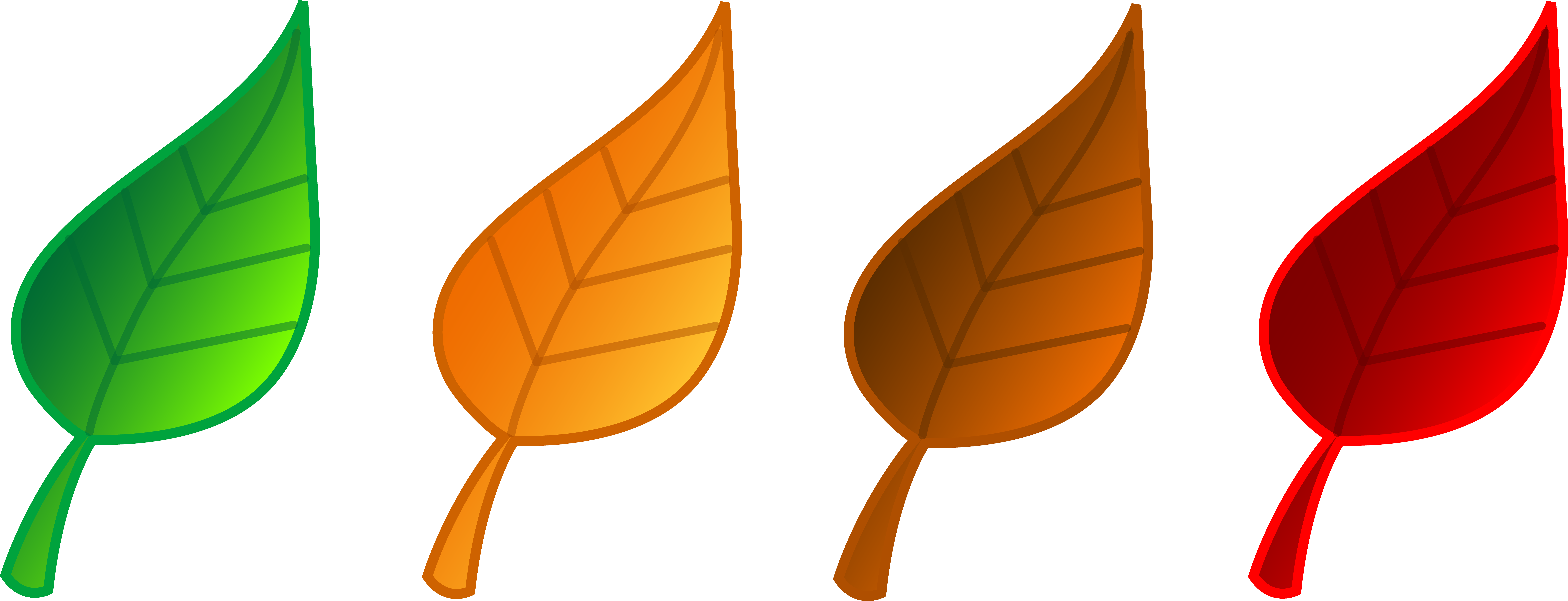 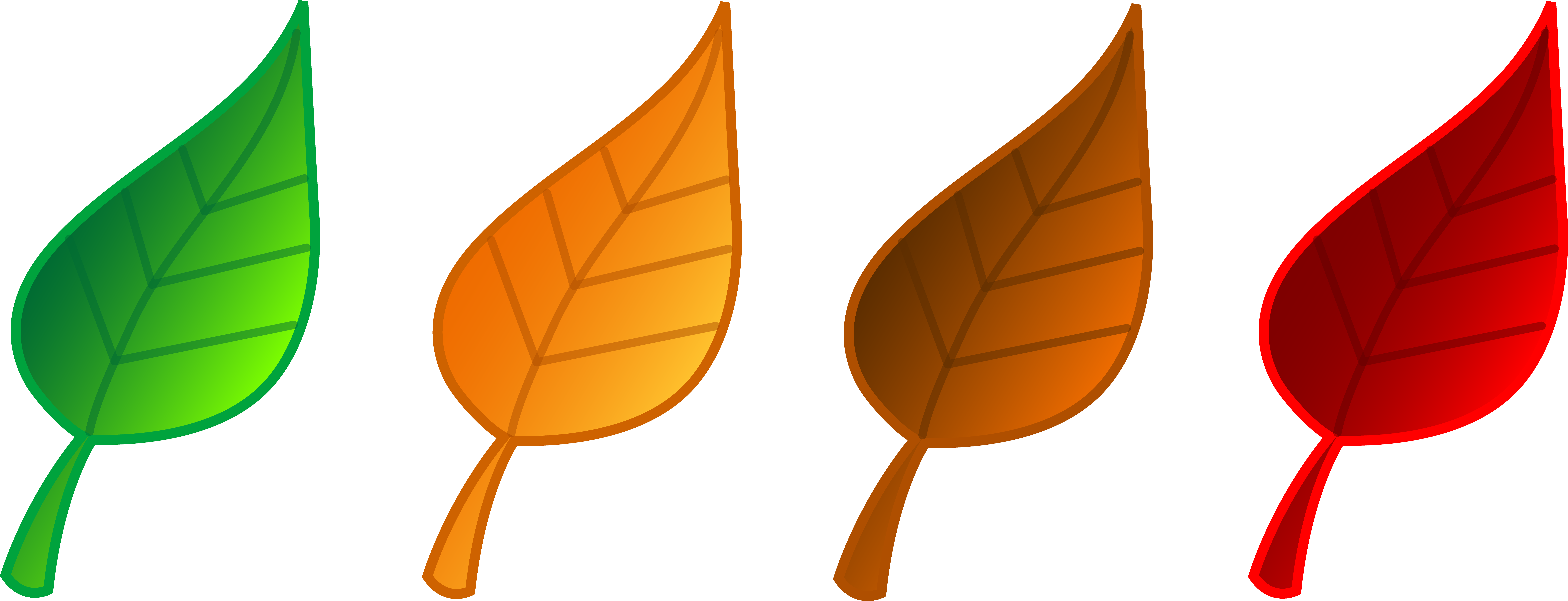 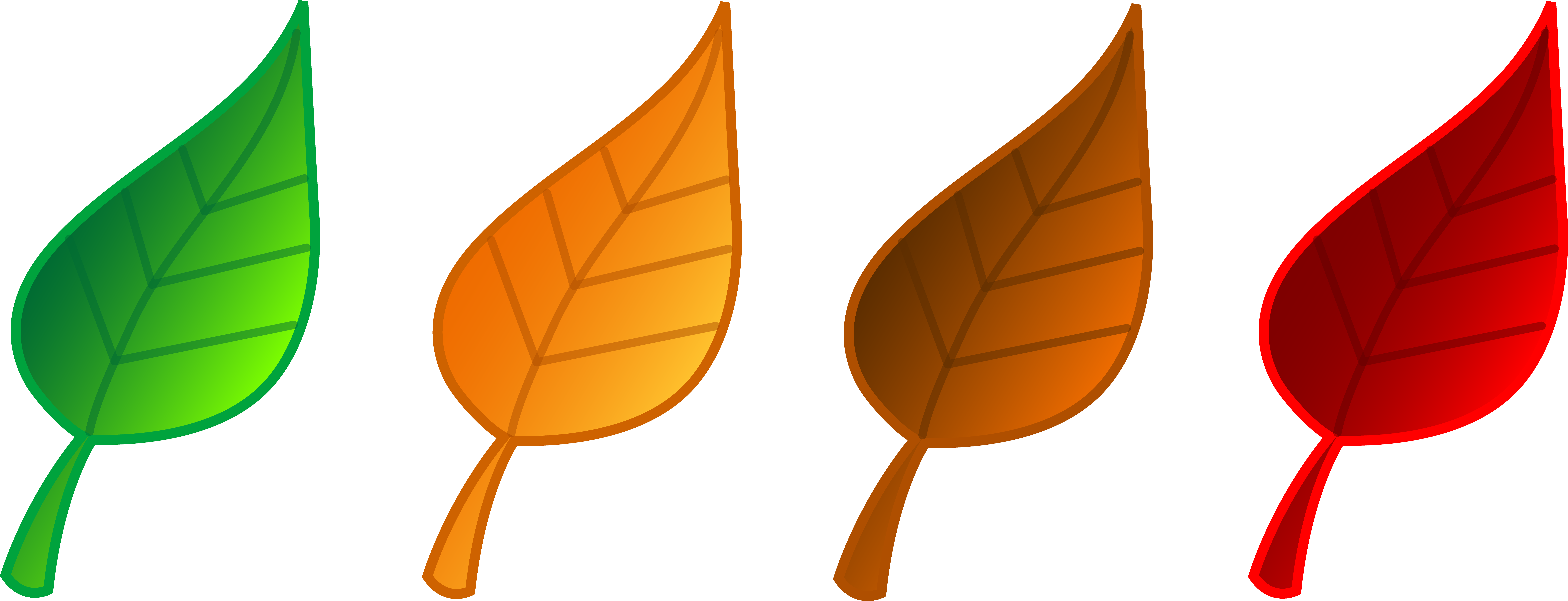 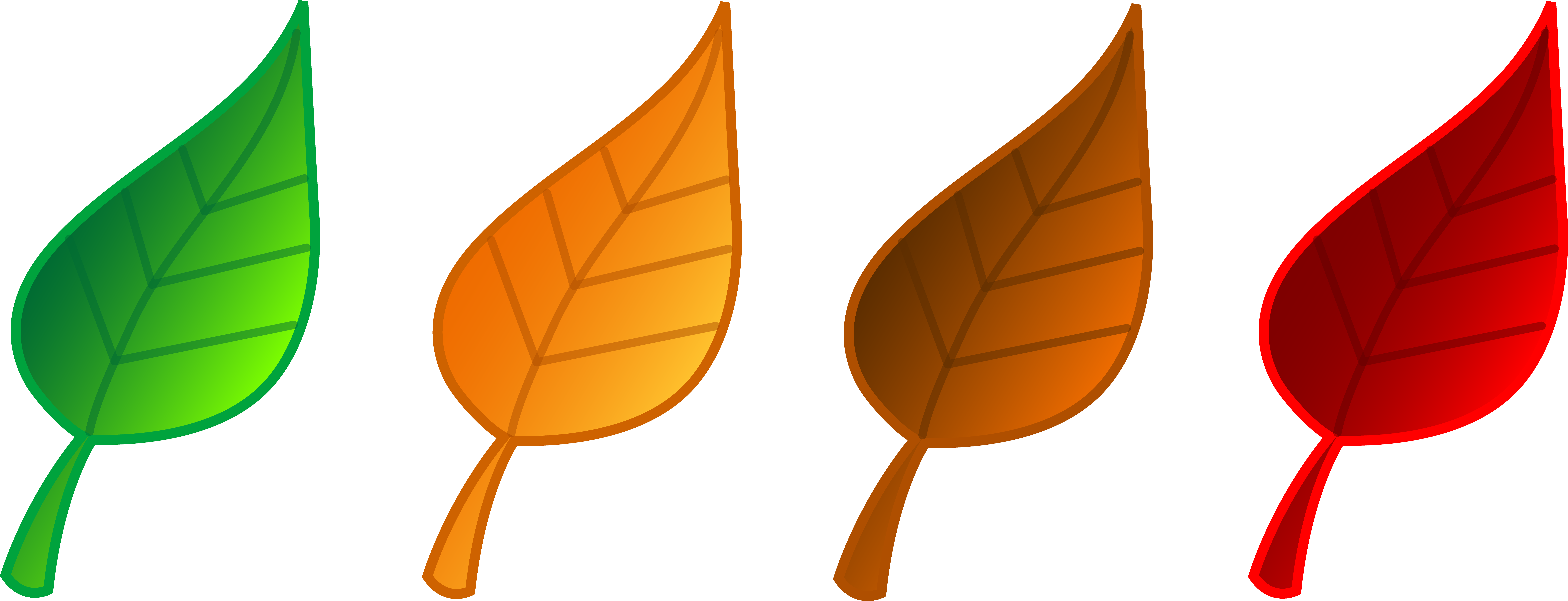 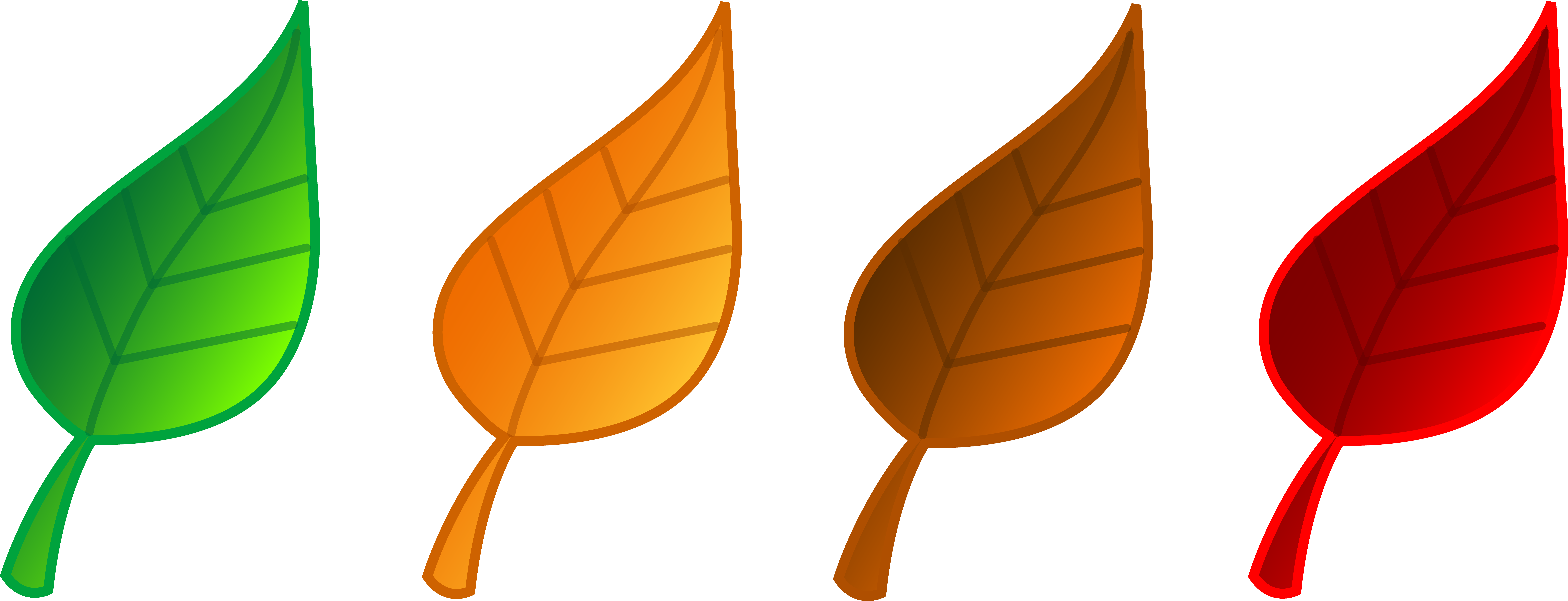 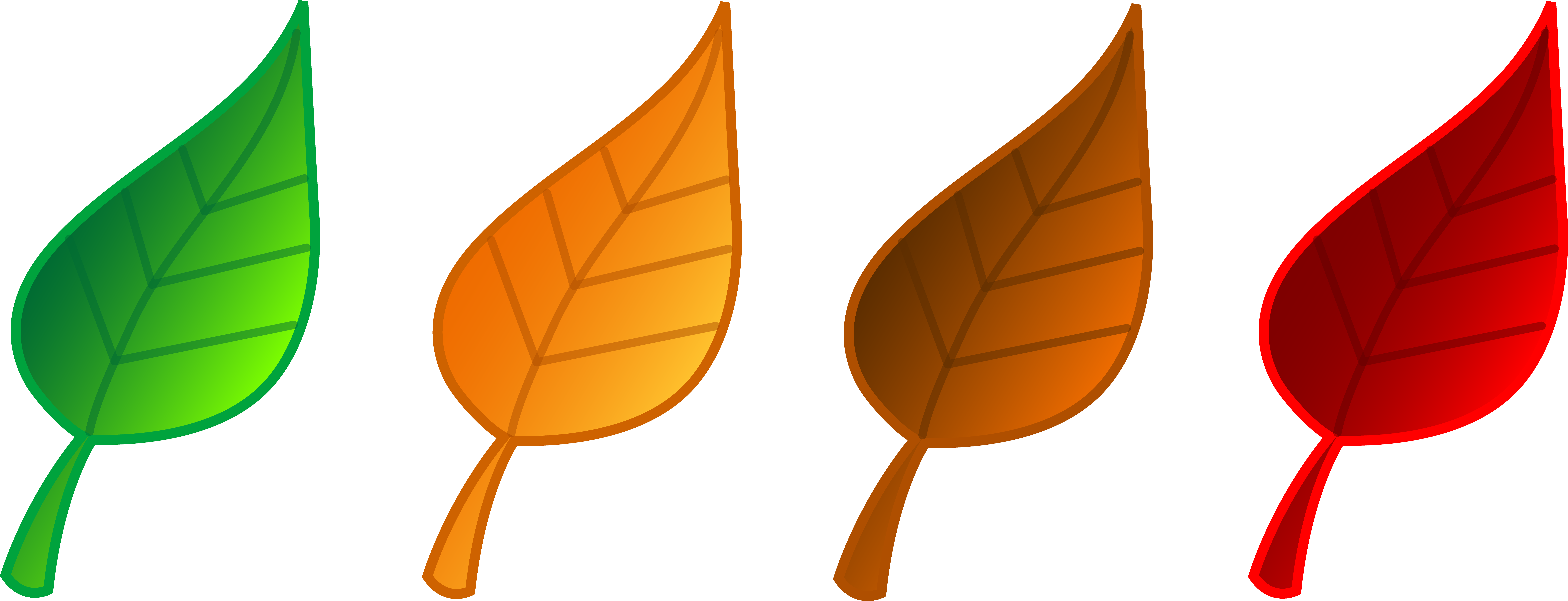 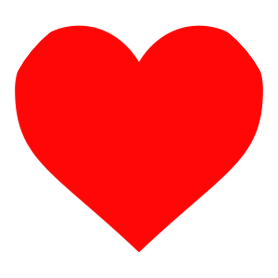 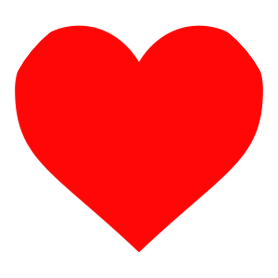 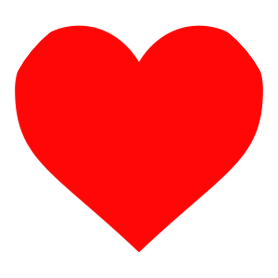 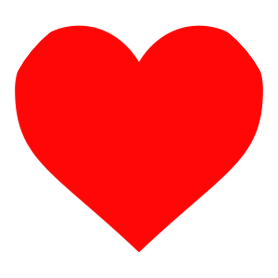 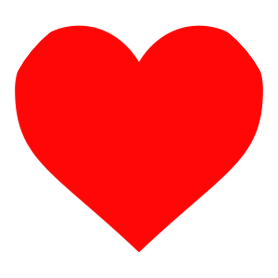 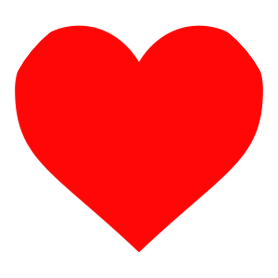 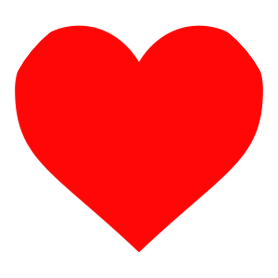 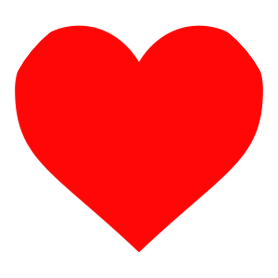 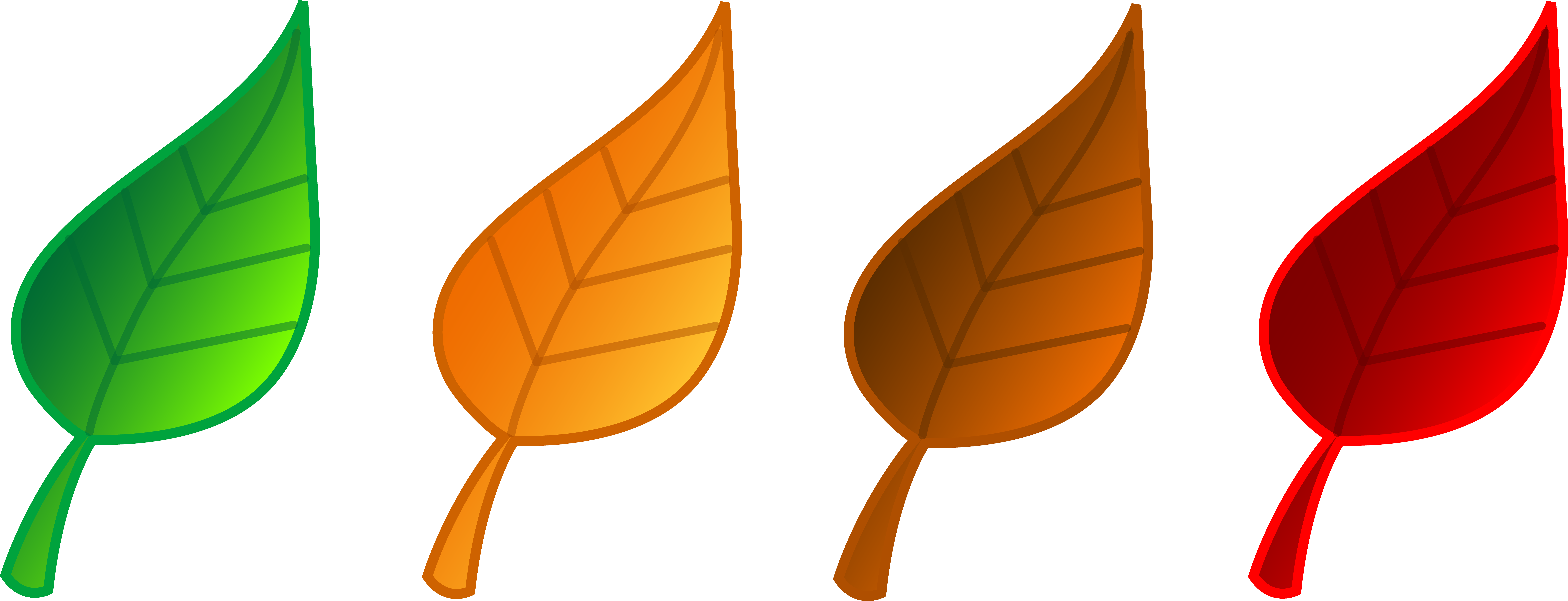 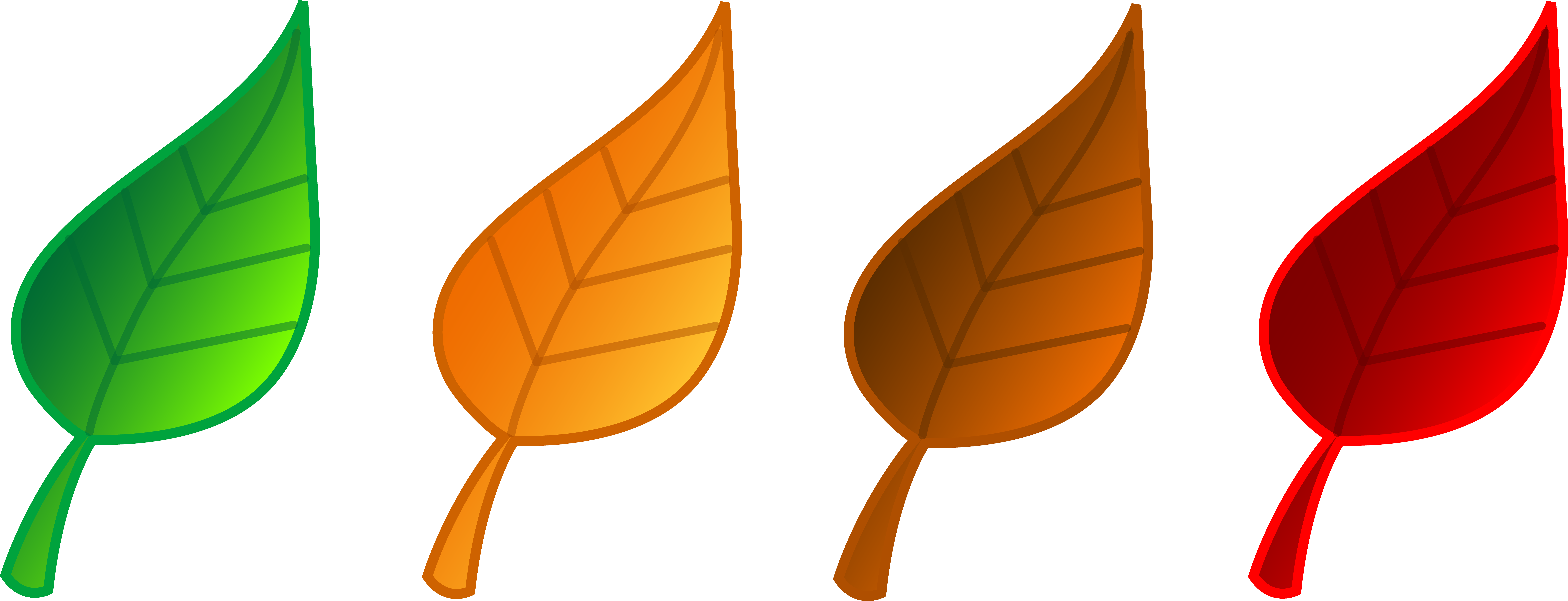 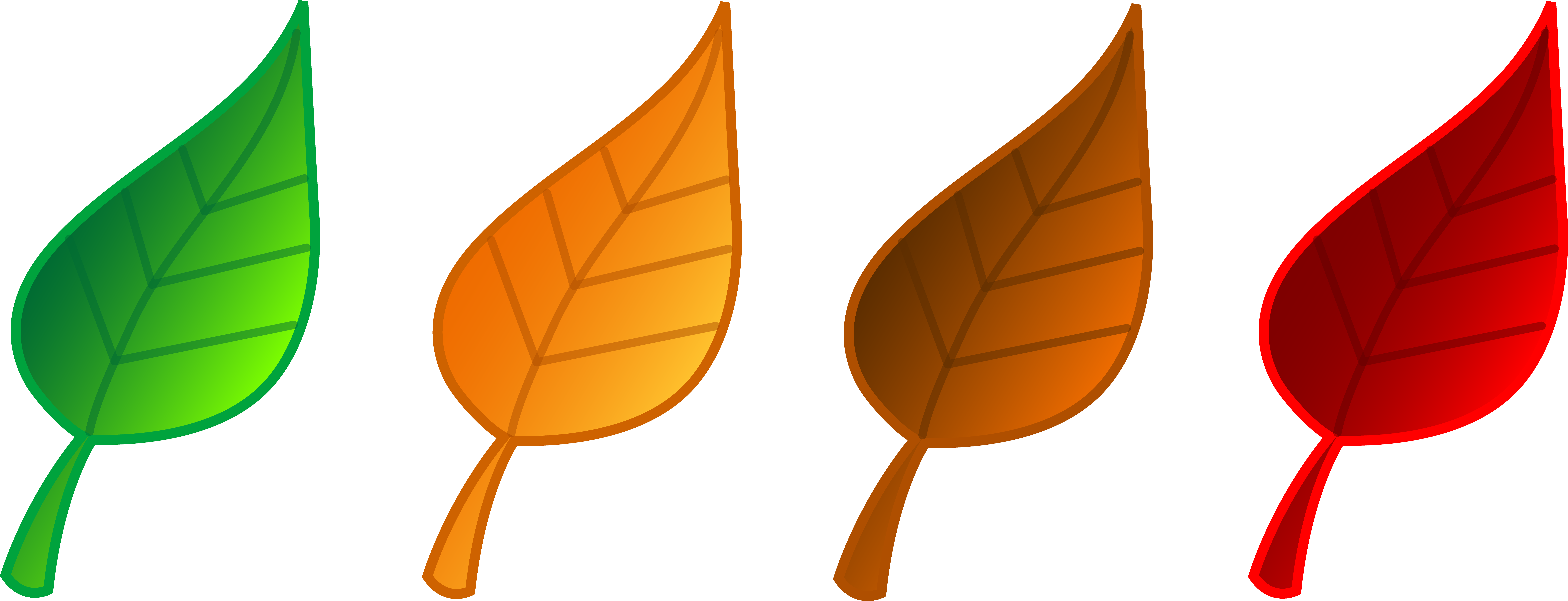 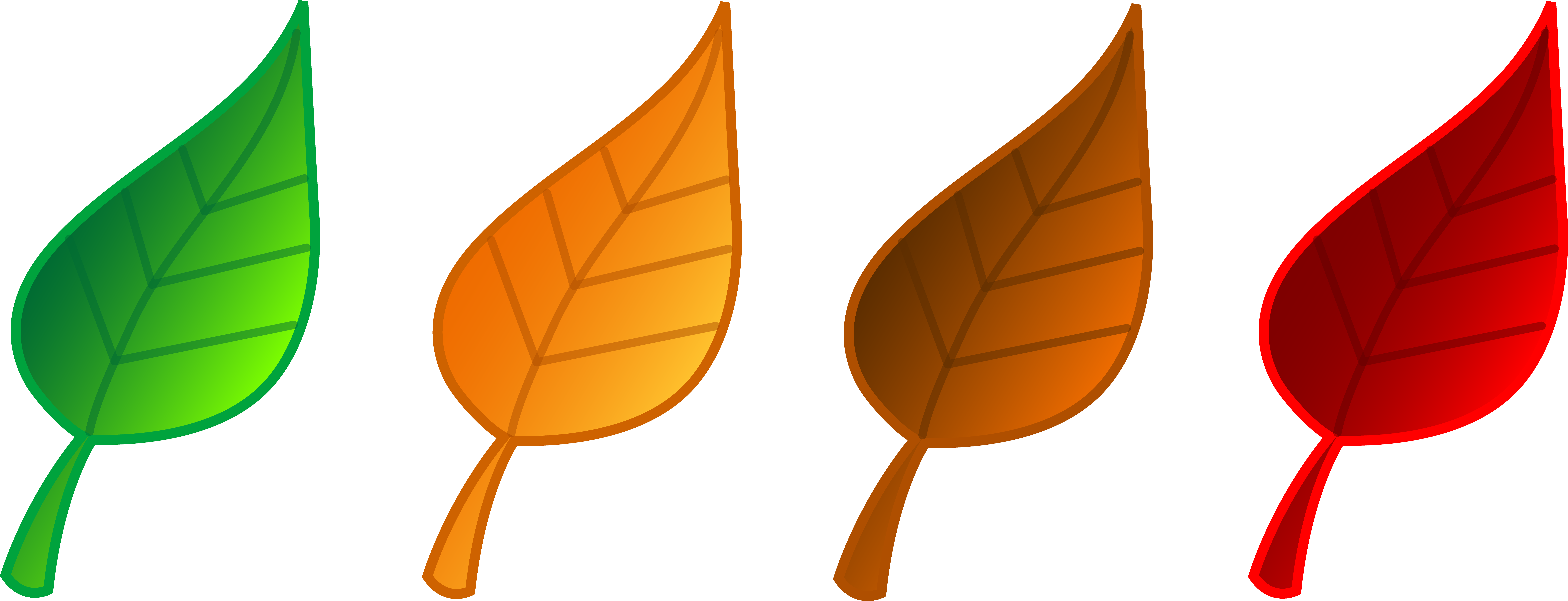 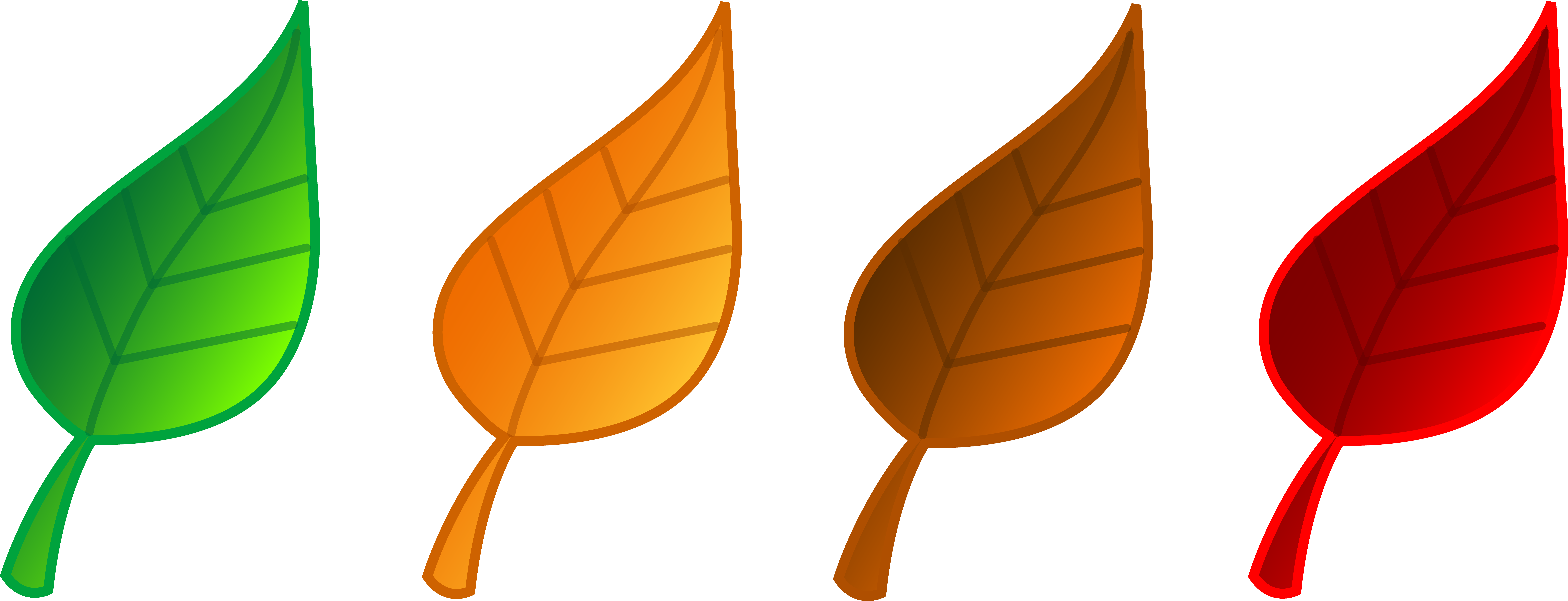 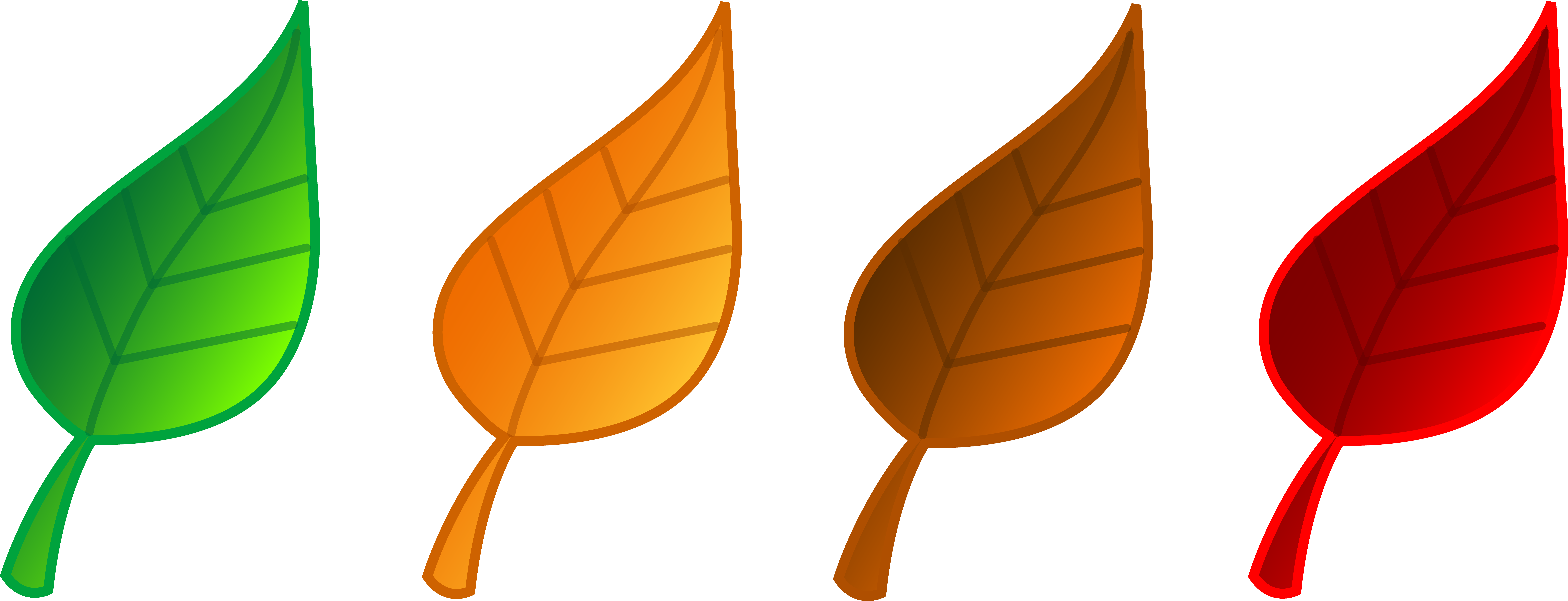 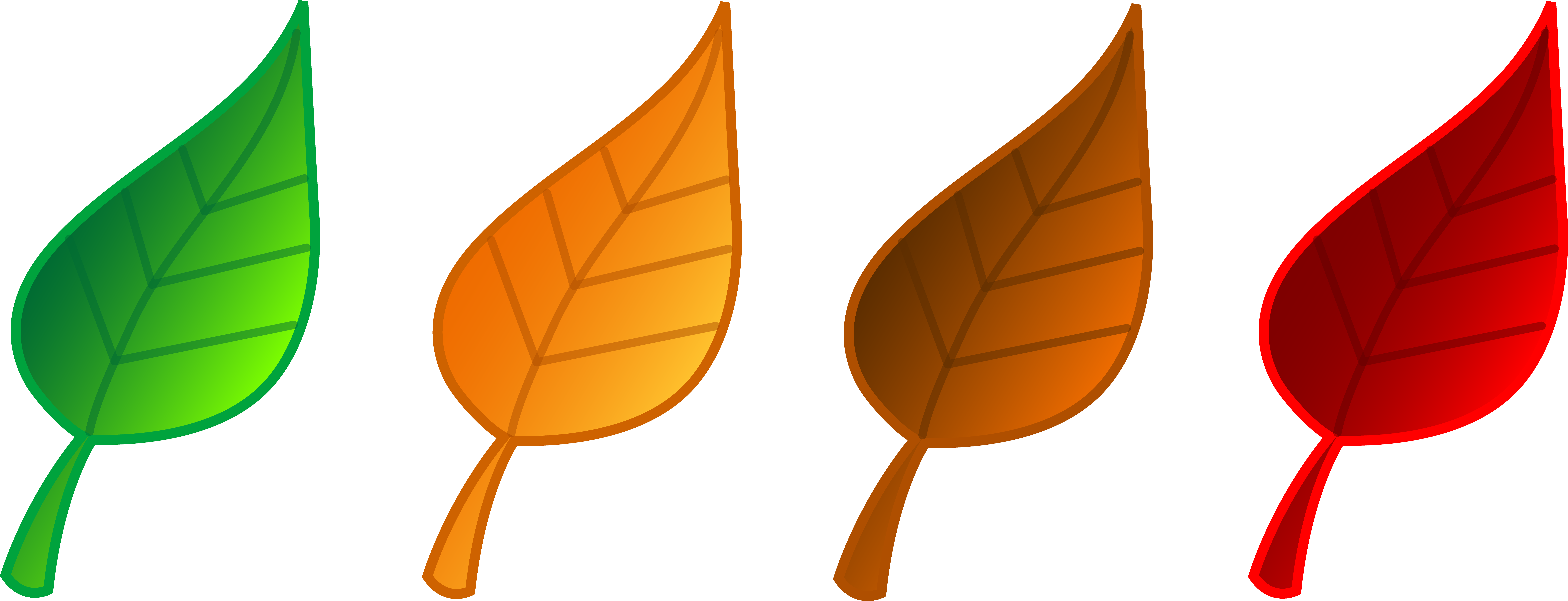 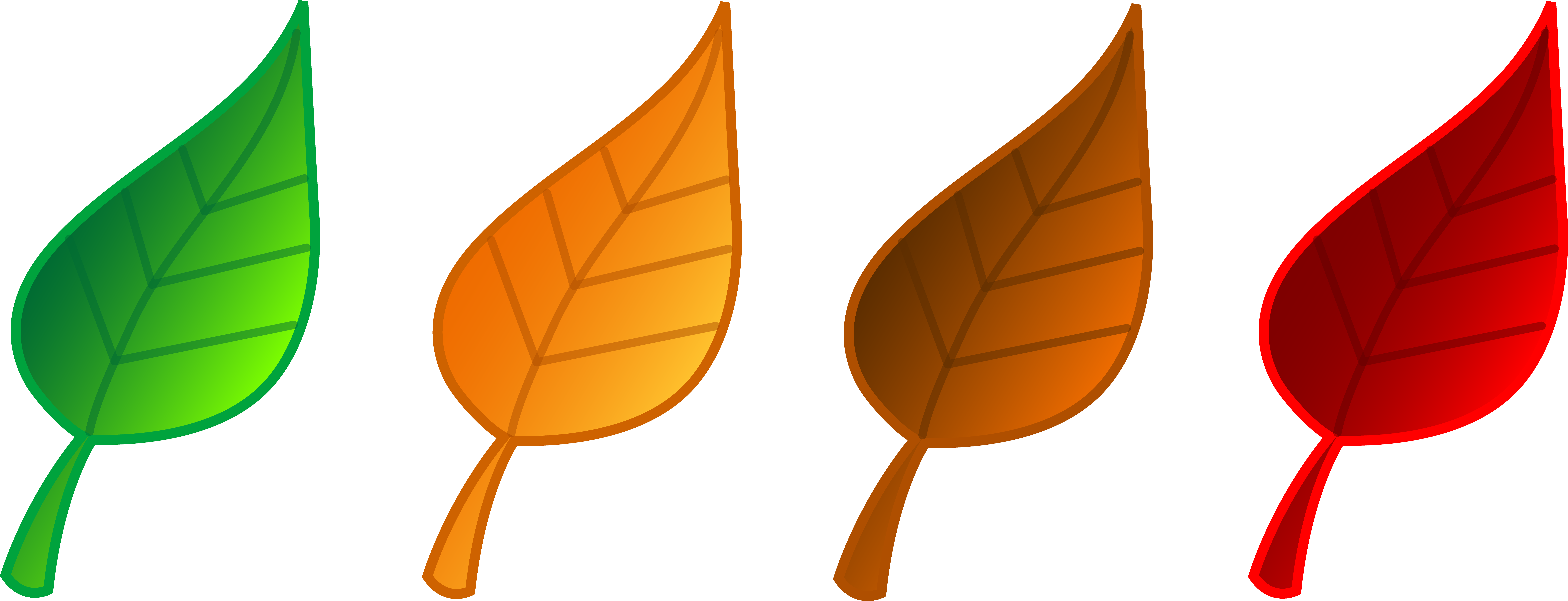 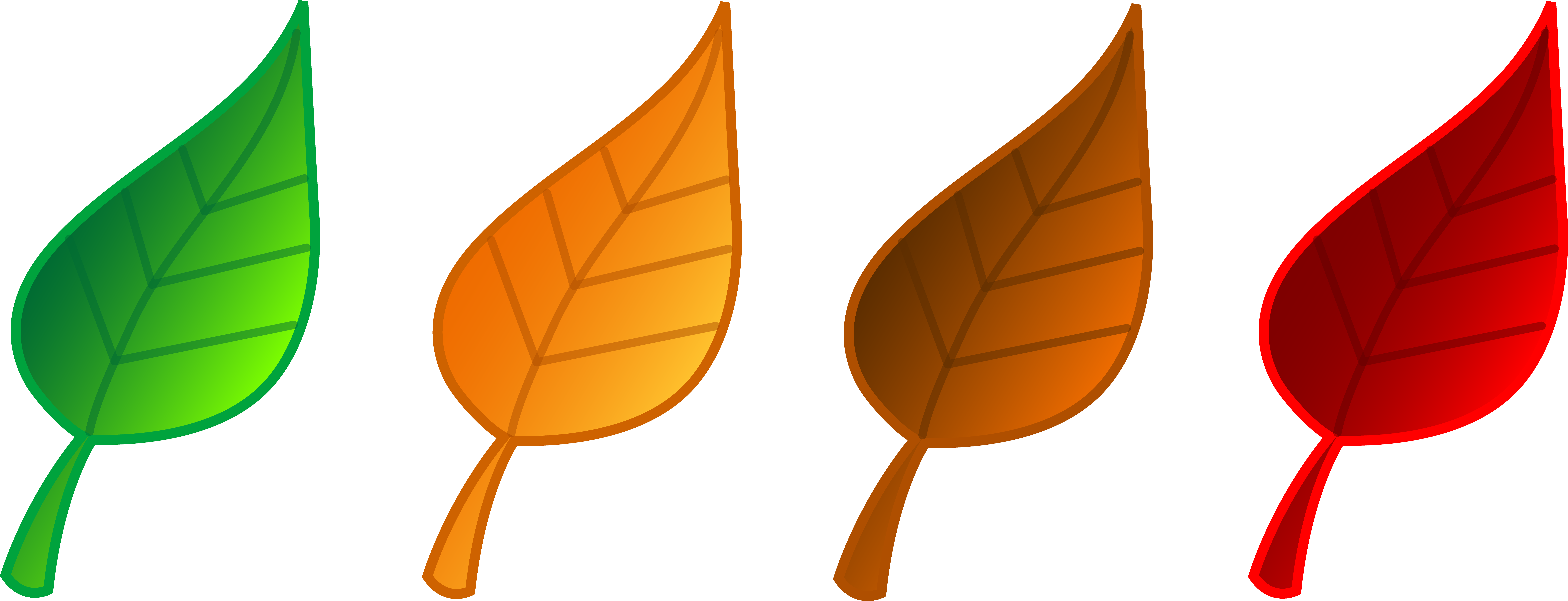 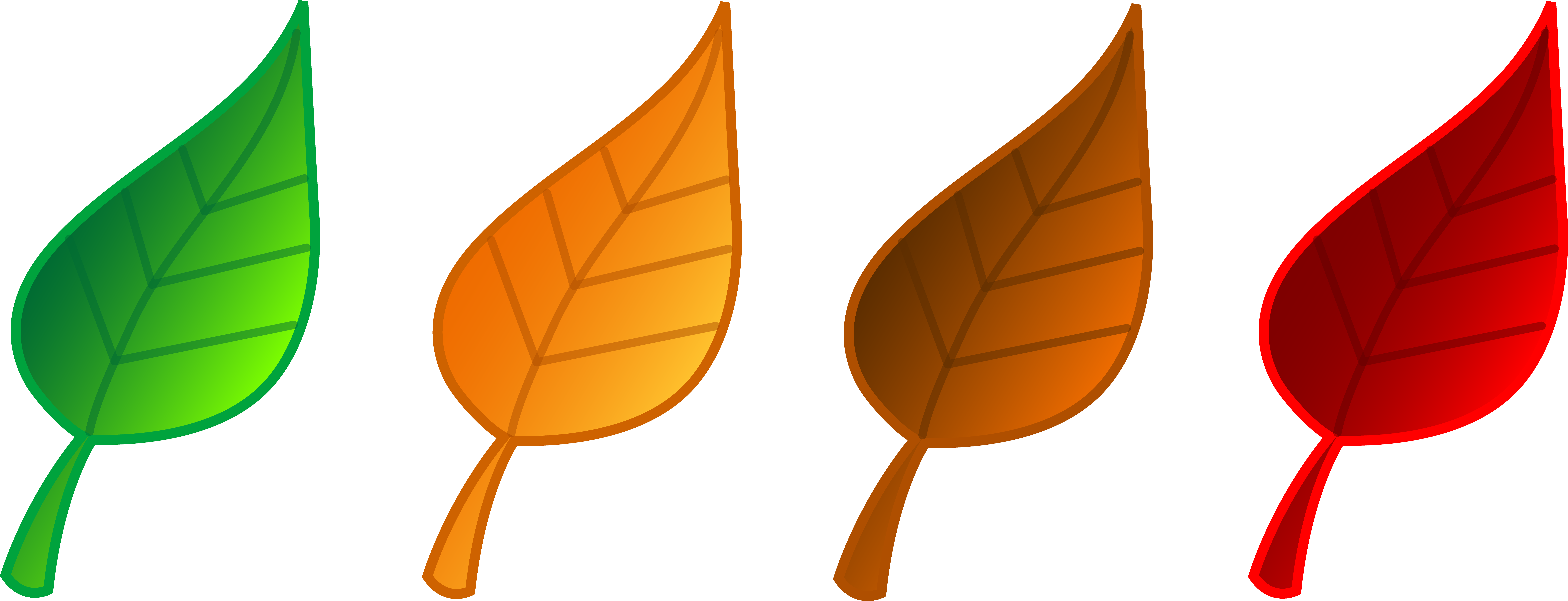 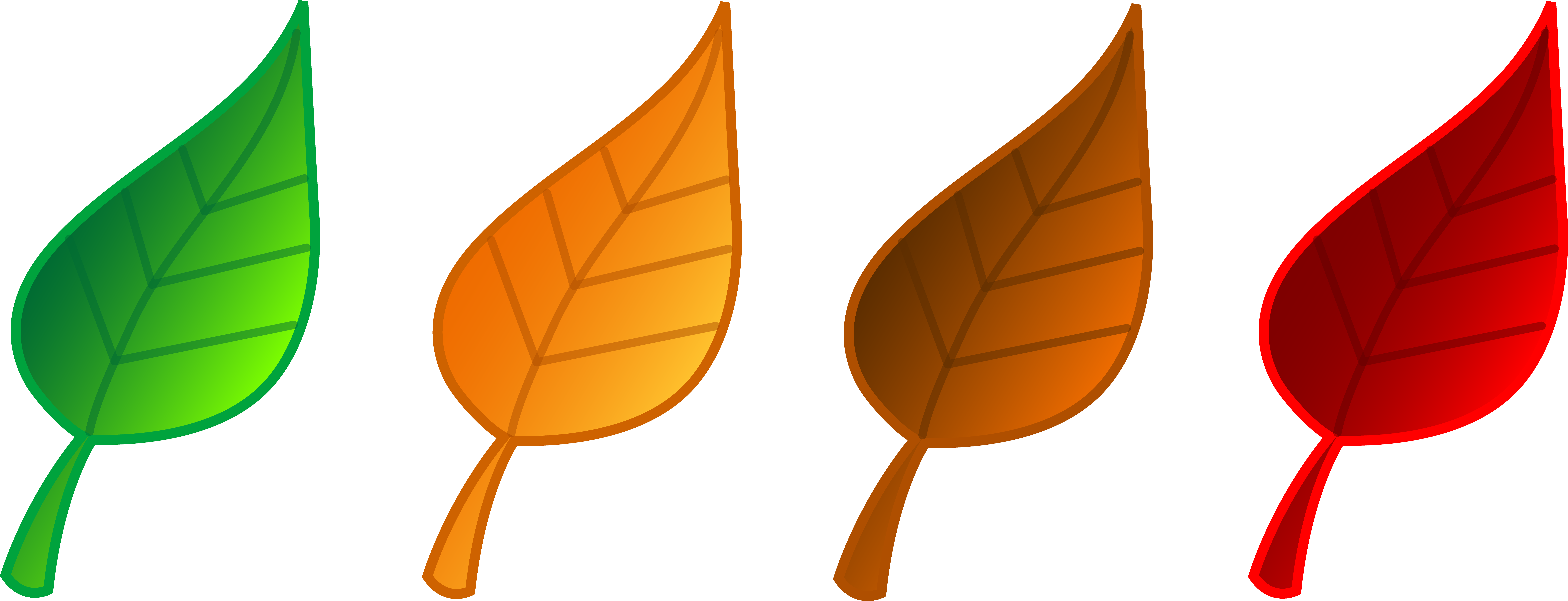 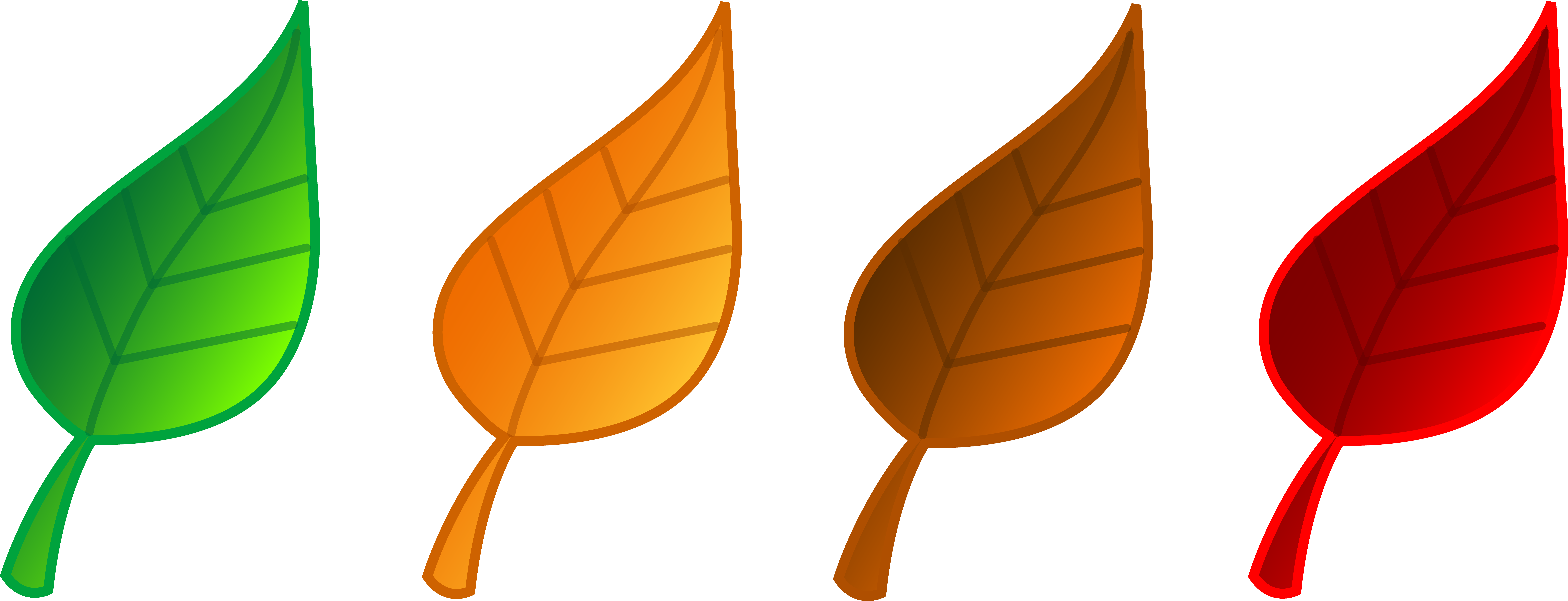 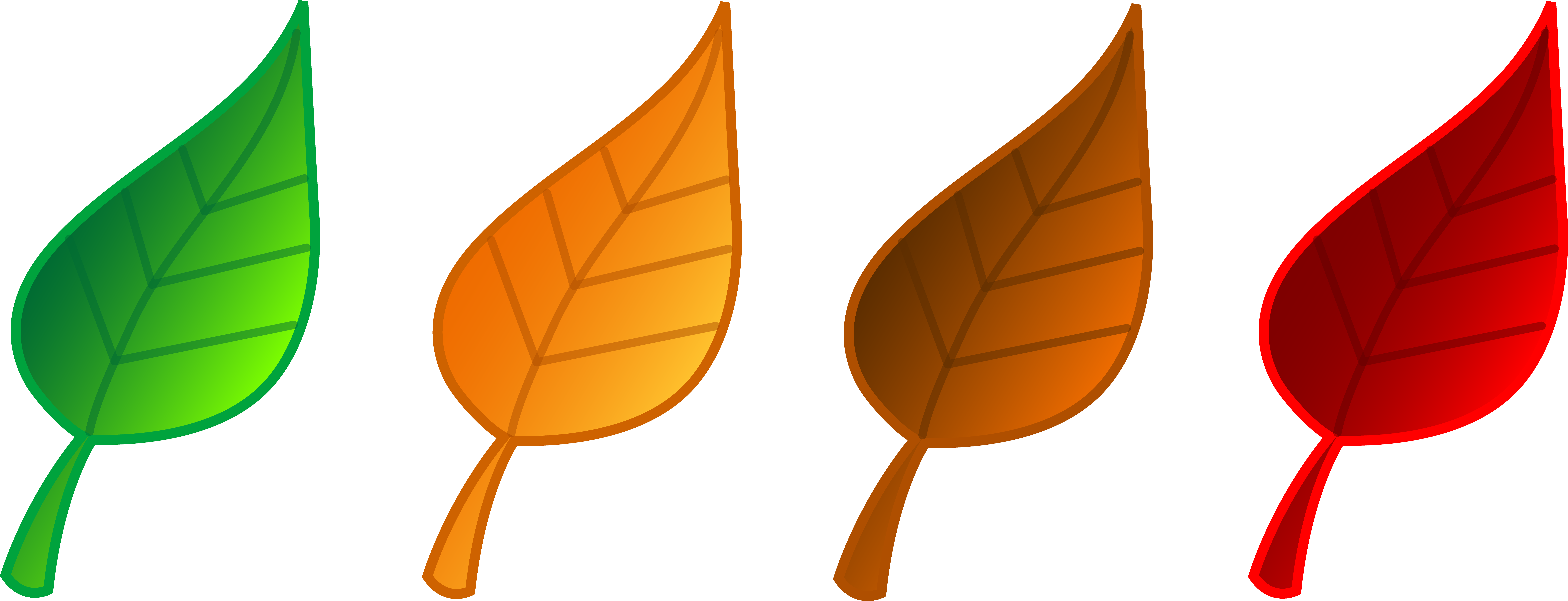 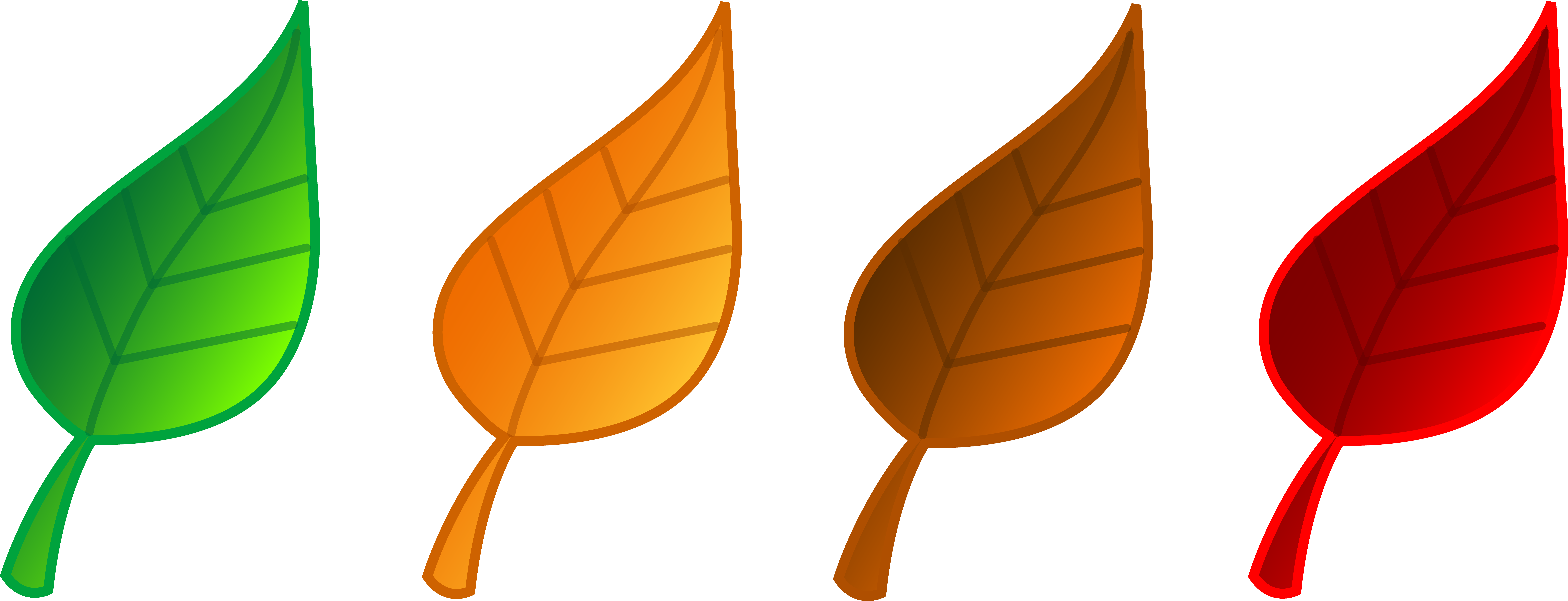 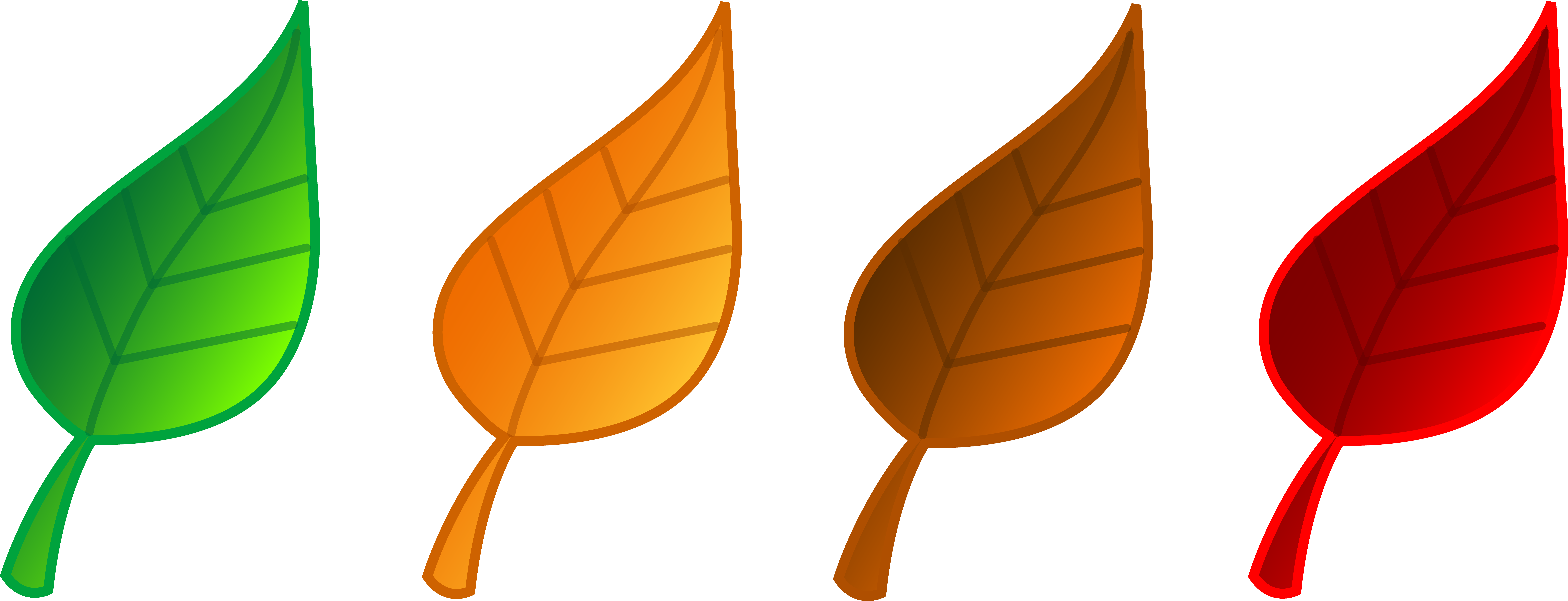 High / Aigu
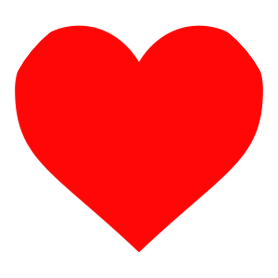 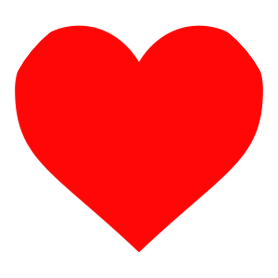 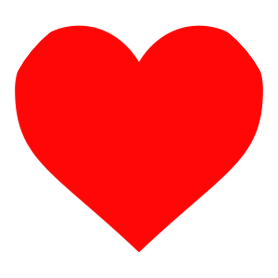 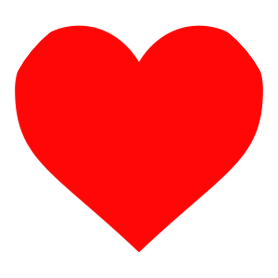 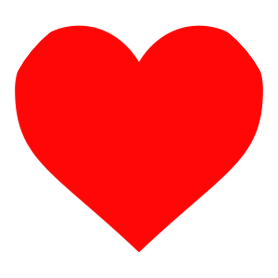 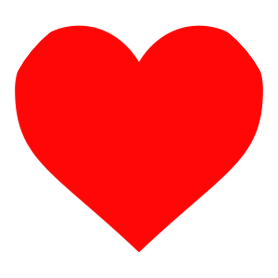 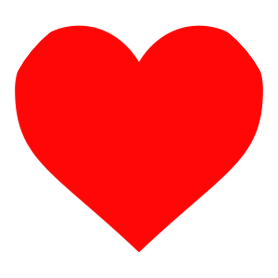 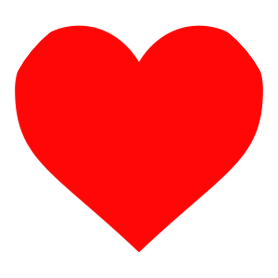 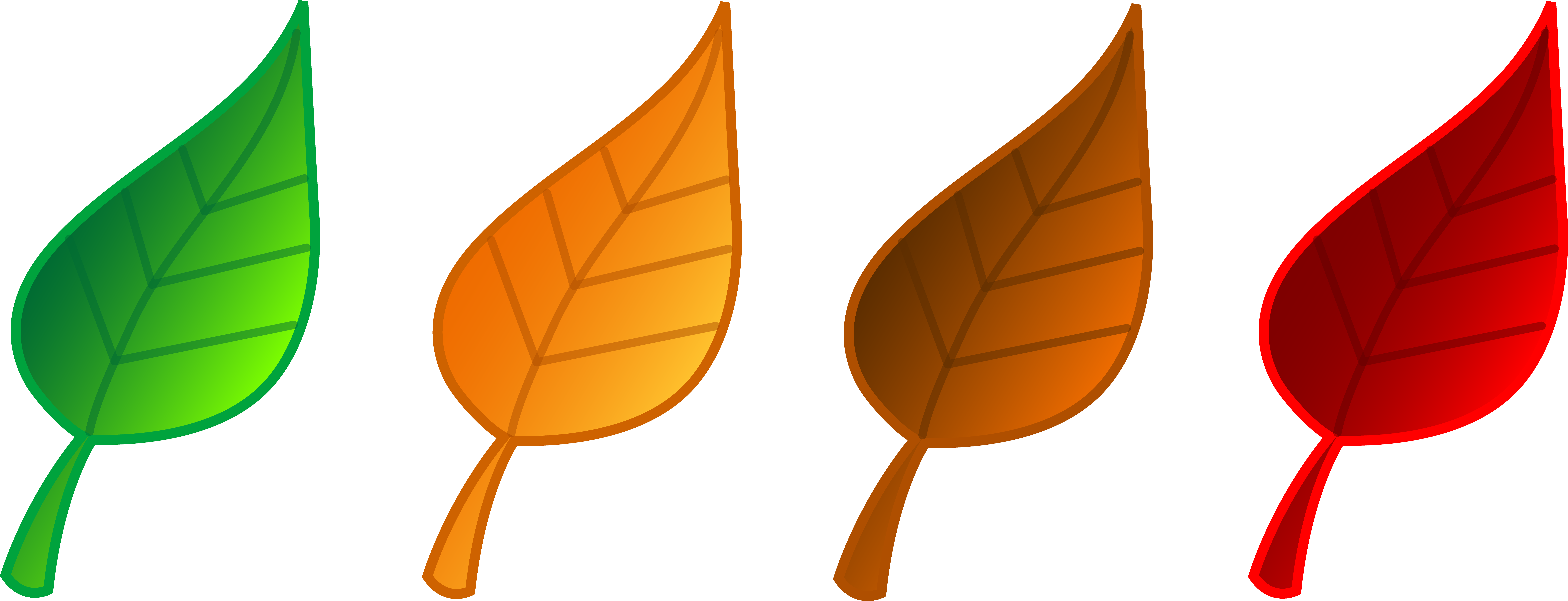 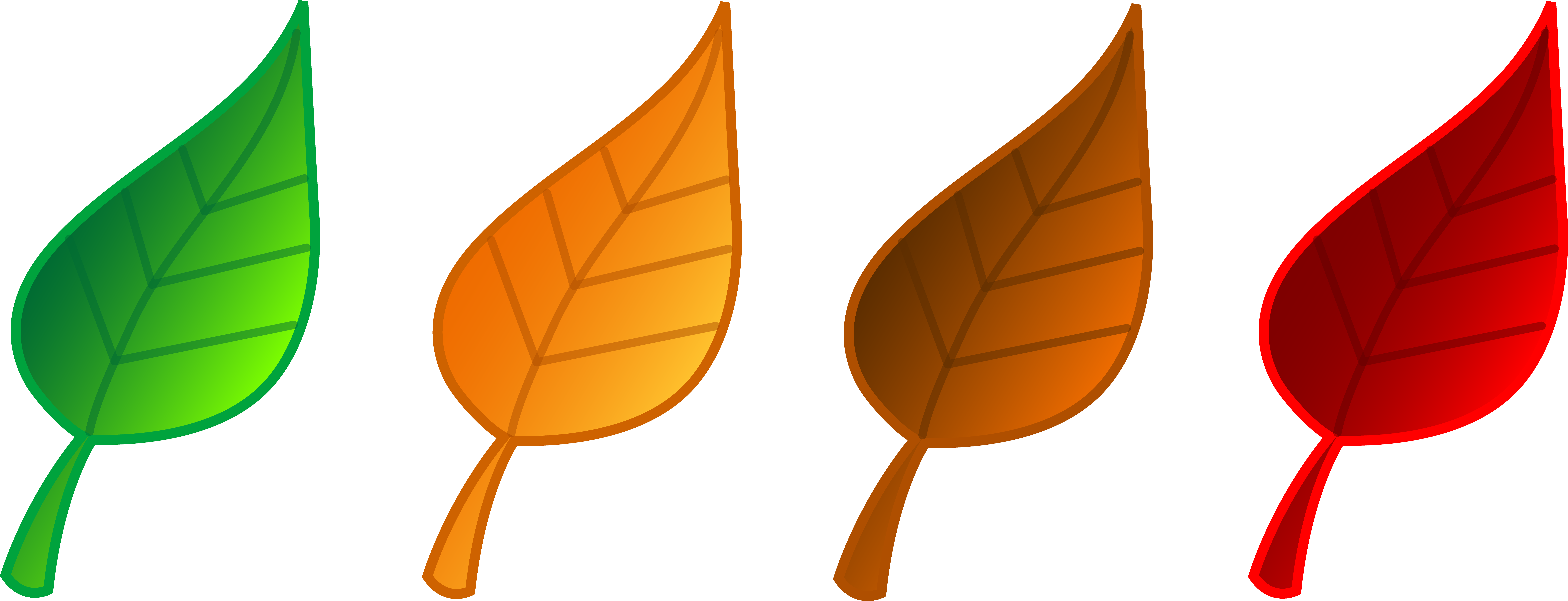 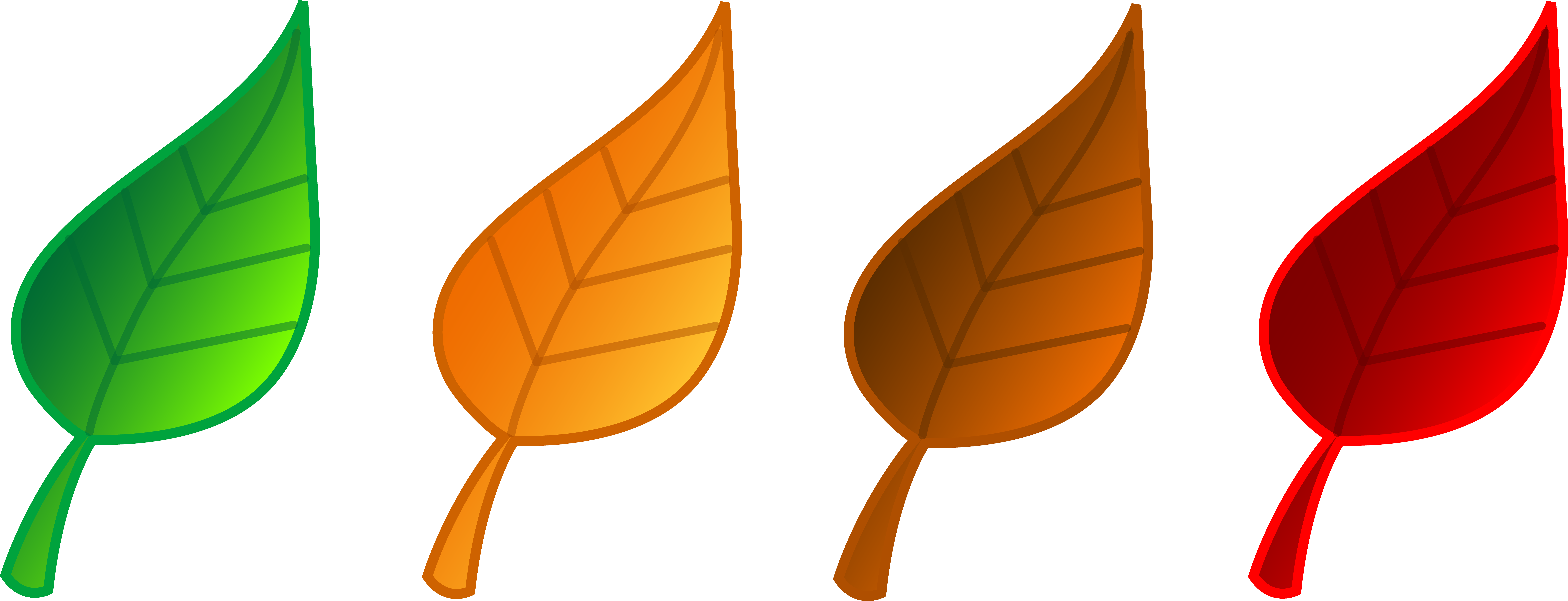 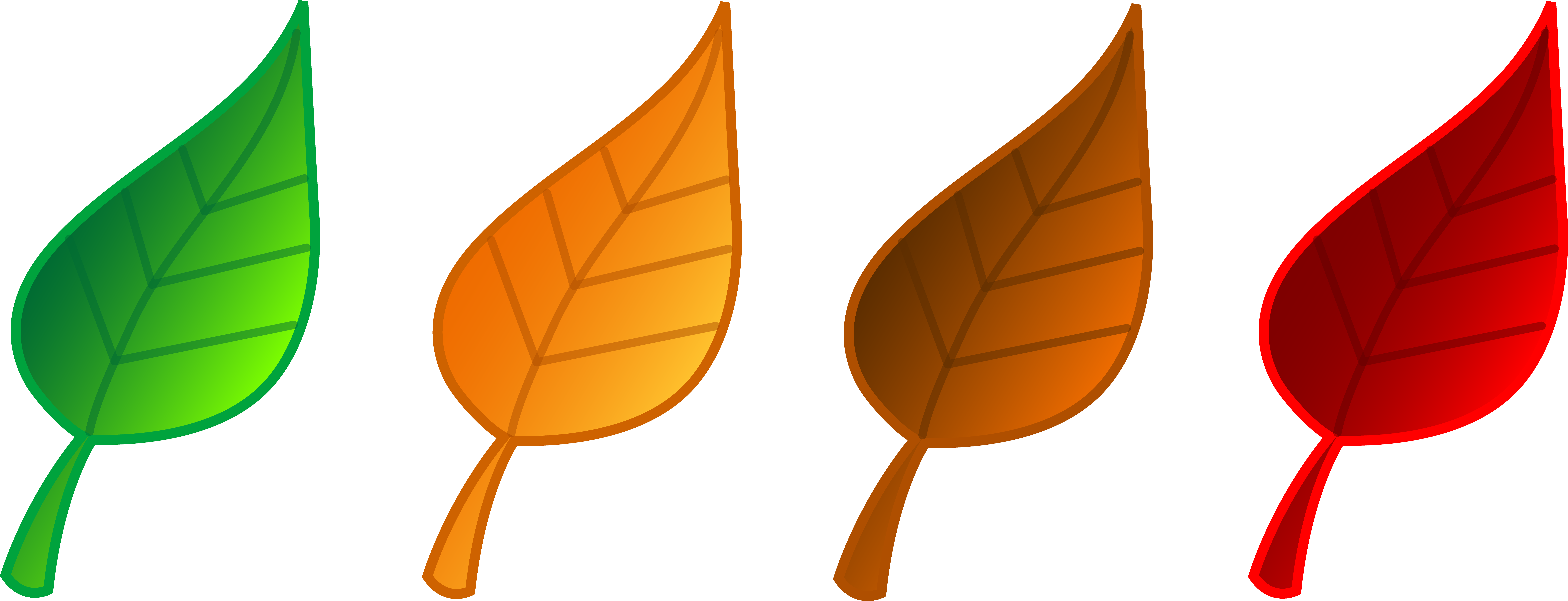 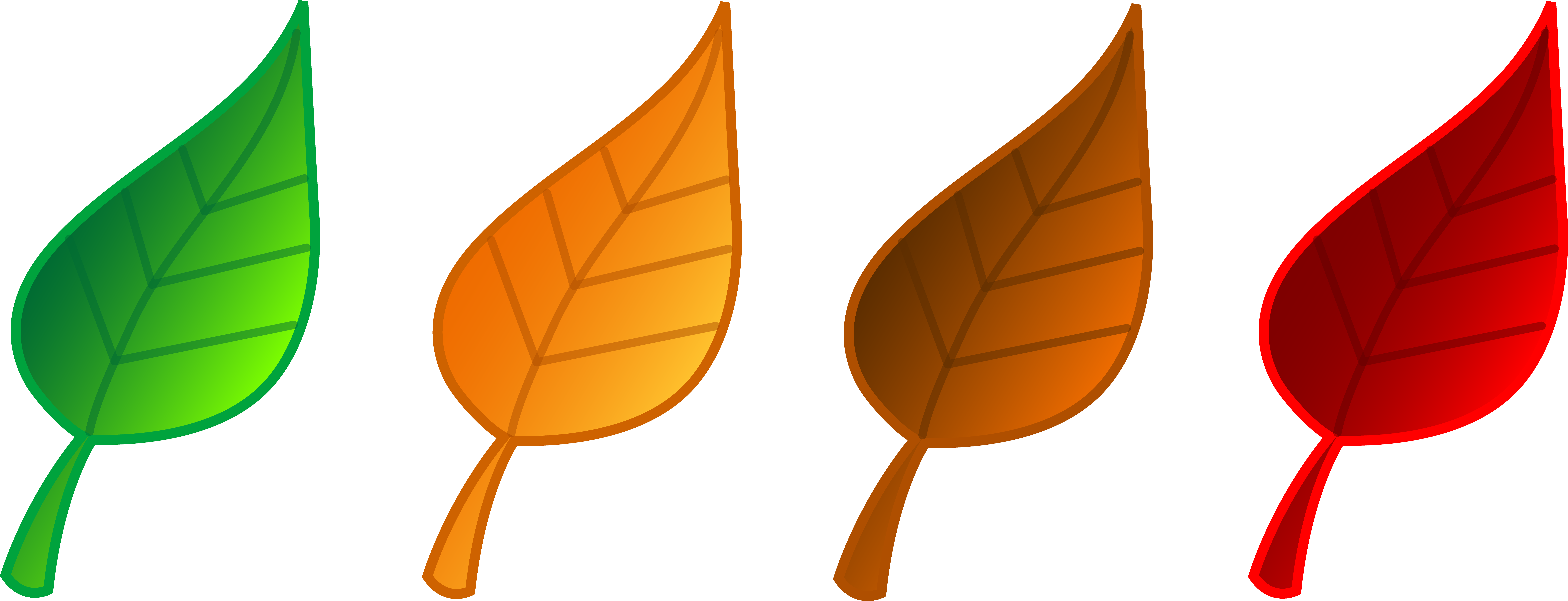 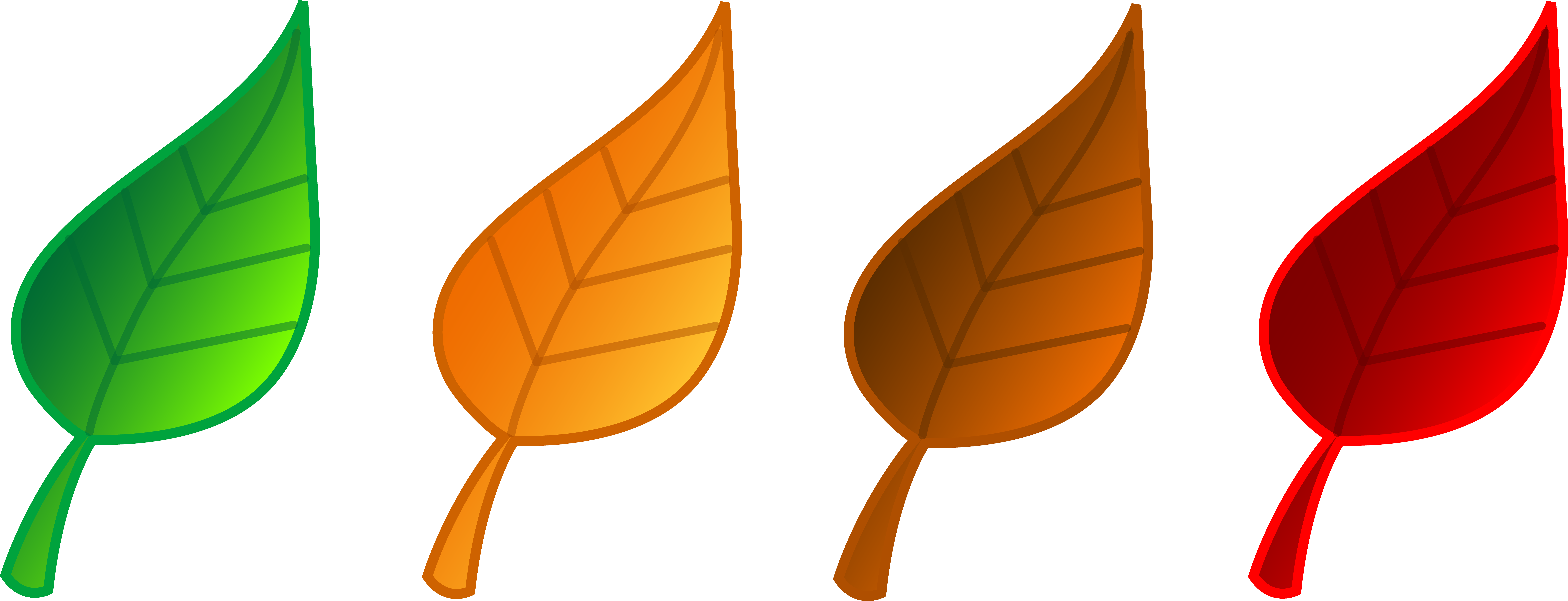 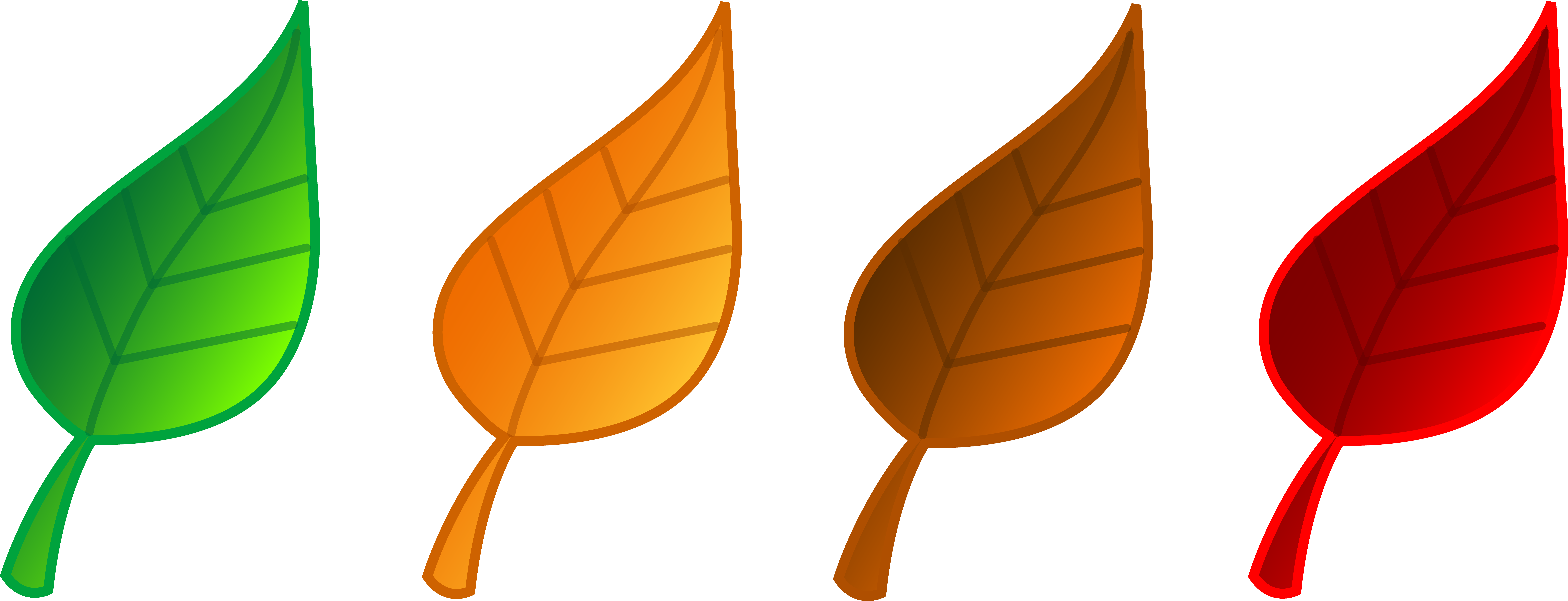 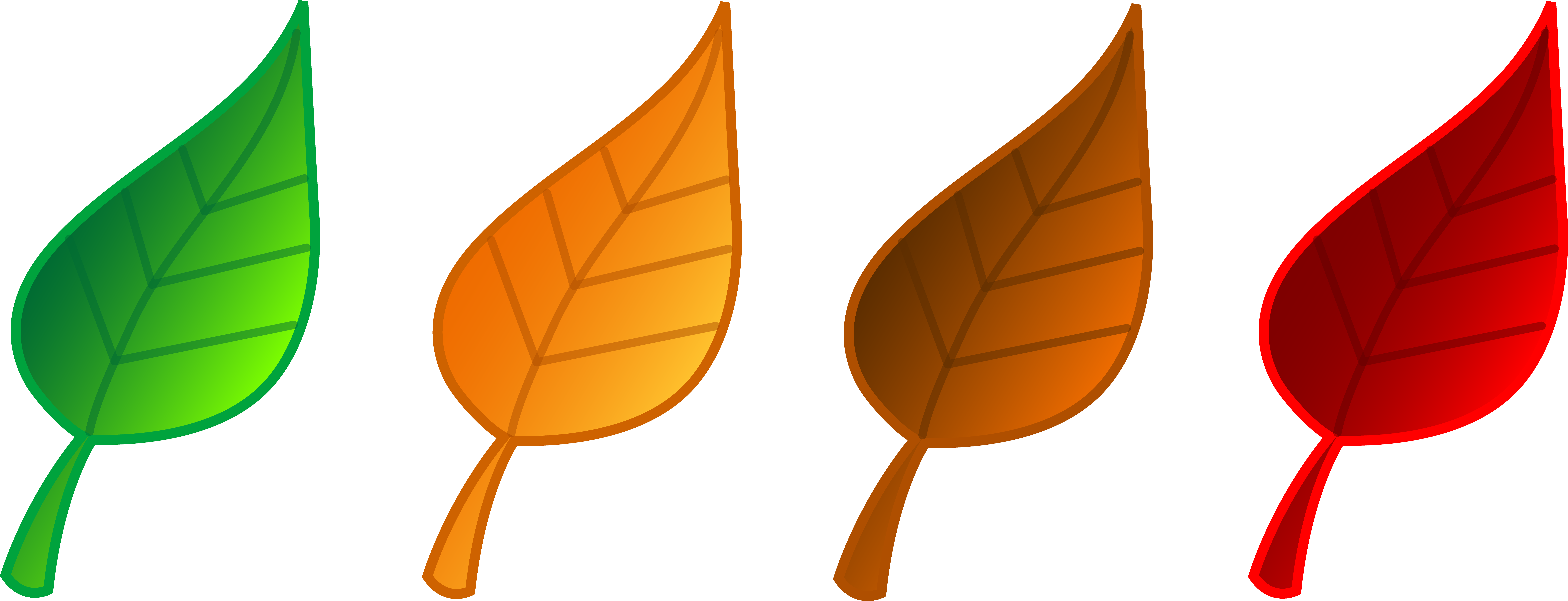 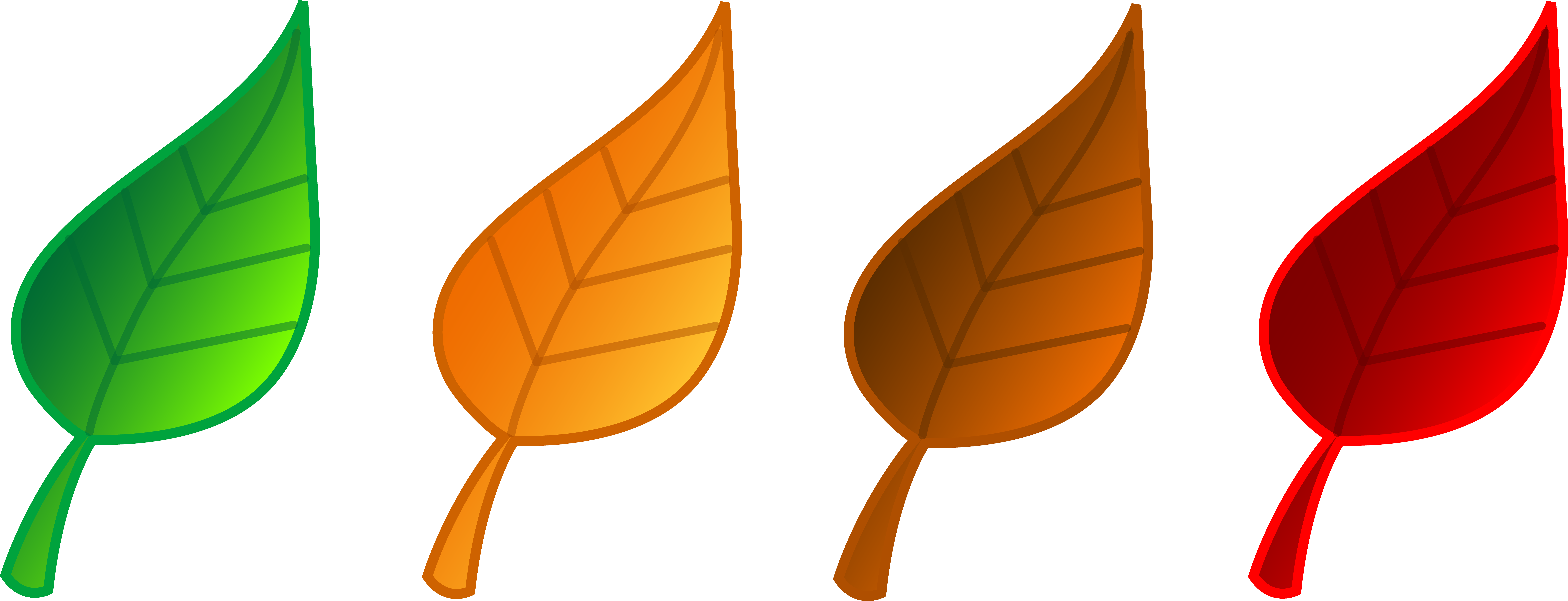 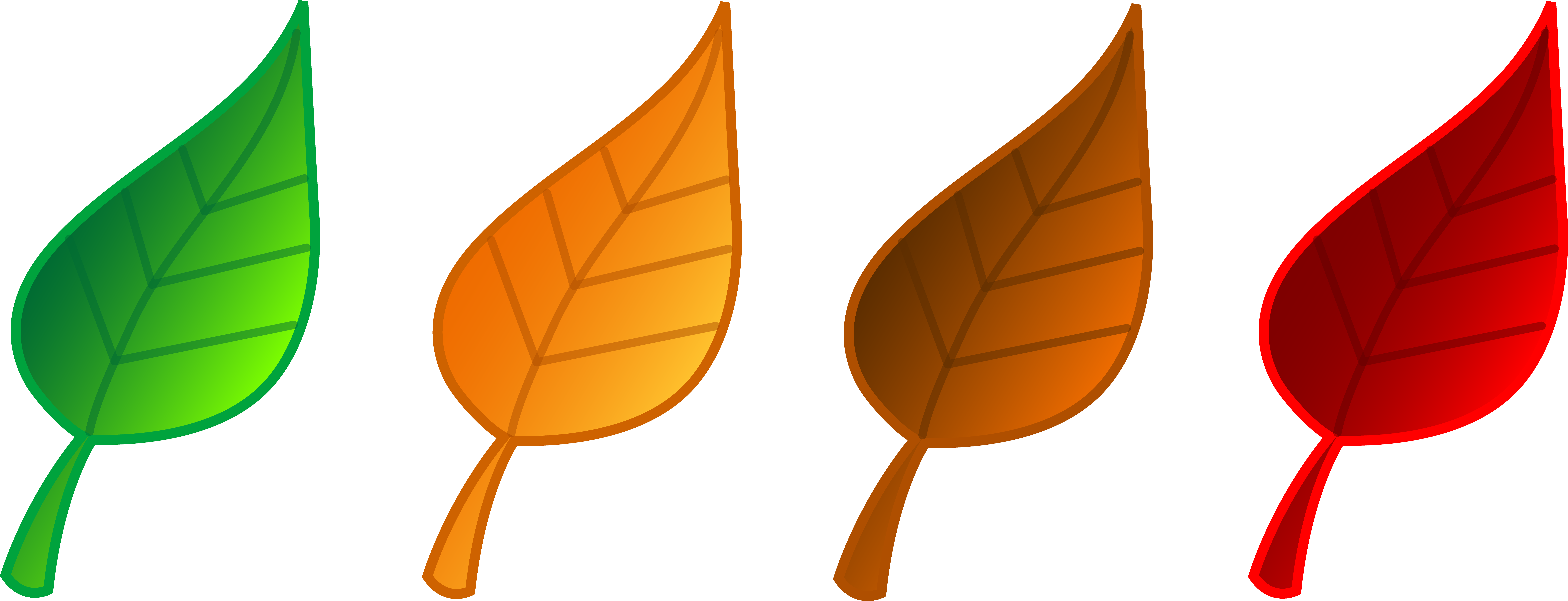 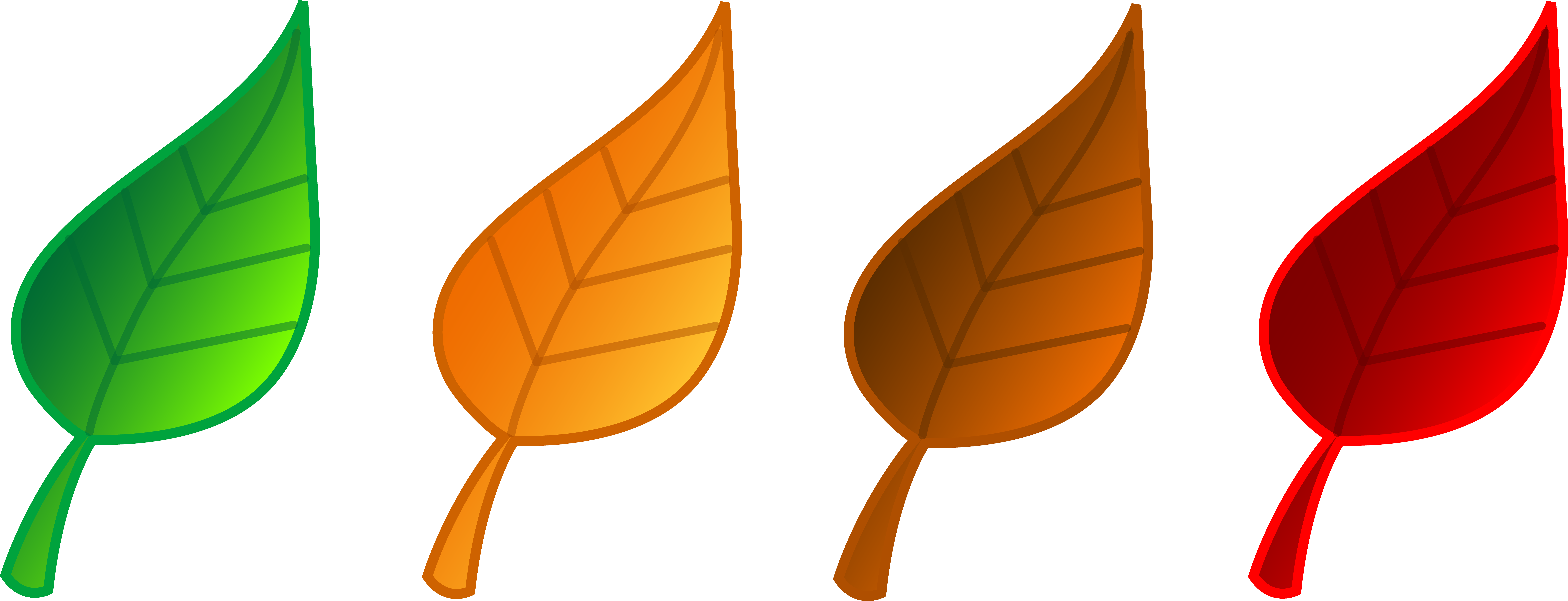 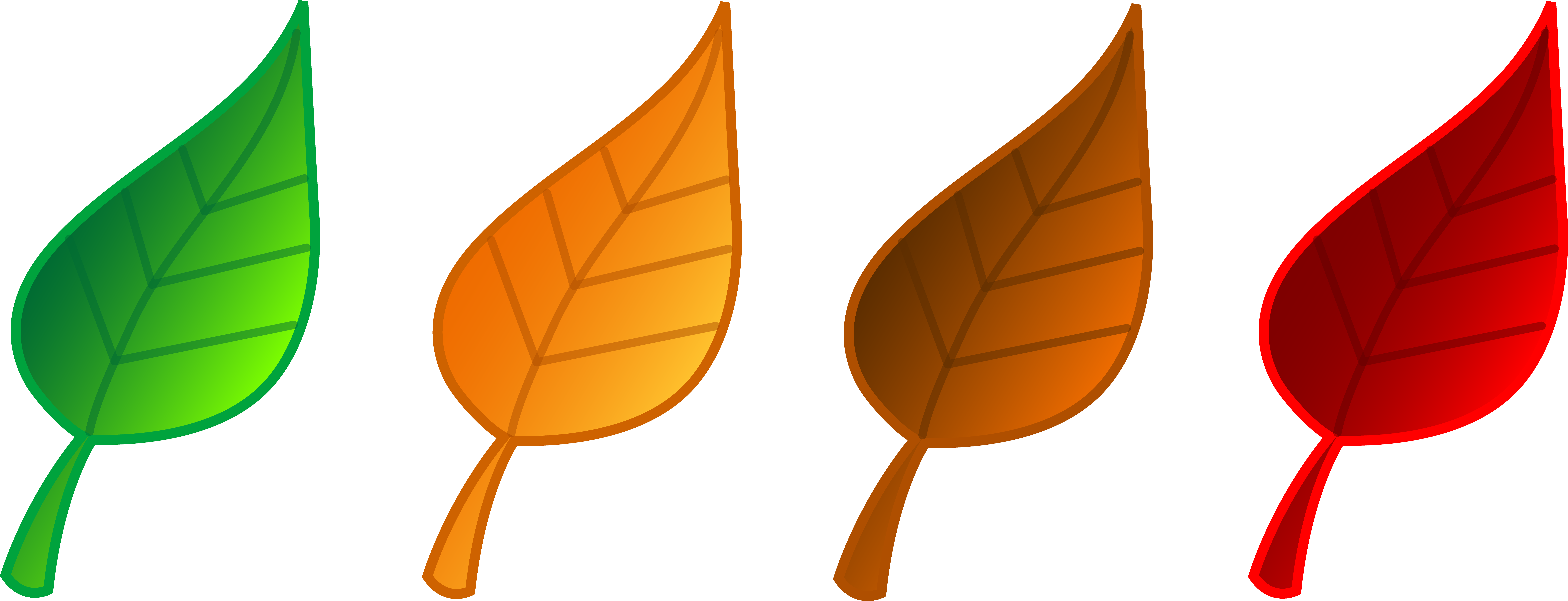 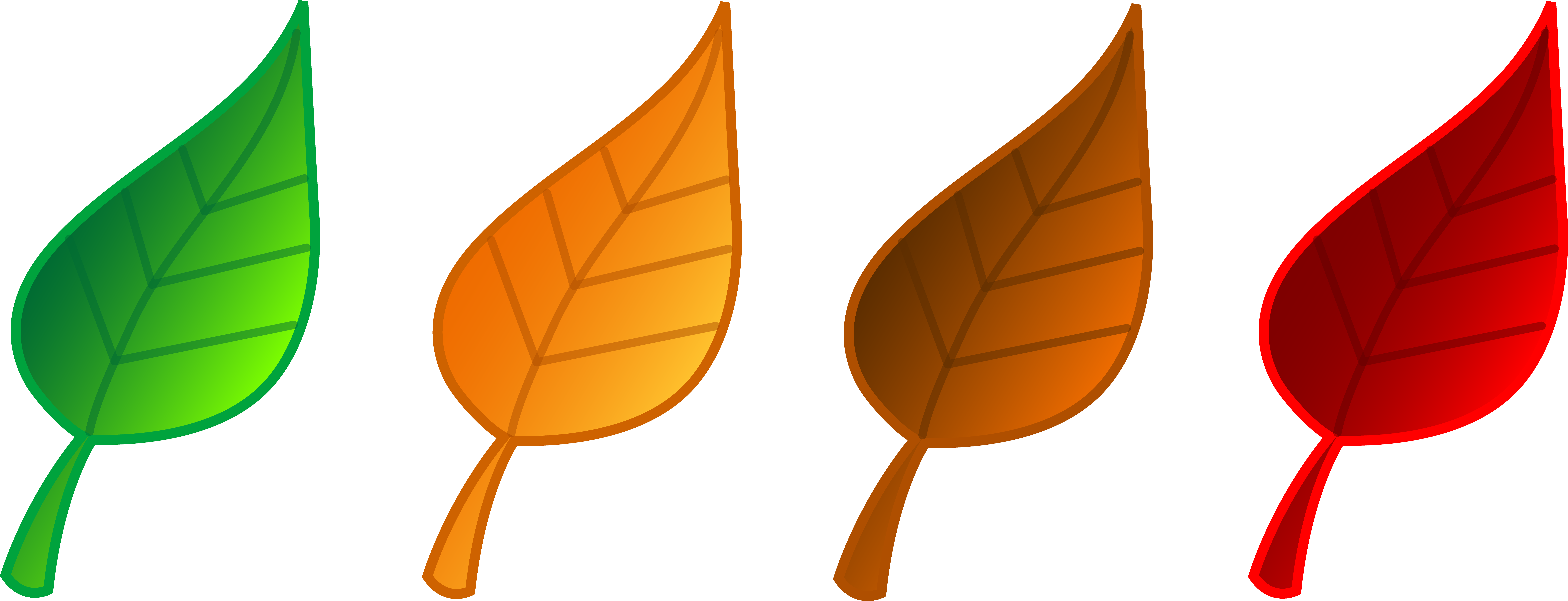 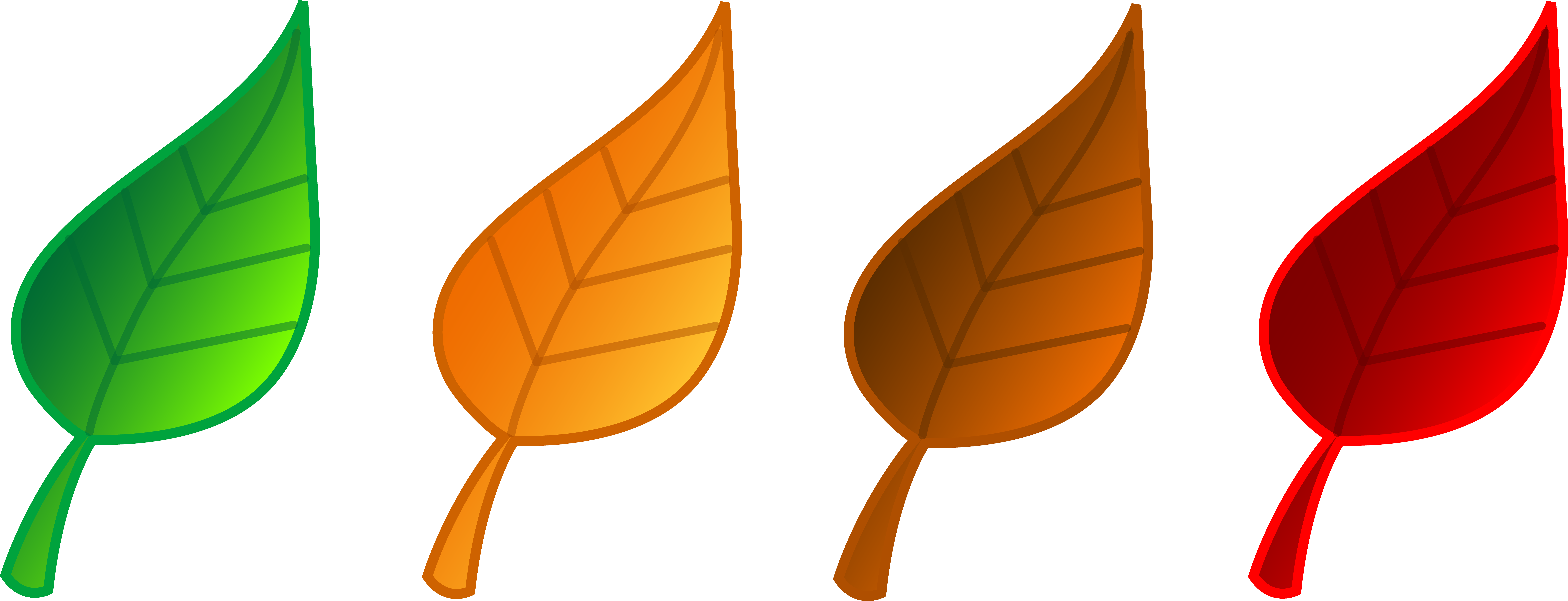 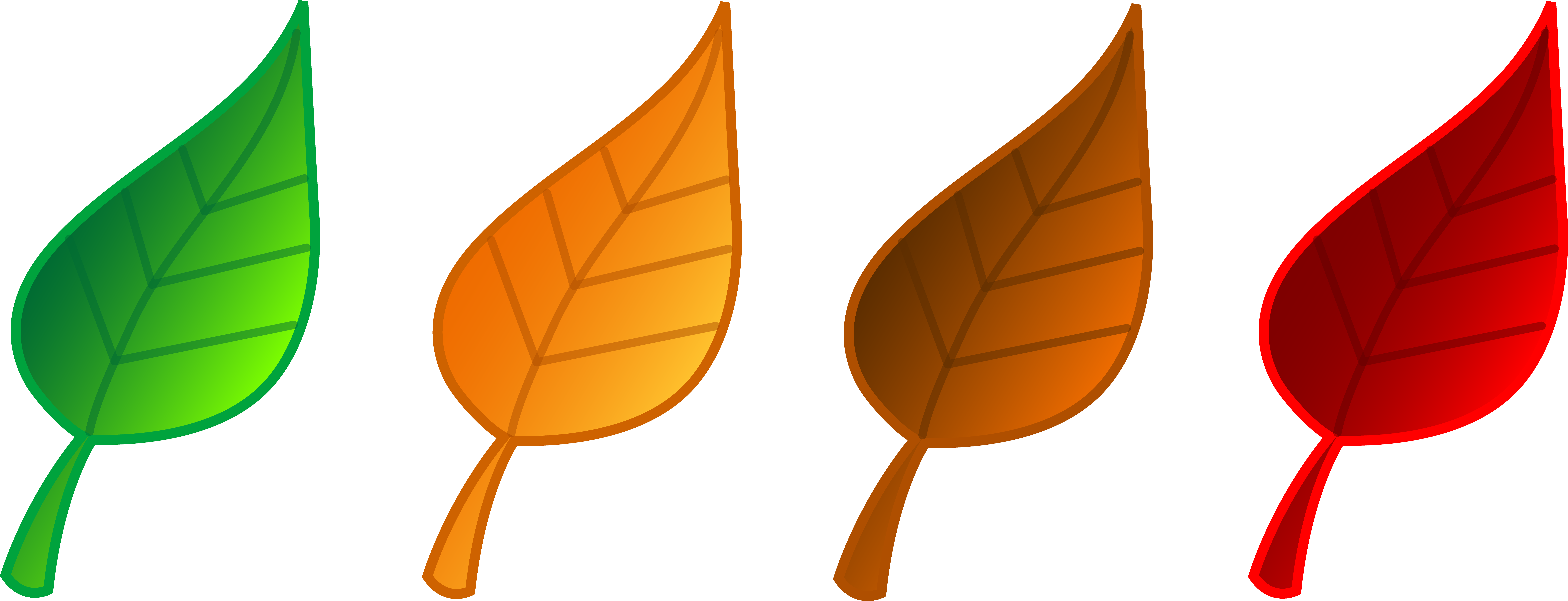 Low / Grave​
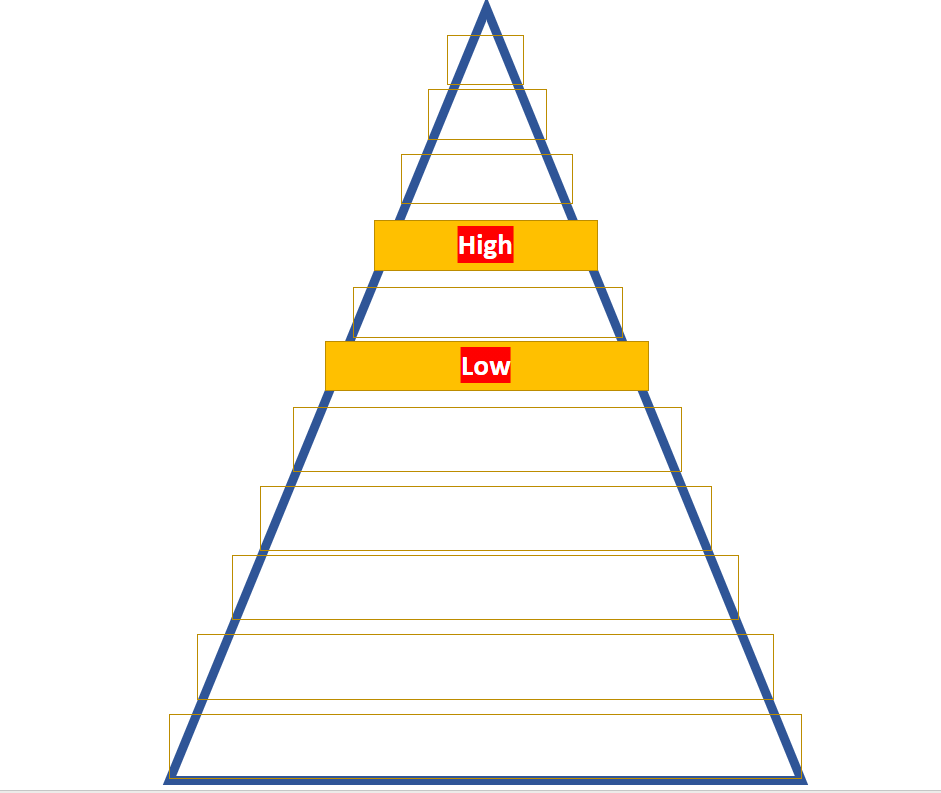 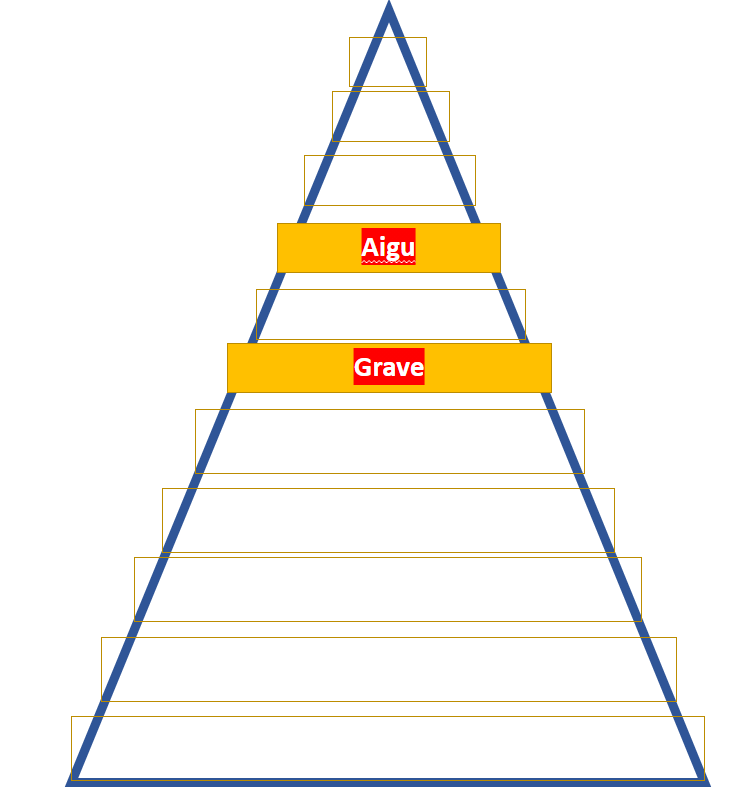 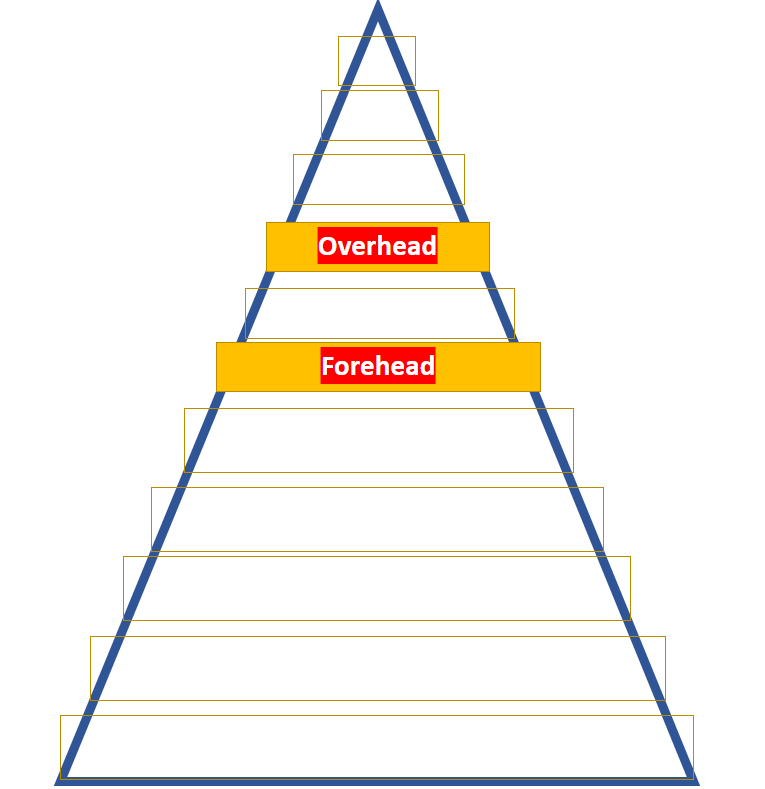 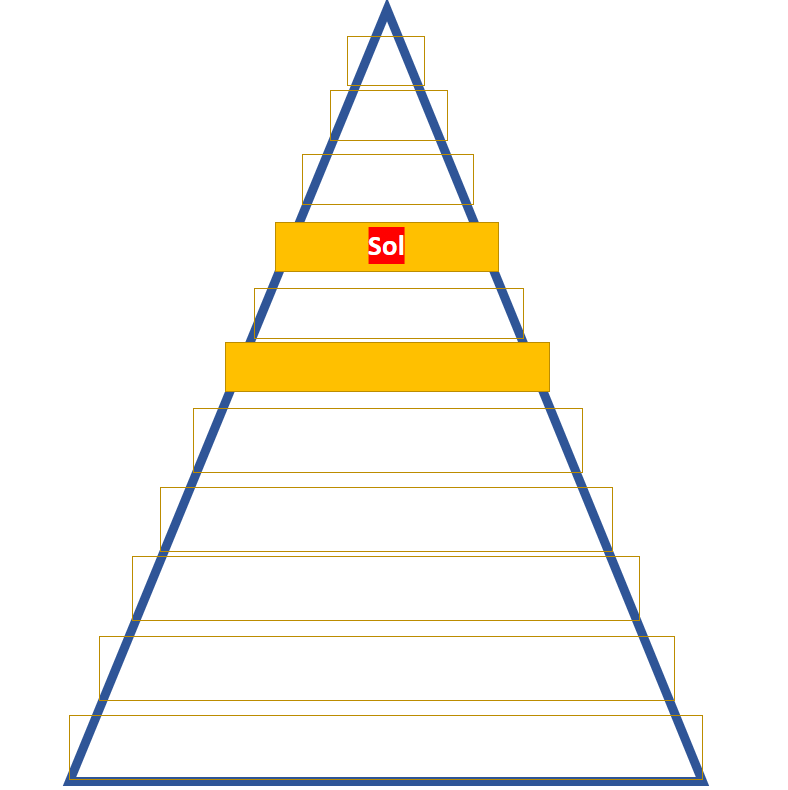 A new note has moved onto melody Mountain! 
Its name is ‘Sol’.
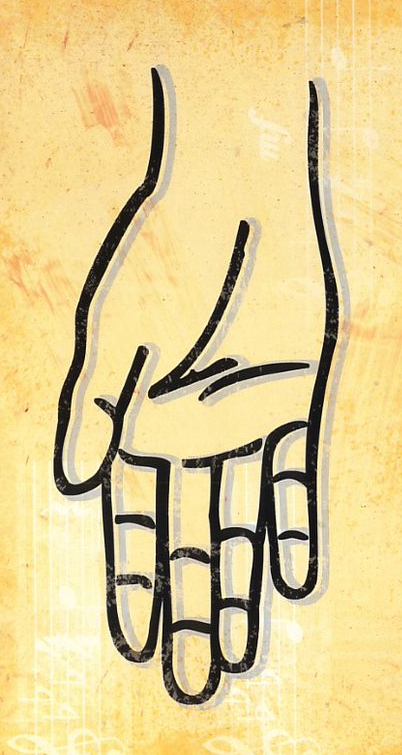 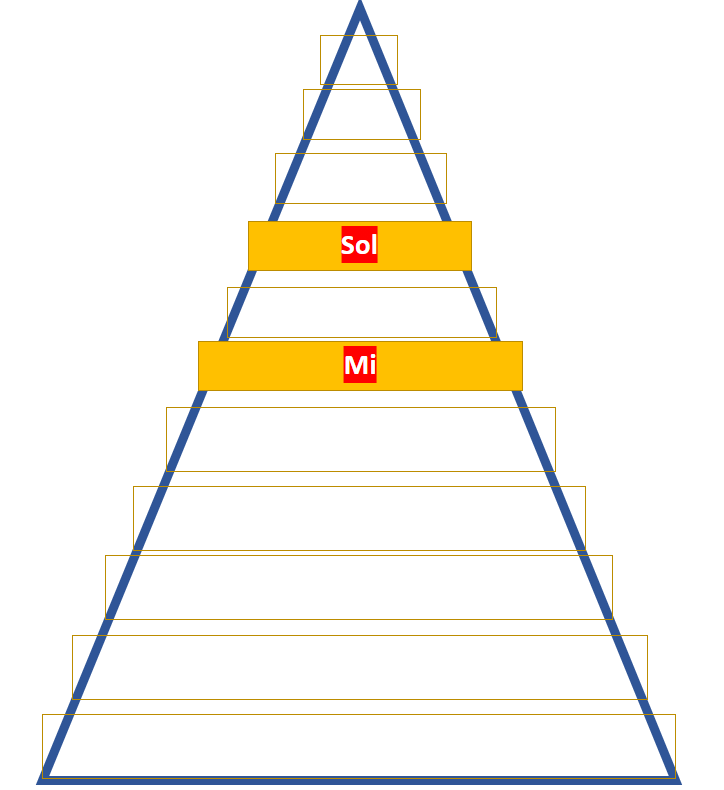 It looks like ‘Sol has a neighbor on Melody Mountain! 
Its name is ‘mi’.
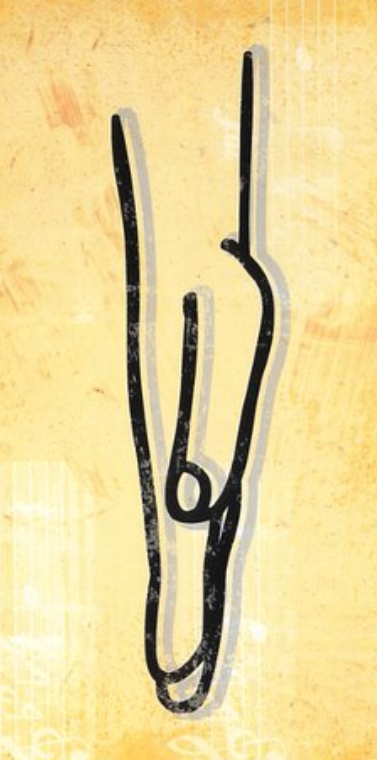 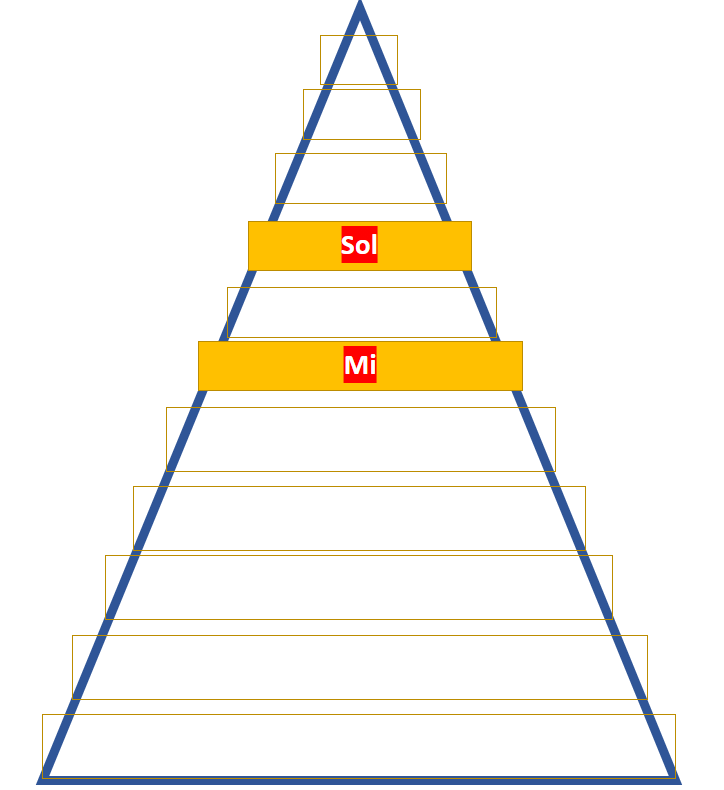 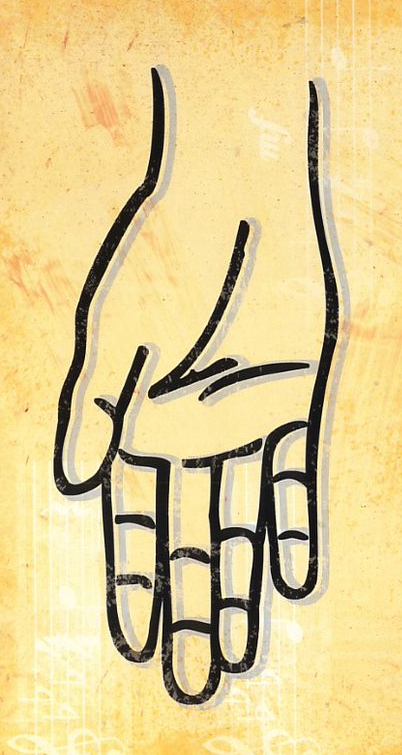 Sol
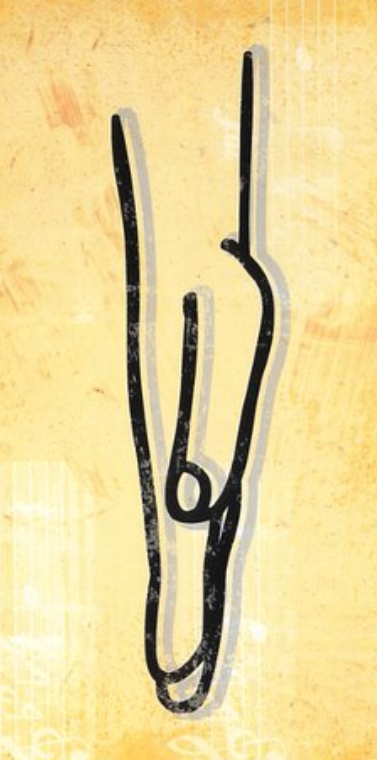 Mi
Sol
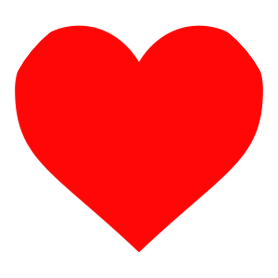 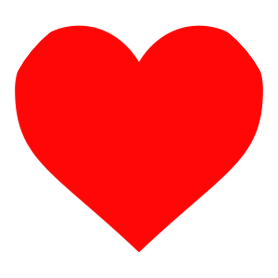 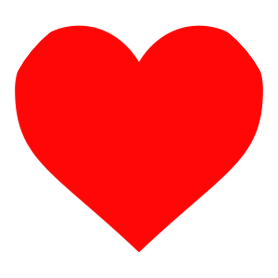 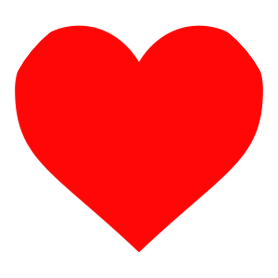 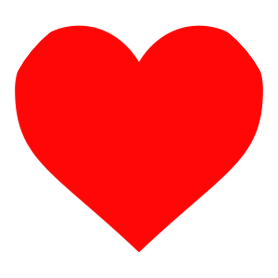 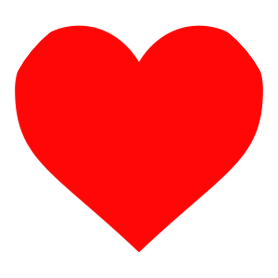 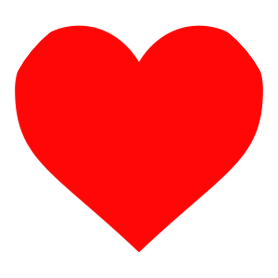 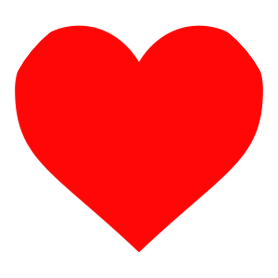 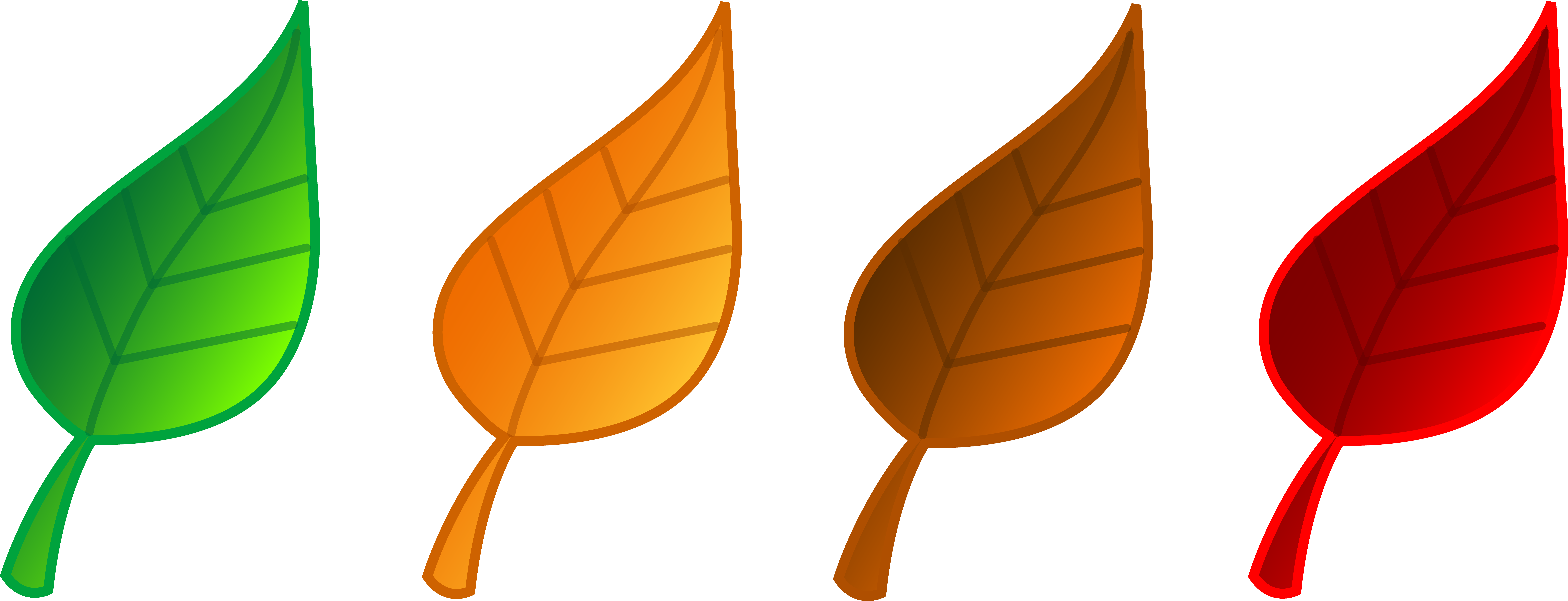 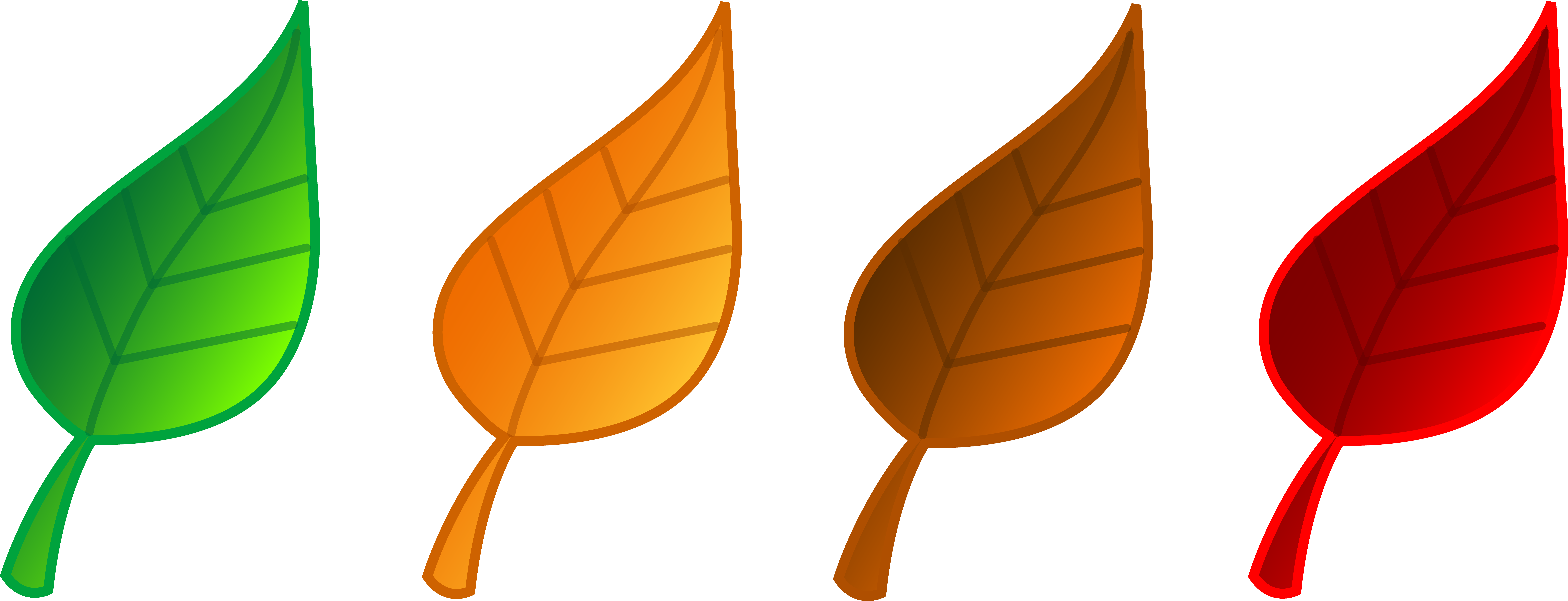 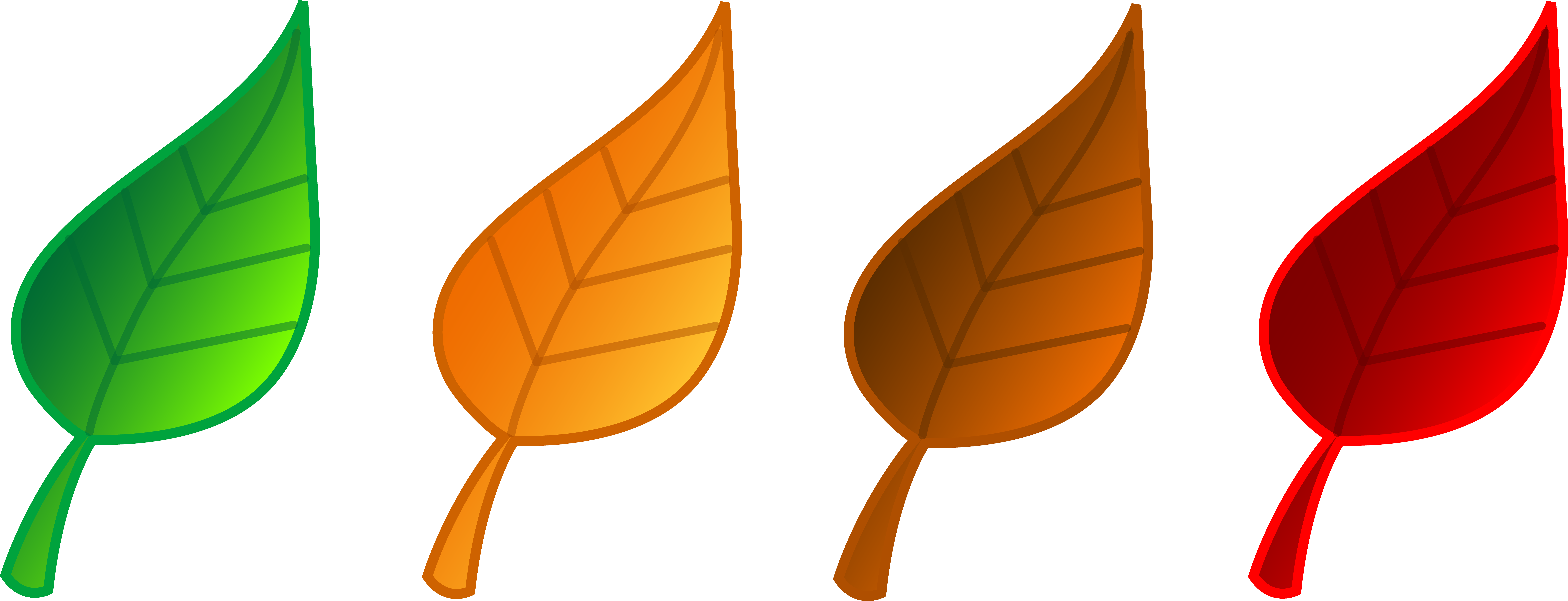 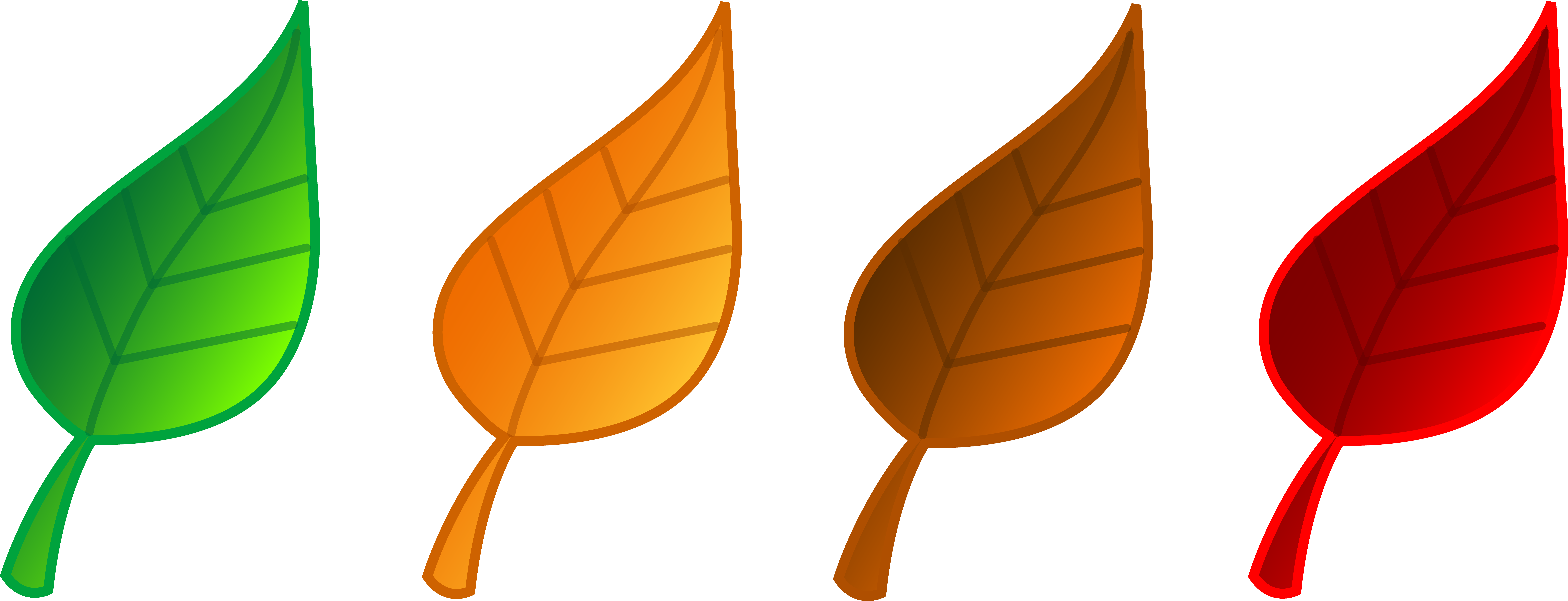 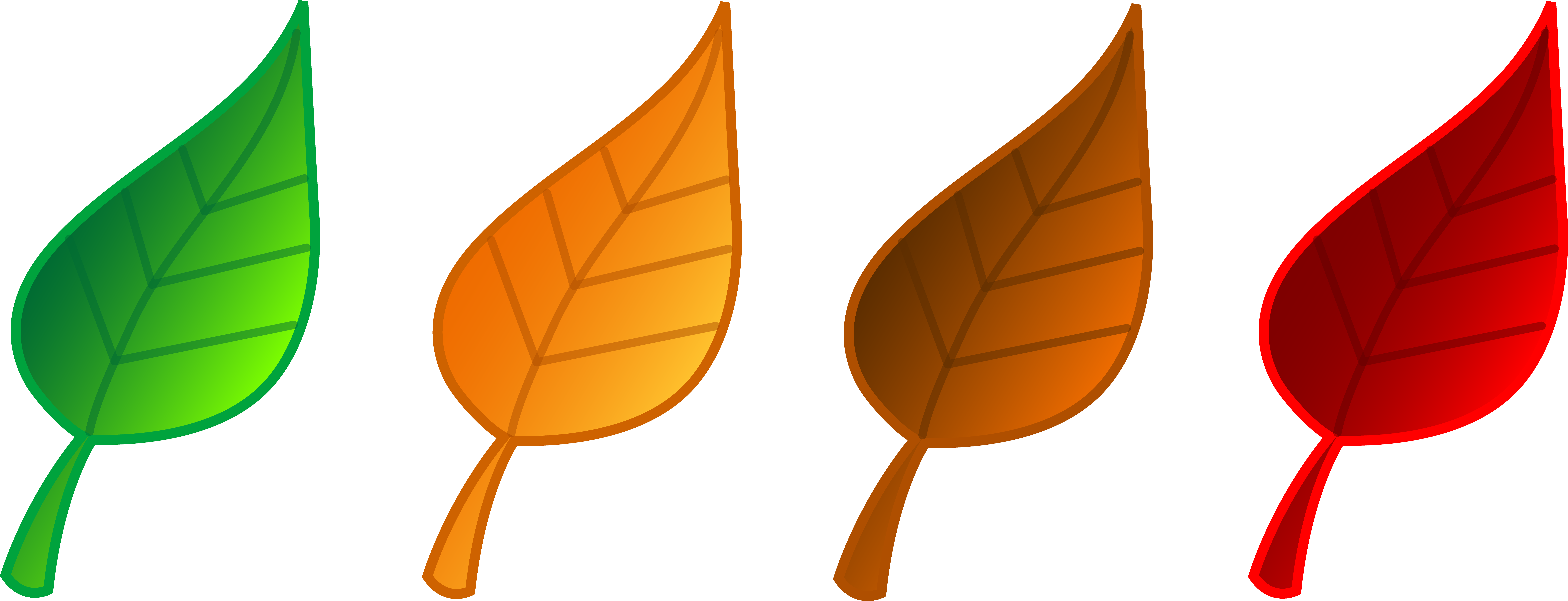 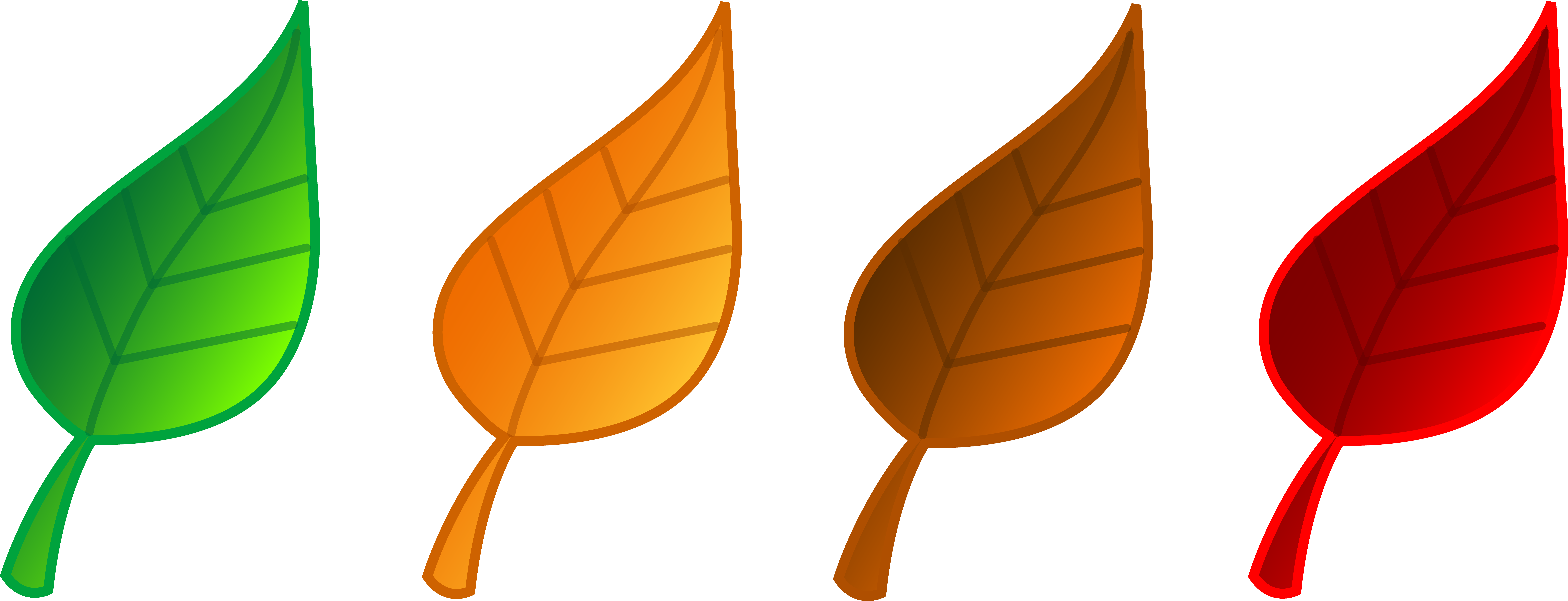 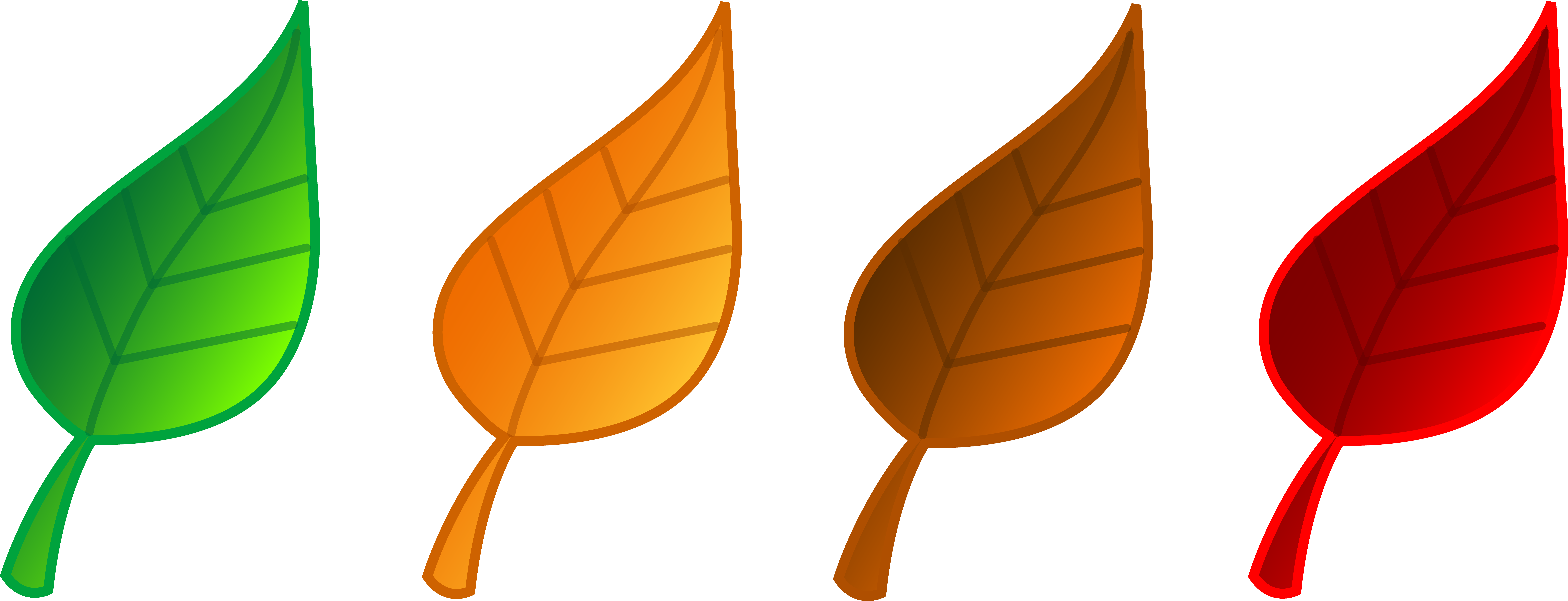 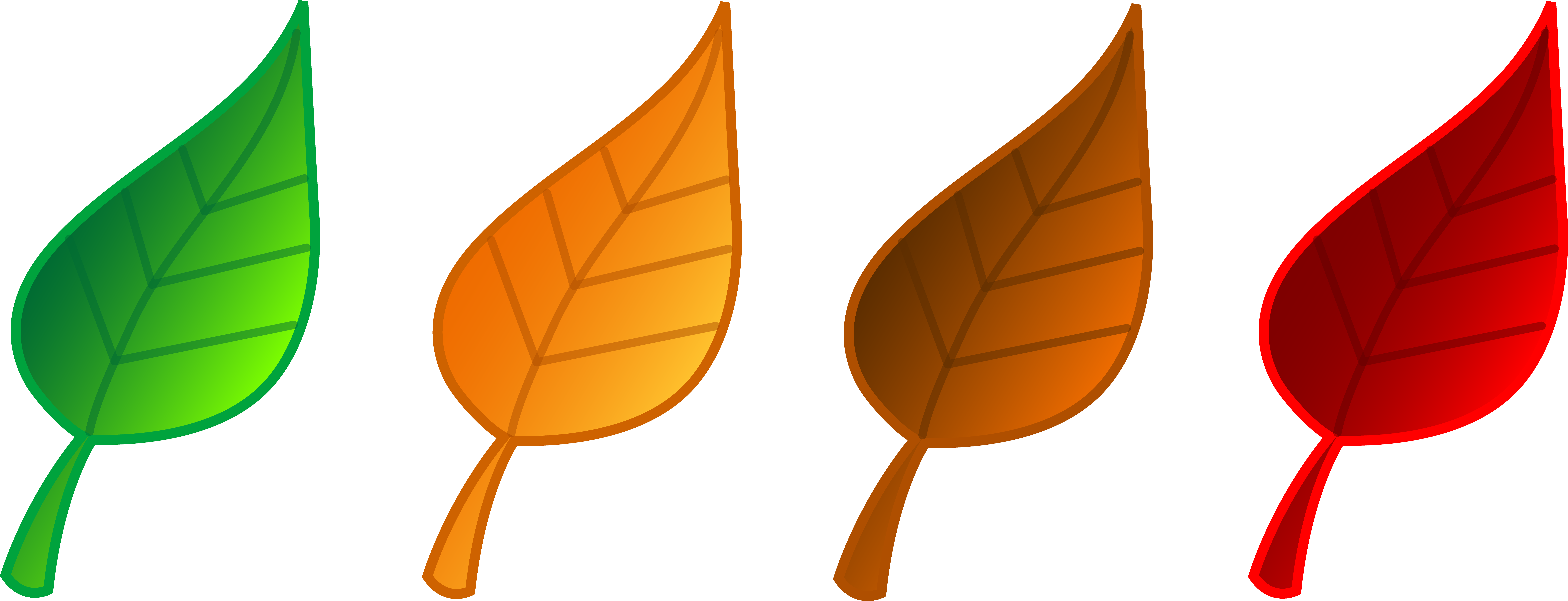 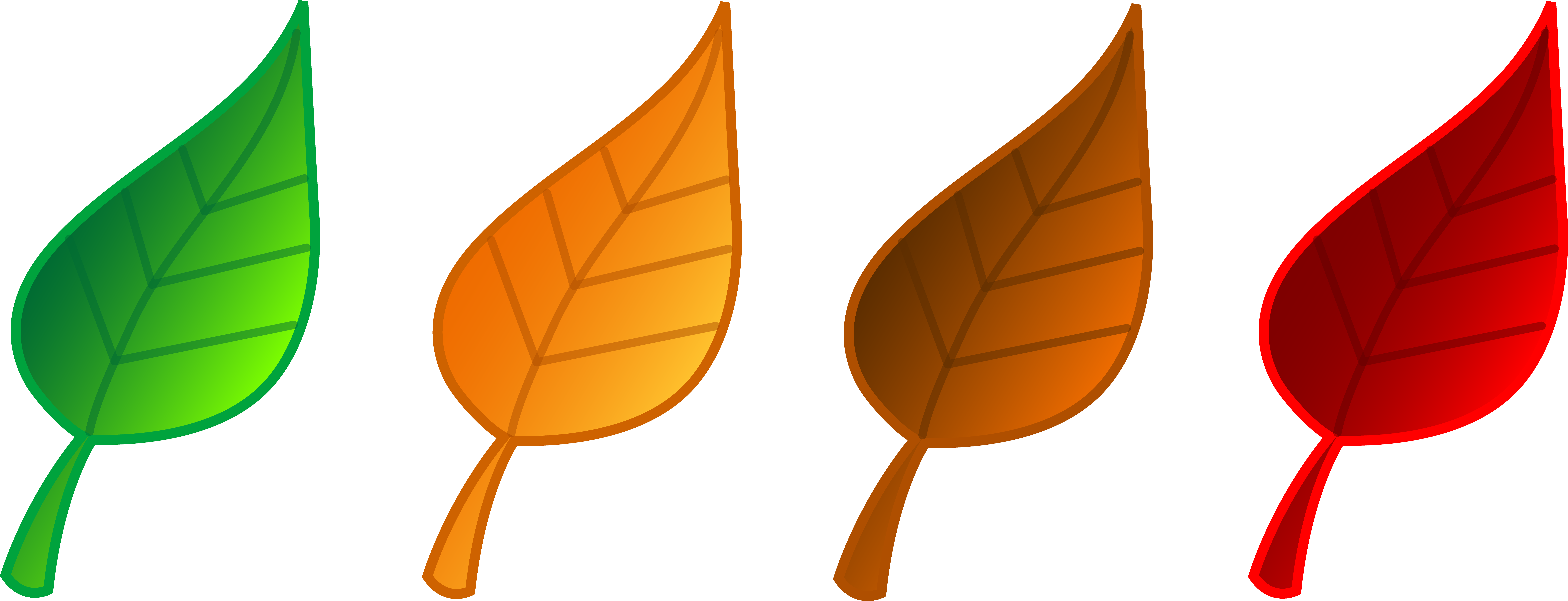 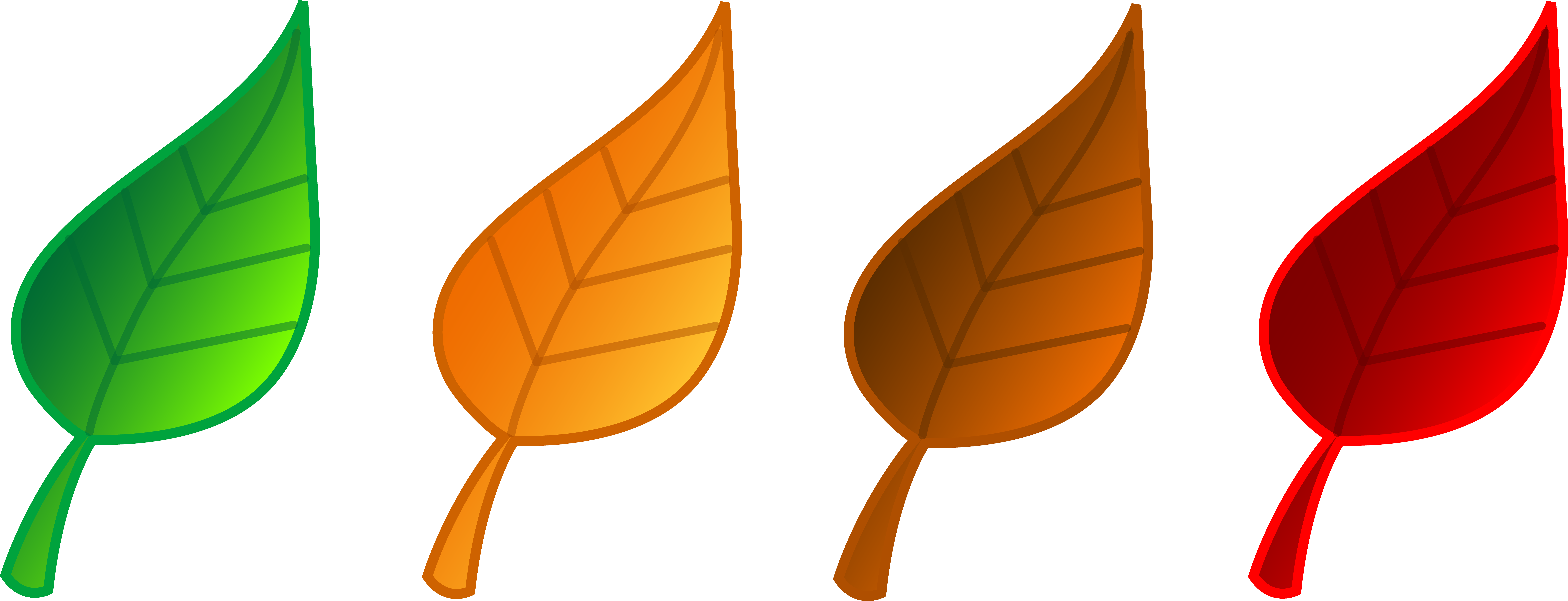 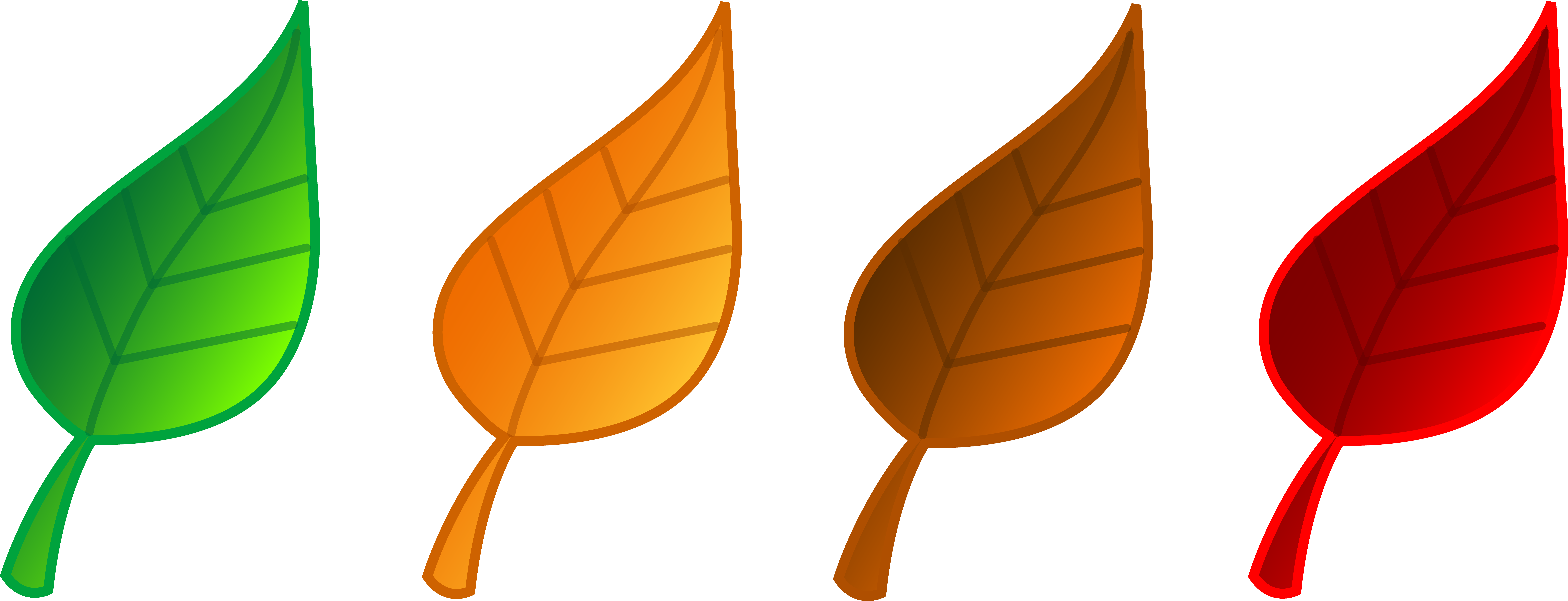 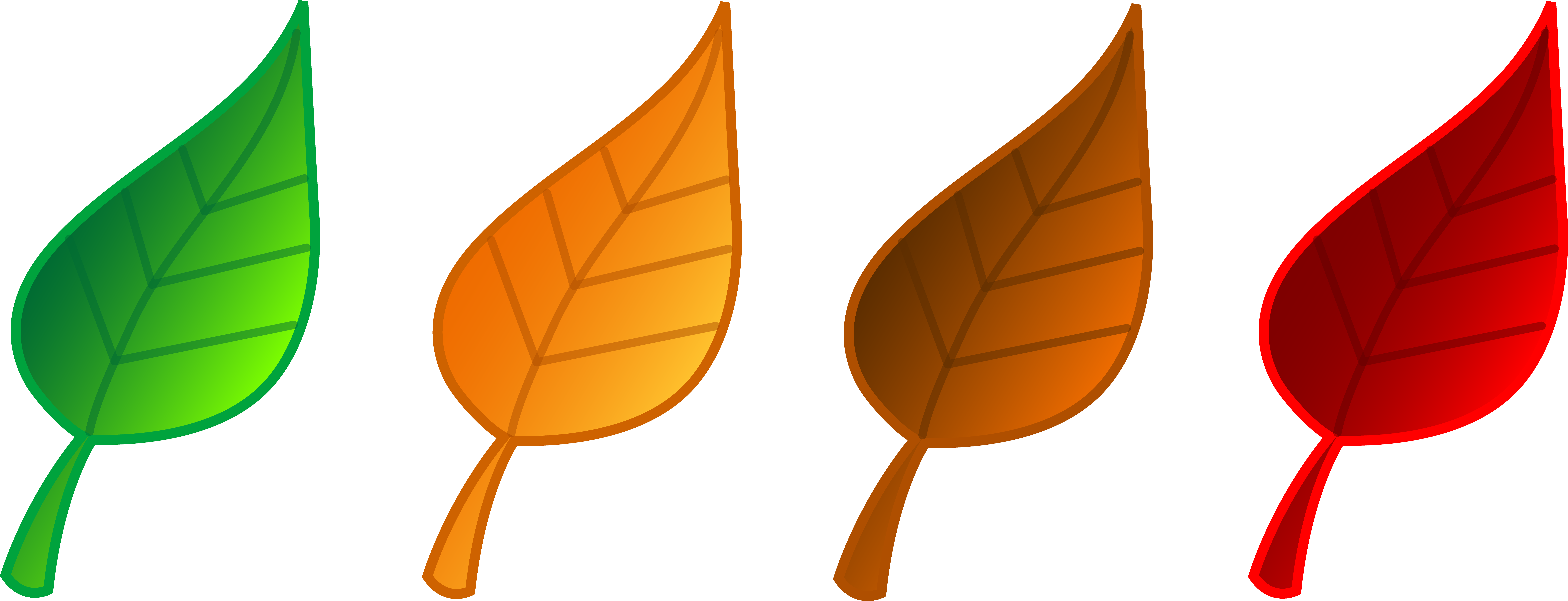 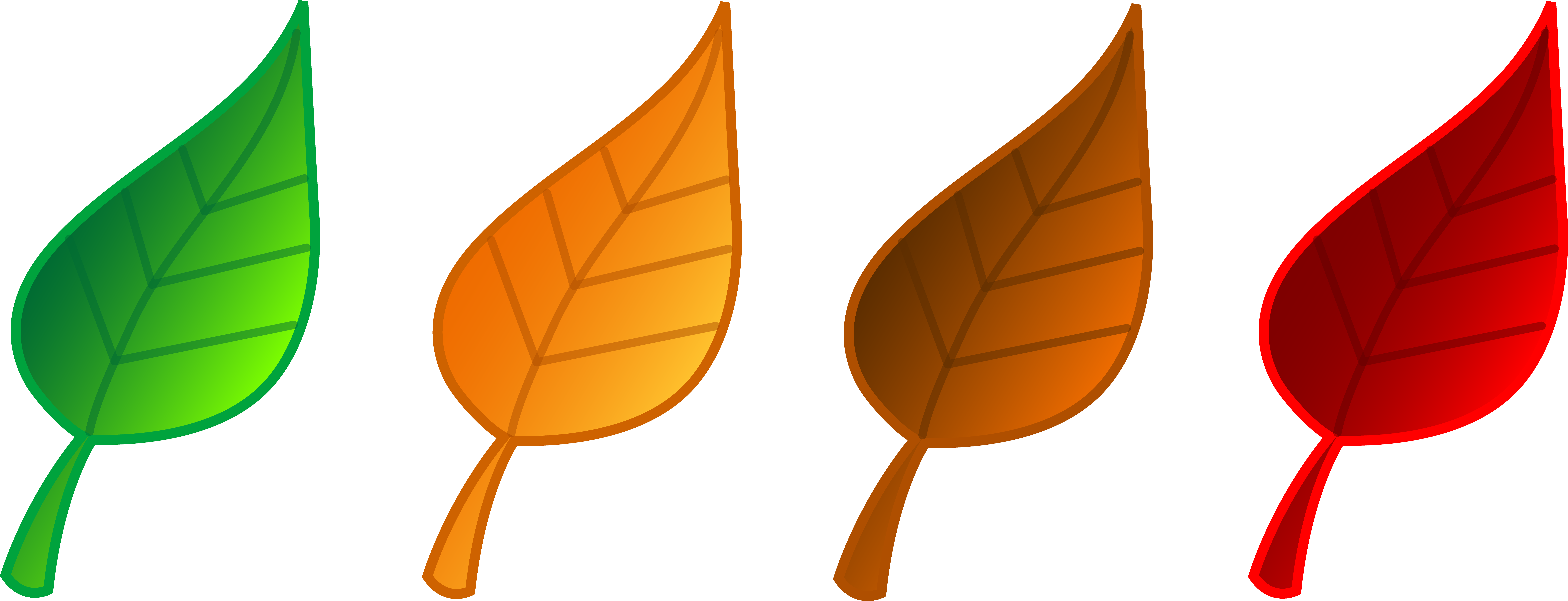 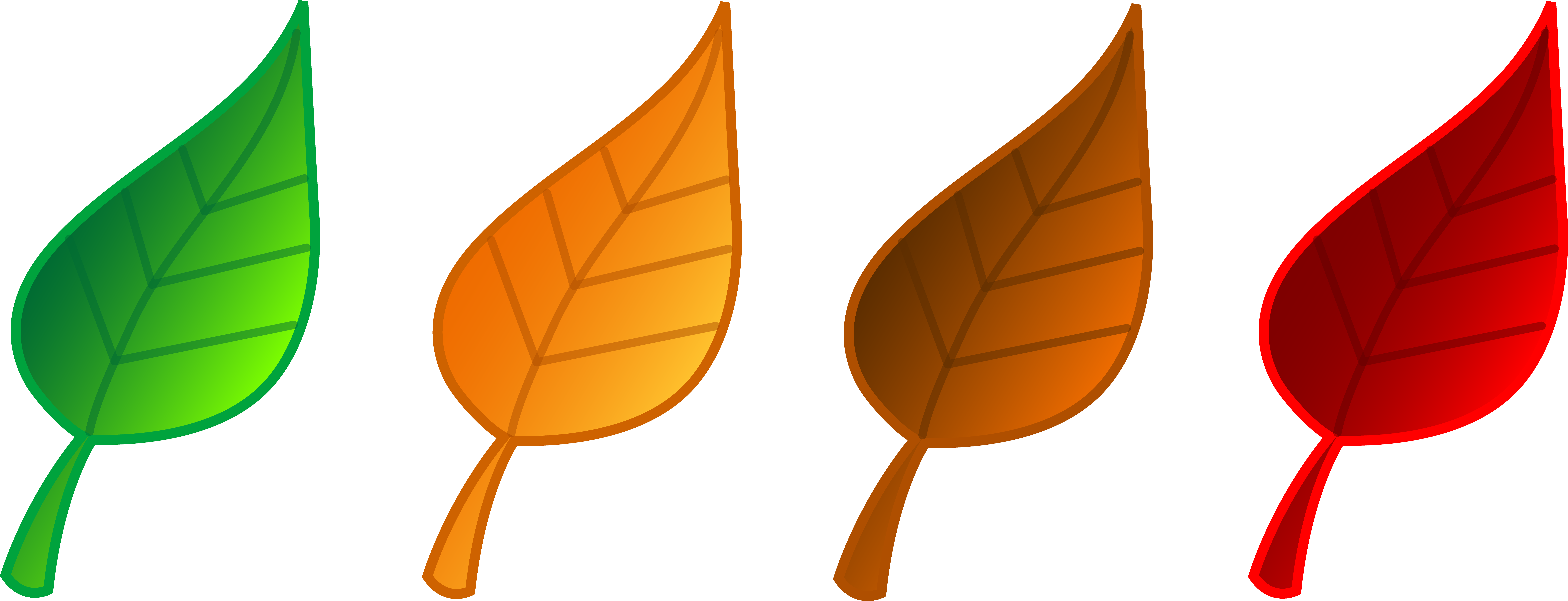 Mi
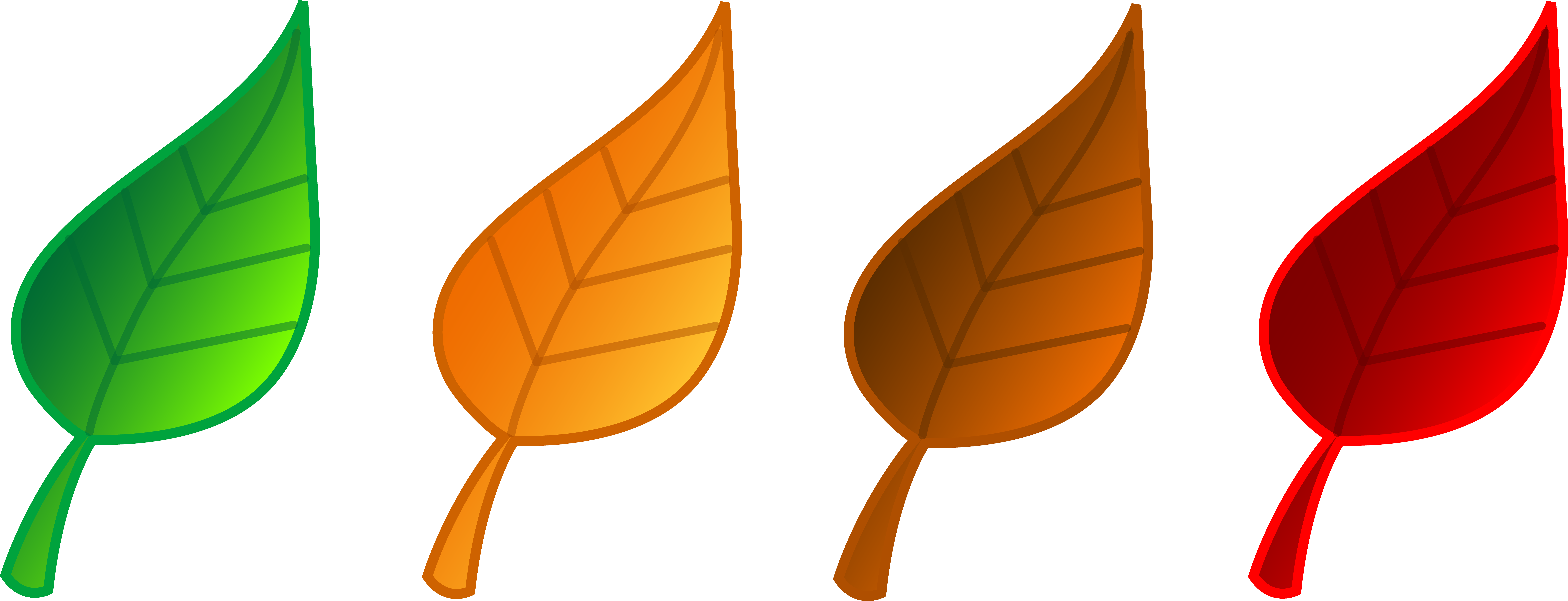 ?
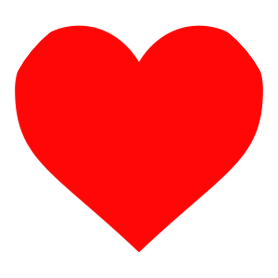 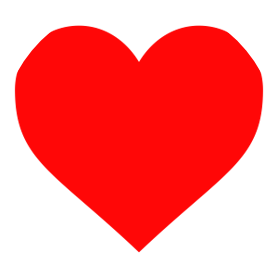 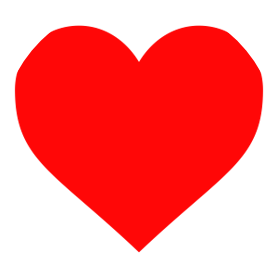 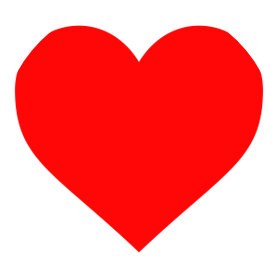